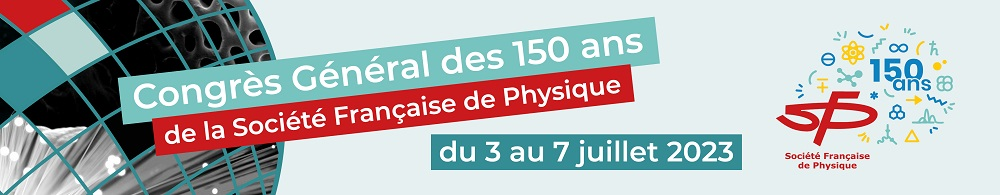 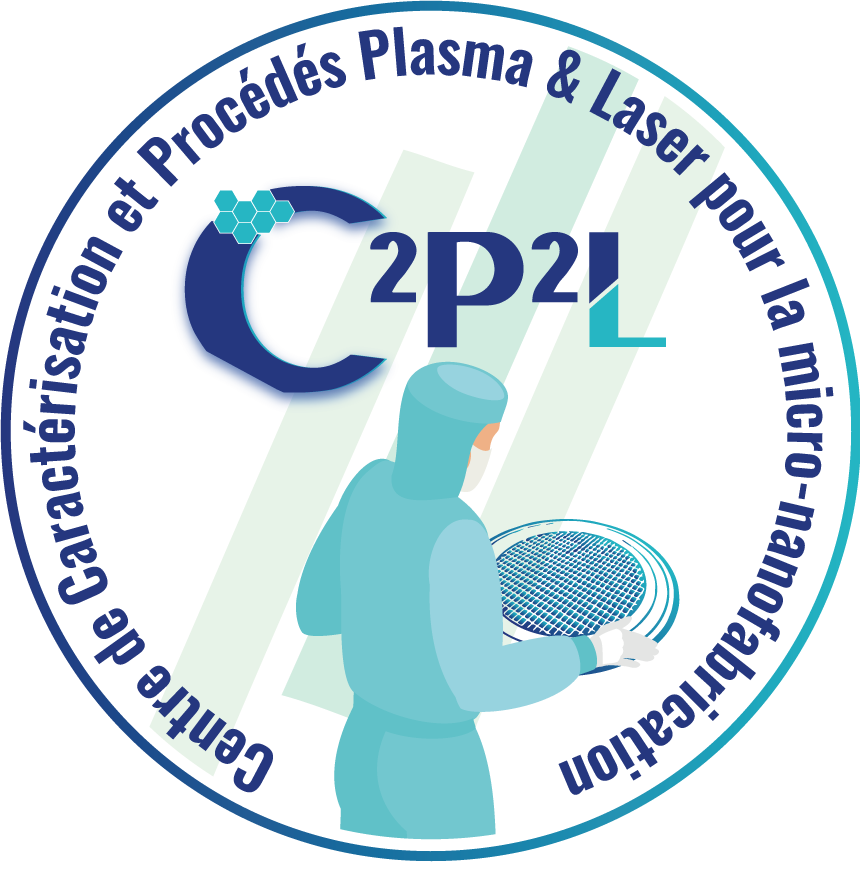 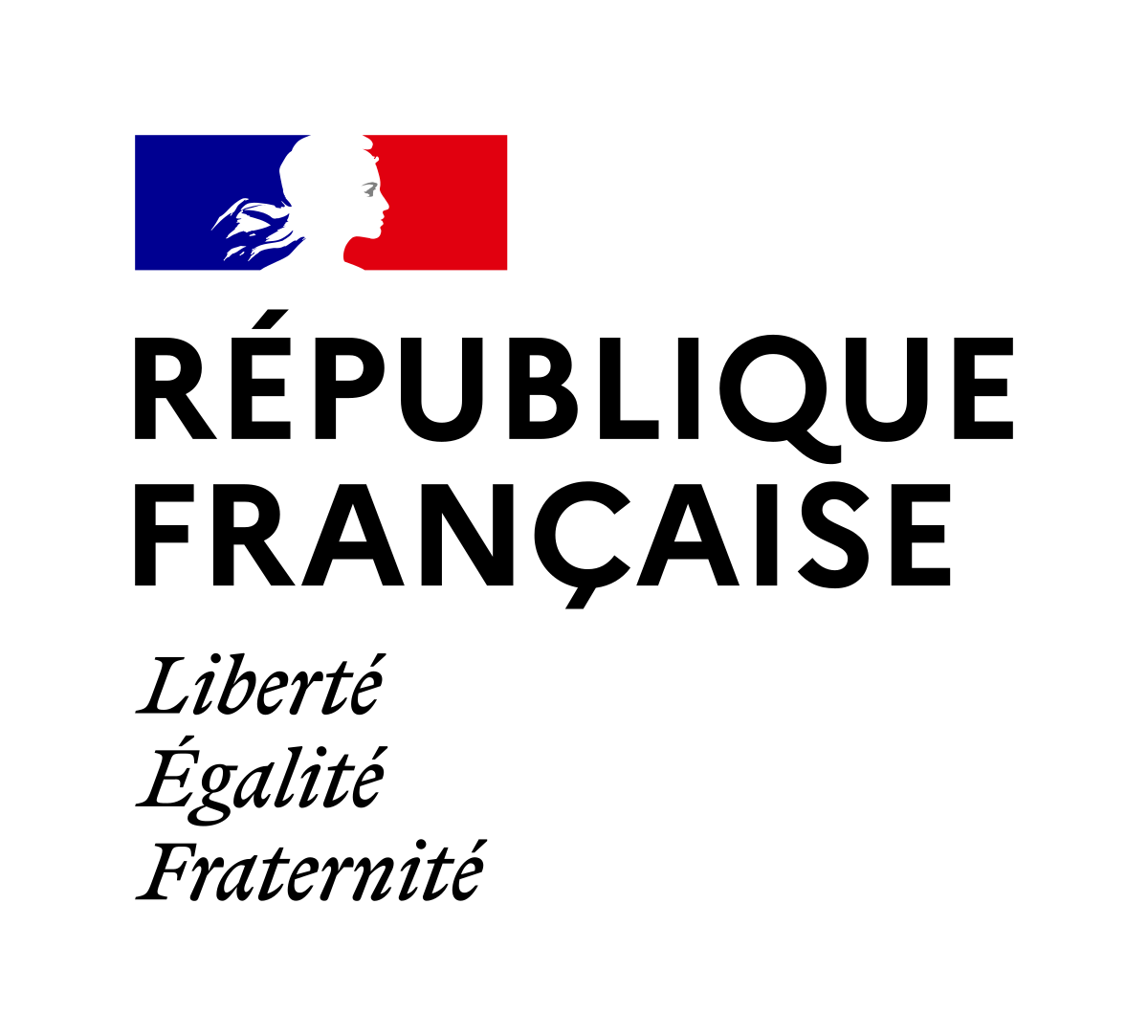 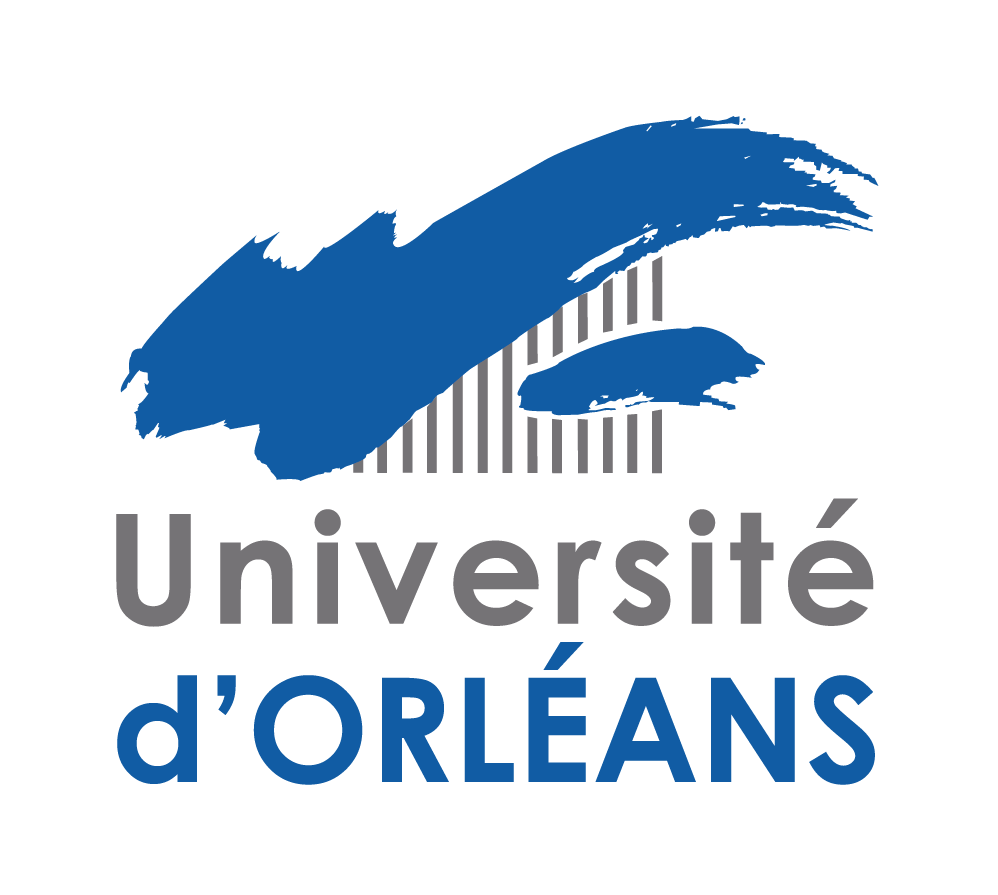 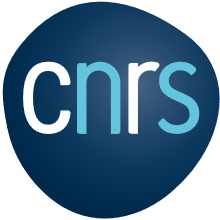 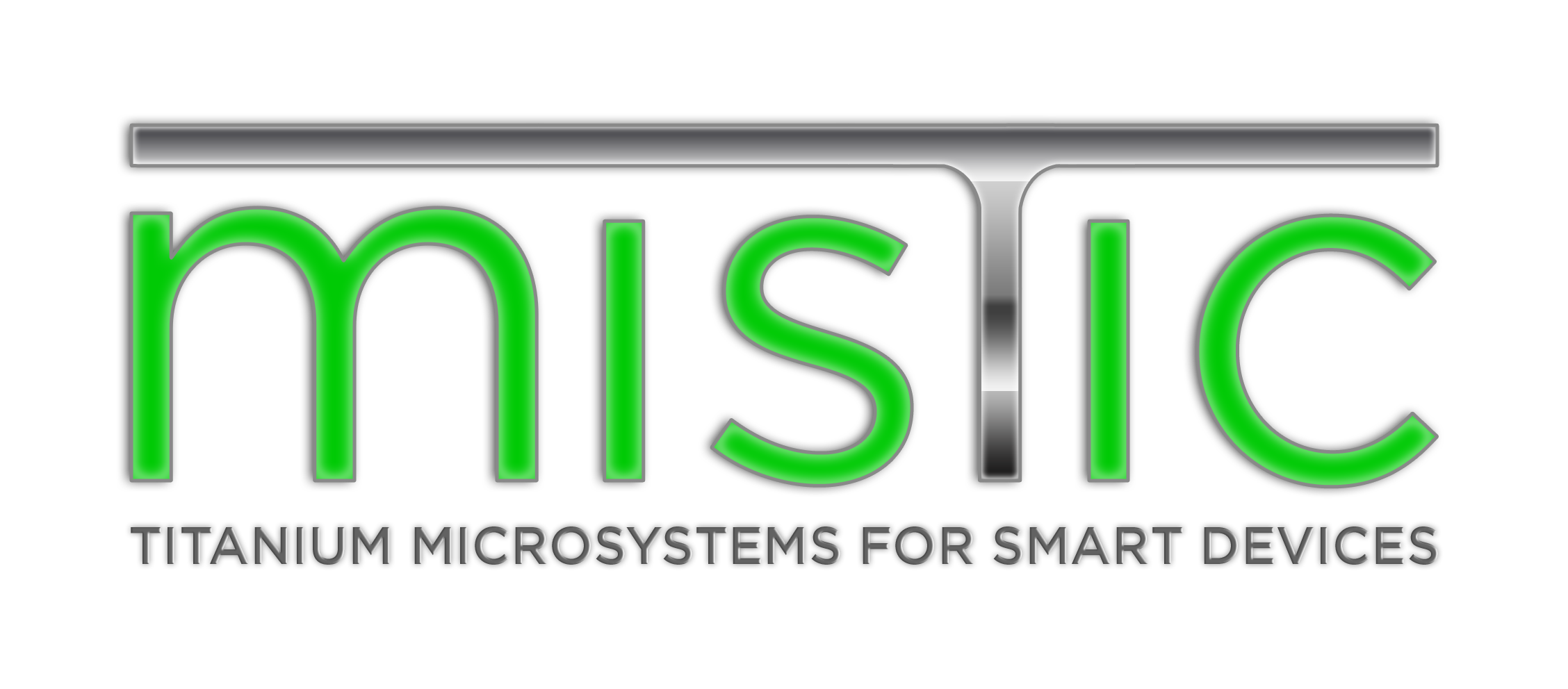 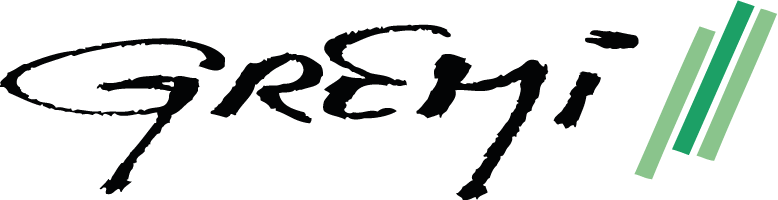 MC23 Plasmas industriels pour la microélectronique et les nouveaux matériaux
Gravure par Plasma du Titane :
une technique innovante pour la miniaturisation des dispositifs médicaux implantables
Rim Ettouri1, Thomas Tillocher1, Philippe Lefaucheux1, Bertrand Boutaud2 et Rémi Dussart1
 
1 Groupe de Recherches sur l’Energétique des Milieux Ionisés (GREMI), 45067 Orléans, France		
2 MISTIC SAS, Issy-les-Moulineaux, 92130, France		
rim.ettouri@univ-orleans.fr
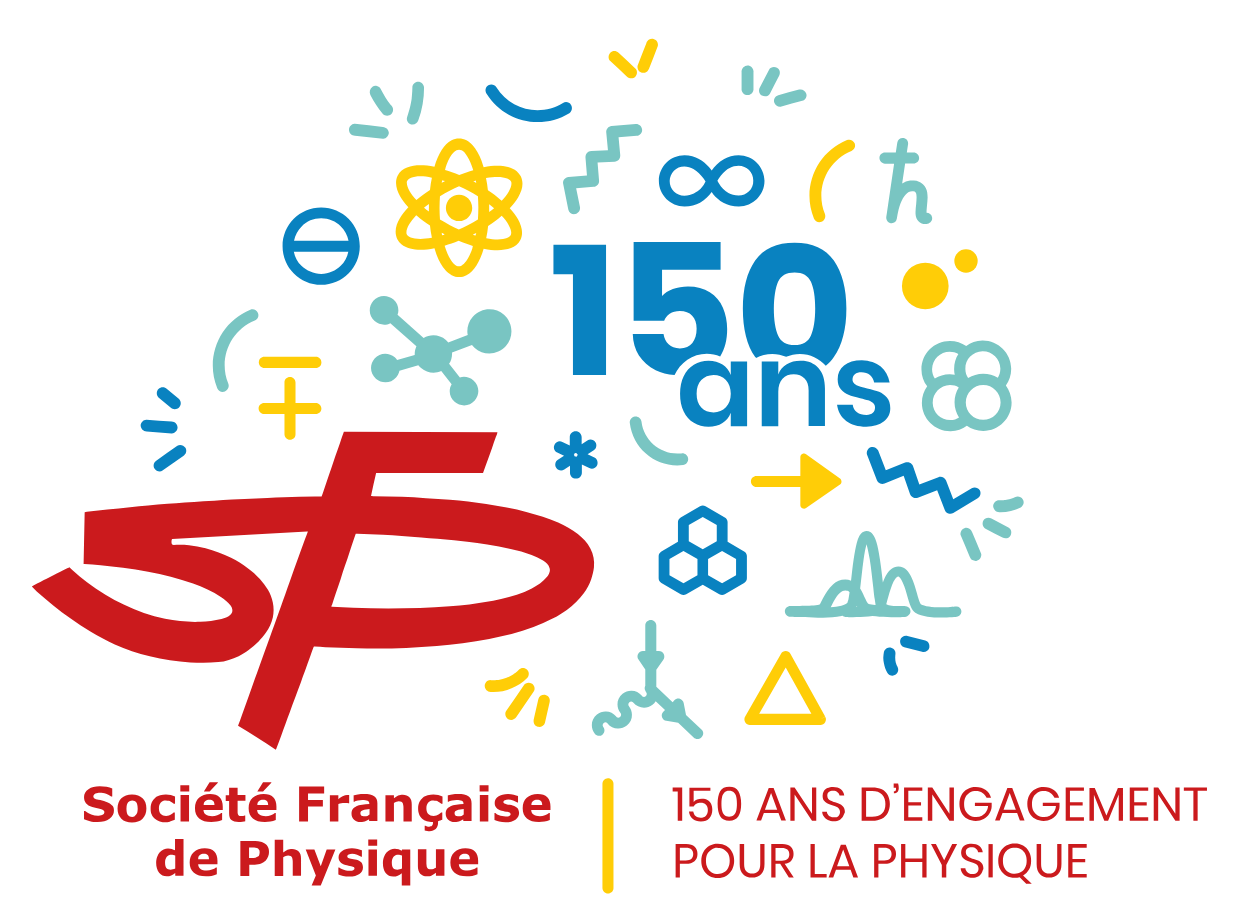 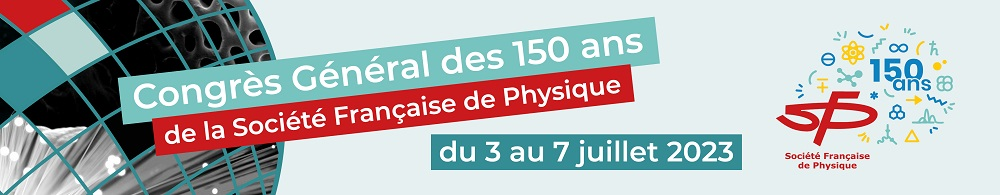 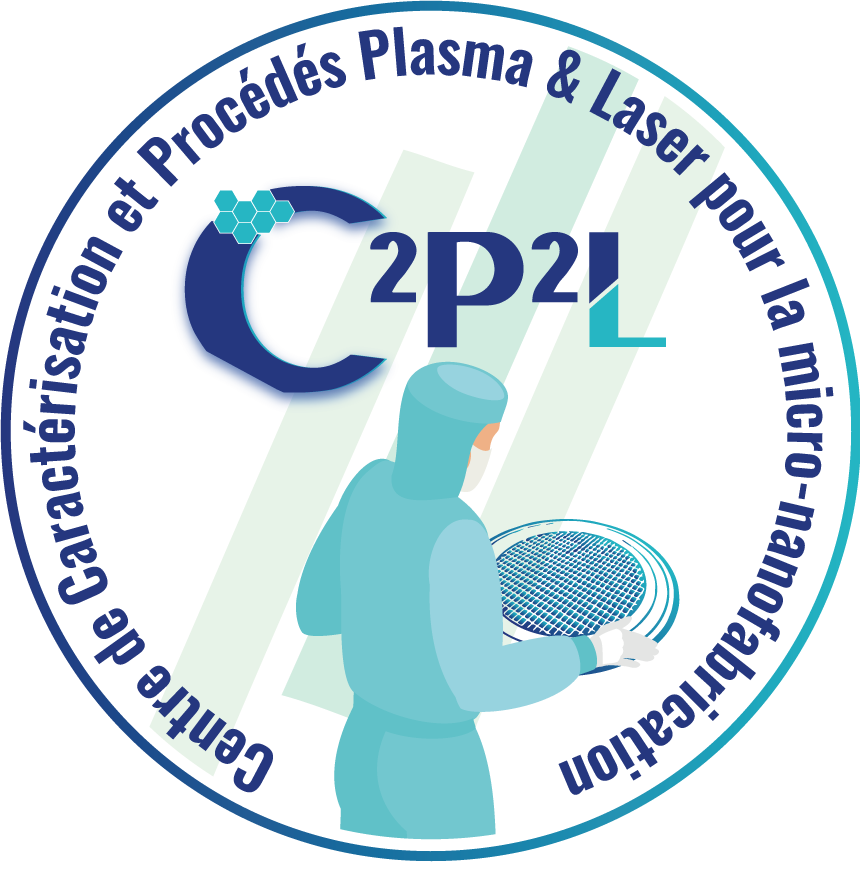 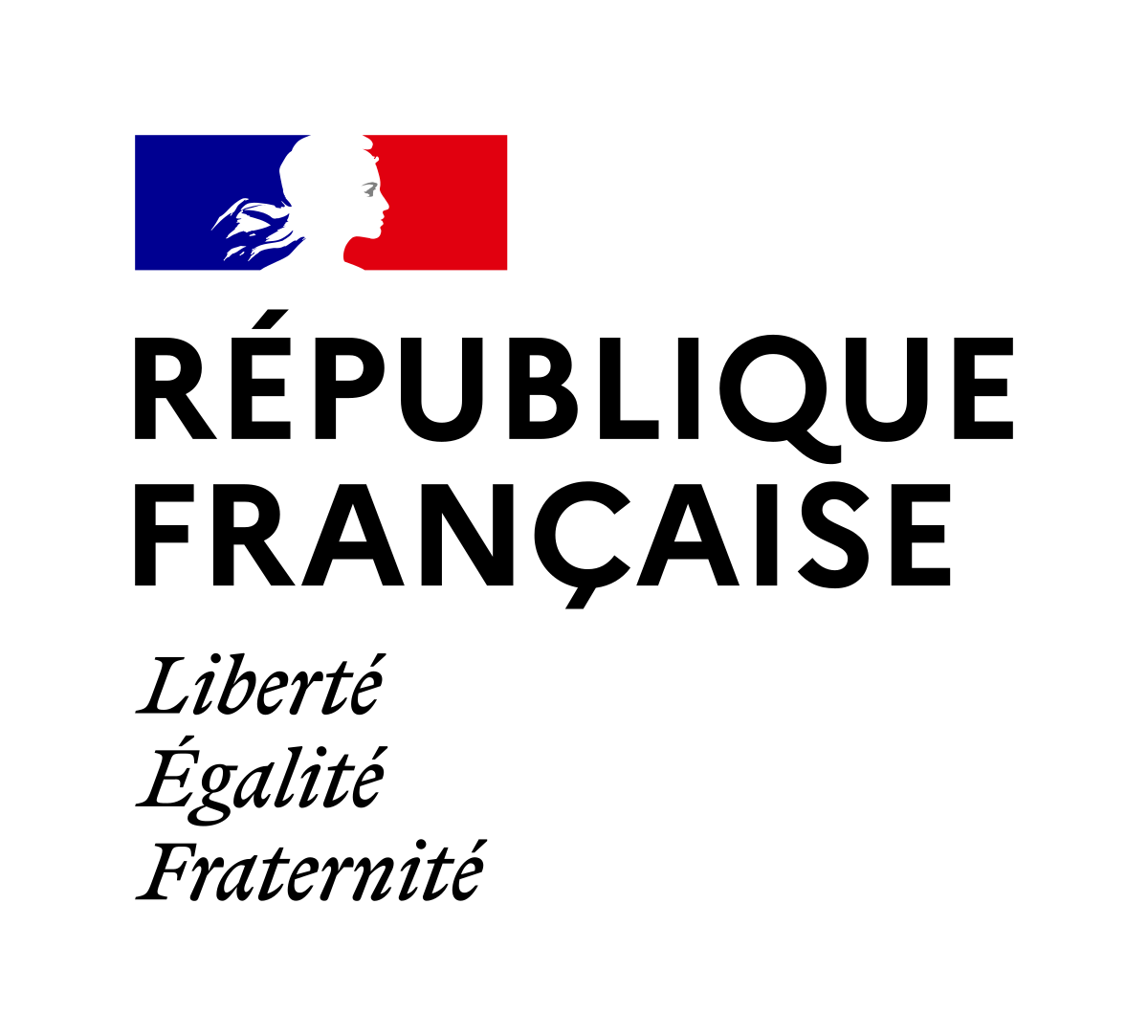 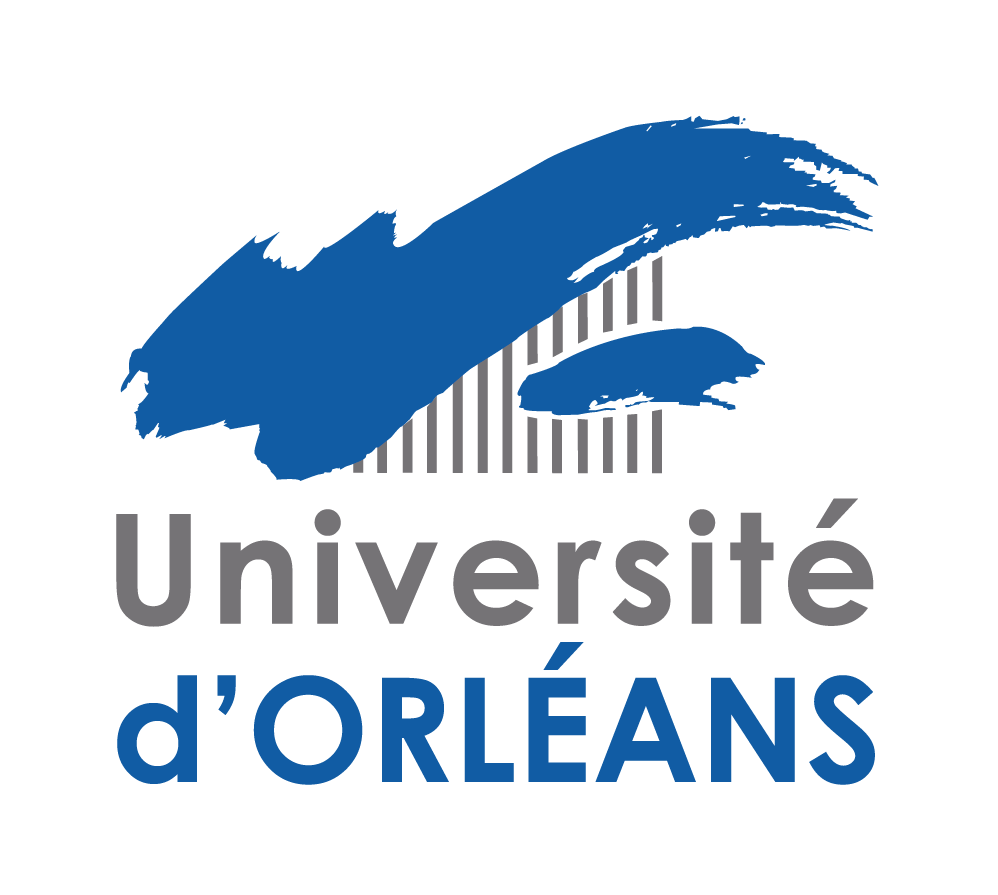 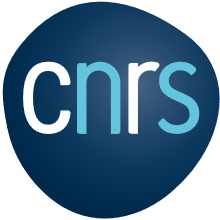 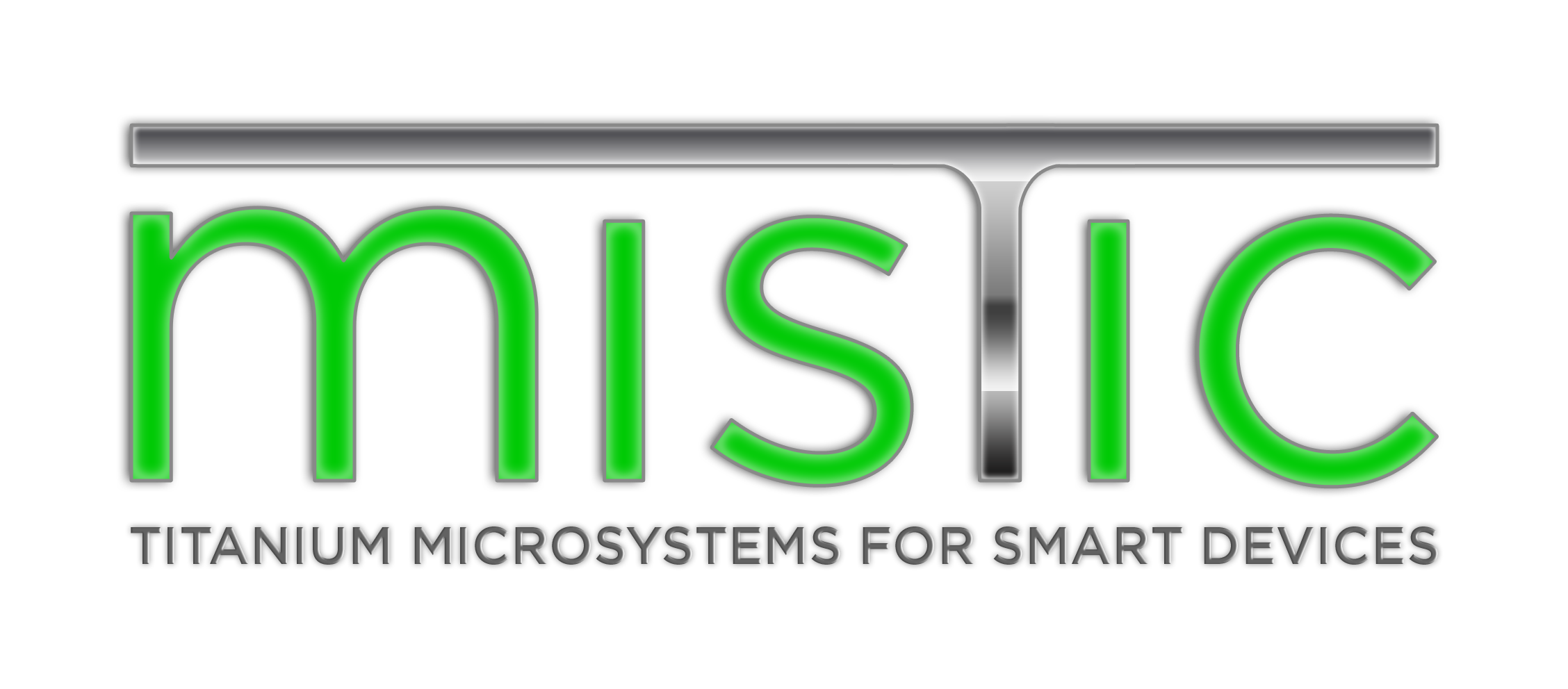 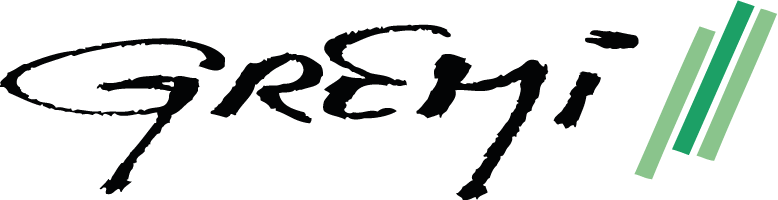 MC23 Plasmas industriels pour la microélectronique et les nouveaux matériaux
Plasma Etching of Titanium :
An Innovative Technique for MiniaturizingImplantable Medical Devices
Rim Ettouri1, Thomas Tillocher1, Philippe Lefaucheux1, Bertrand Boutaud2 et Rémi Dussart1
 
1 Groupe de Recherches sur l’Energétique des Milieux Ionisés (GREMI), 45067 Orléans, France	
2 MISTIC SAS, Issy-les-Moulineaux, 92130, France		
rim.ettouri@univ-orleans.fr
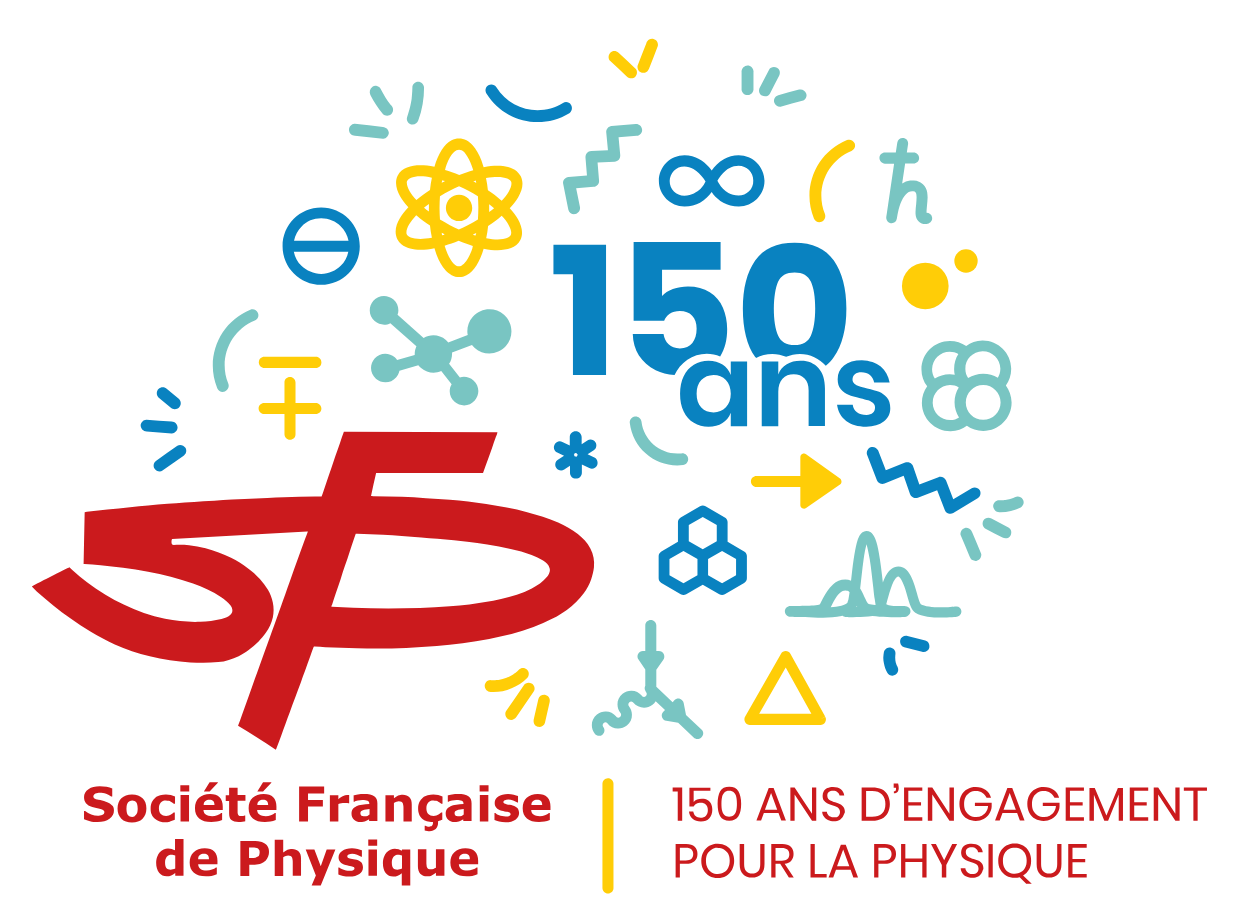 Overview
Introduction to Titanium-based MEMS for Biomedical Applications
Active Implantable Medical Devices (AIMD)
Why Titanium?
Sampling of Current Projects
Introduction to Microsystems and Microfabrication
The Microelectronics Paradigm
Microsystems Fabrication Schemes
Microsystems Materials Landscape
Critical Tasks in High-Aspect-Ratio Titanium Deep Etching
High-Aspect-Ratio (HAR) Titanium Etching
Study of Etching Residues and Contamination of the Plasma Reactor
Process Flow Optimization for Reproducible Microfabrication Processes
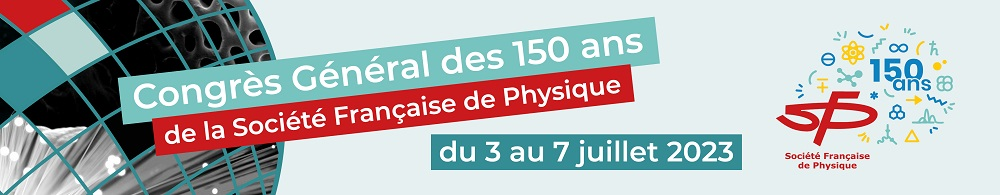 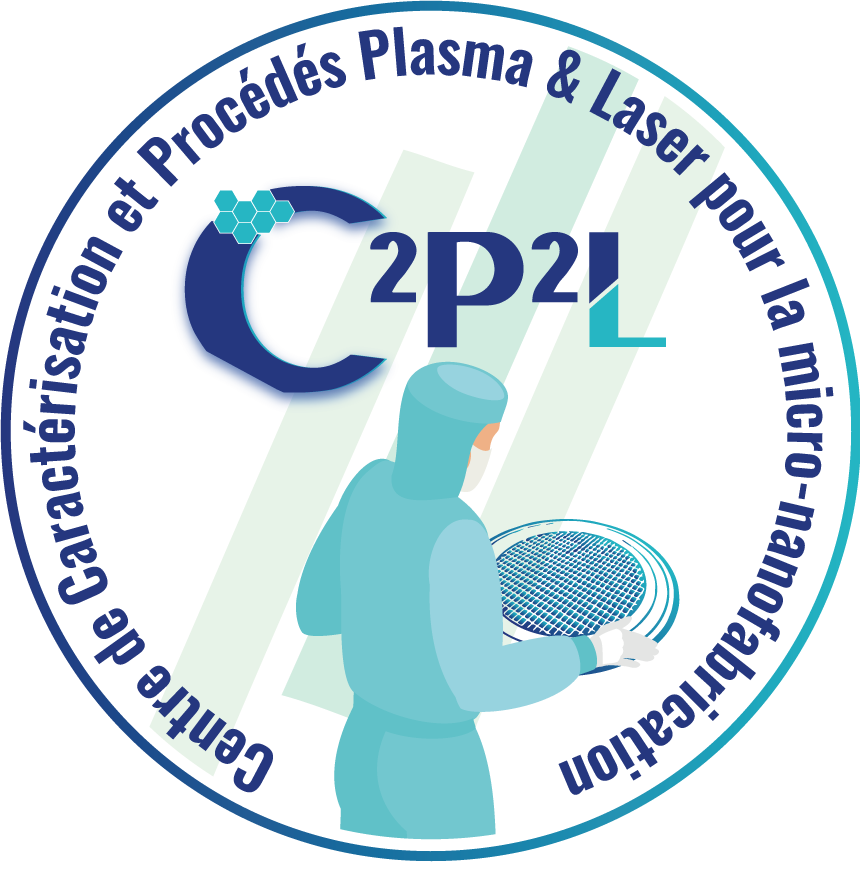 Rim Ettouri
rim.ettouri@univ-orleans.fr
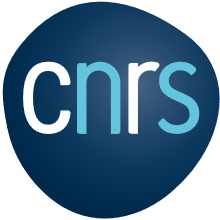 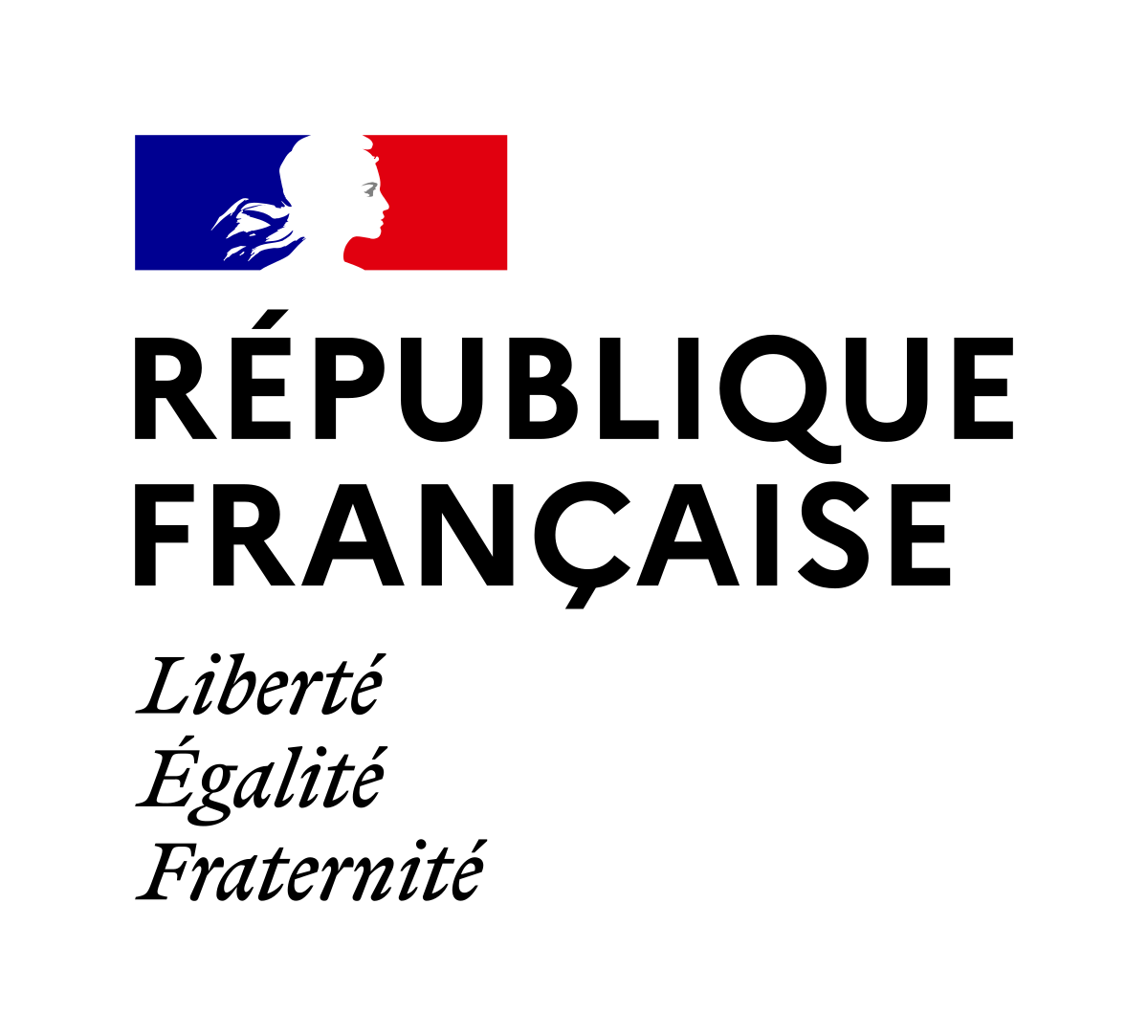 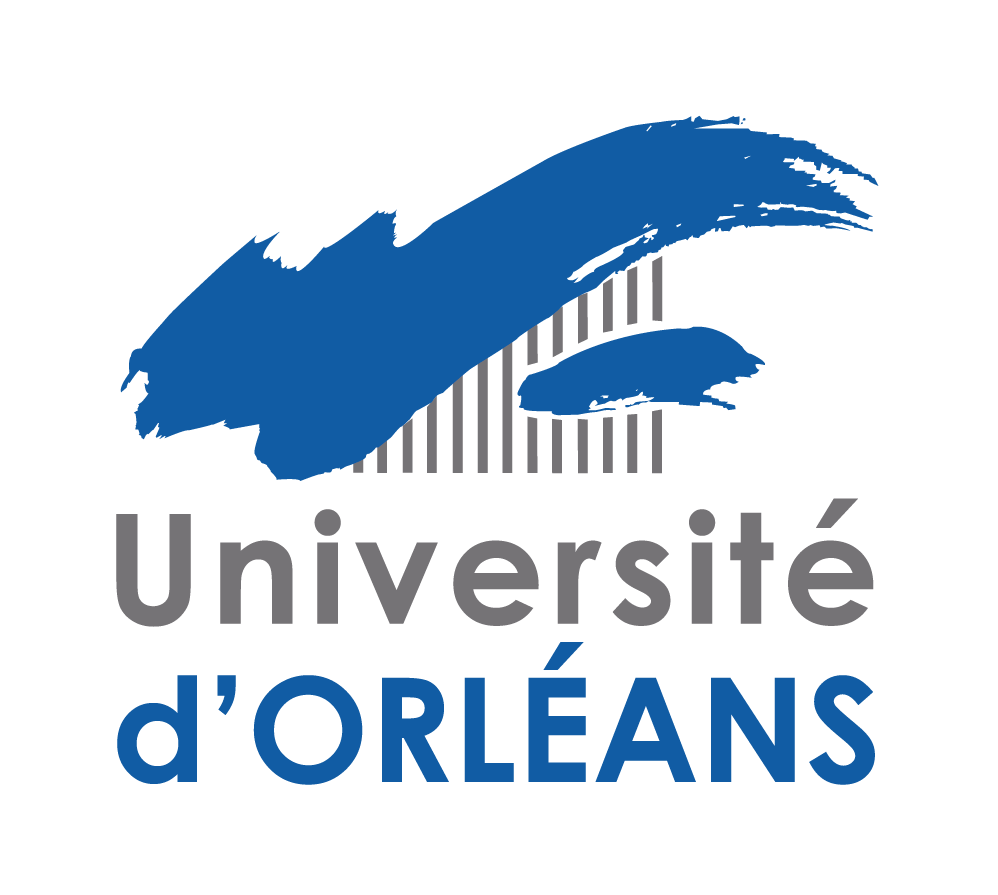 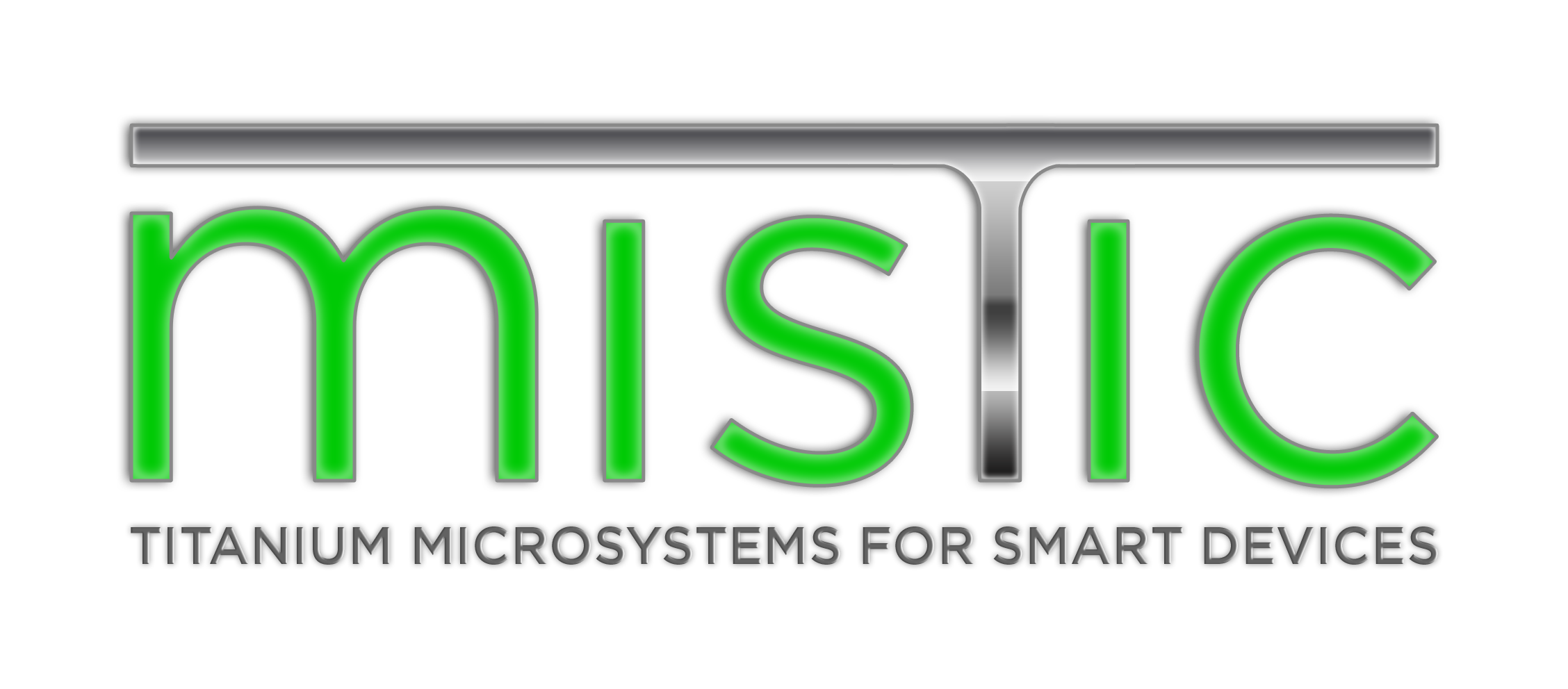 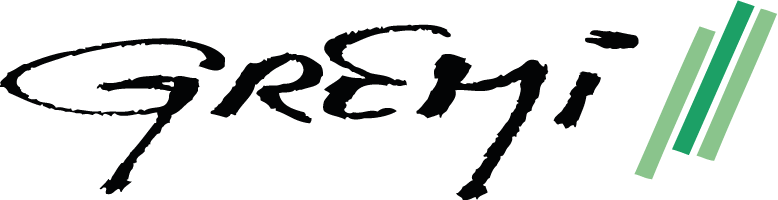 3
Introduction to Titanium-based MEMSfor Biomedical Applications
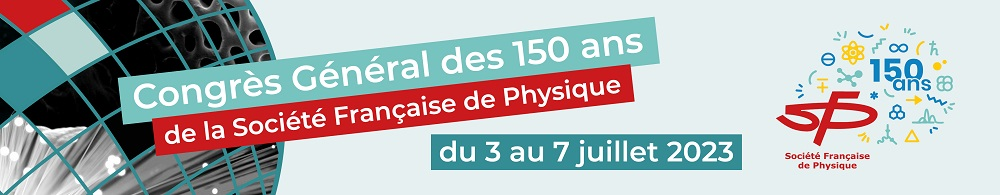 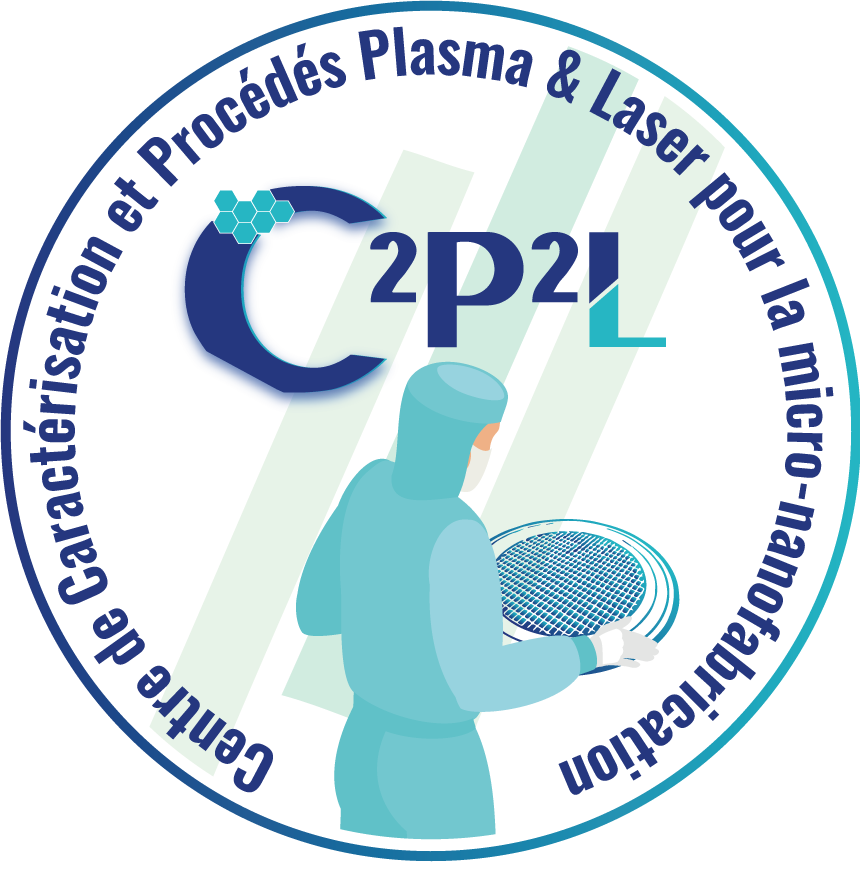 Rim Ettouri
rim.ettouri@univ-orleans.fr
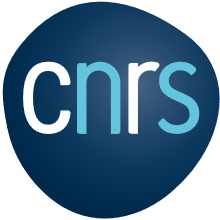 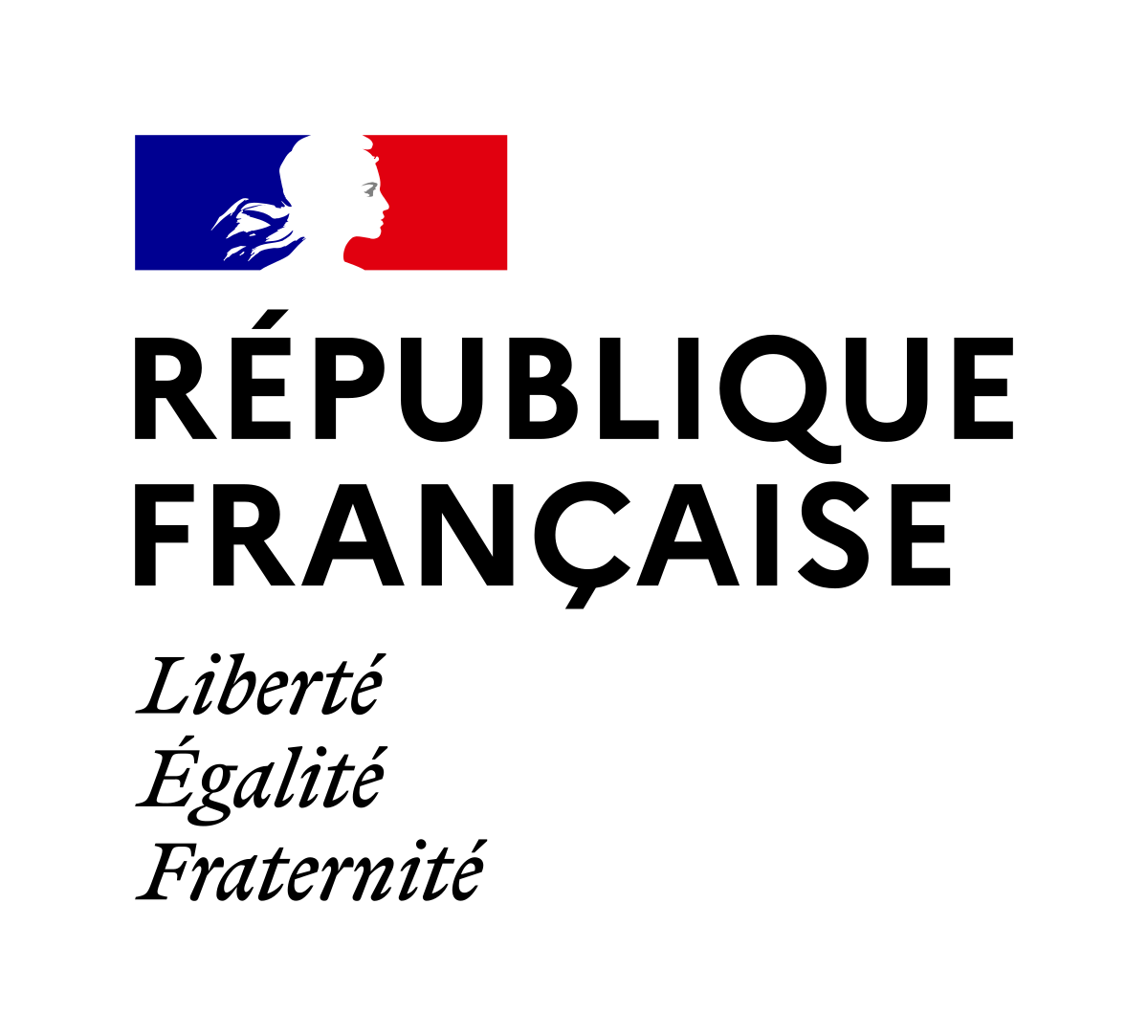 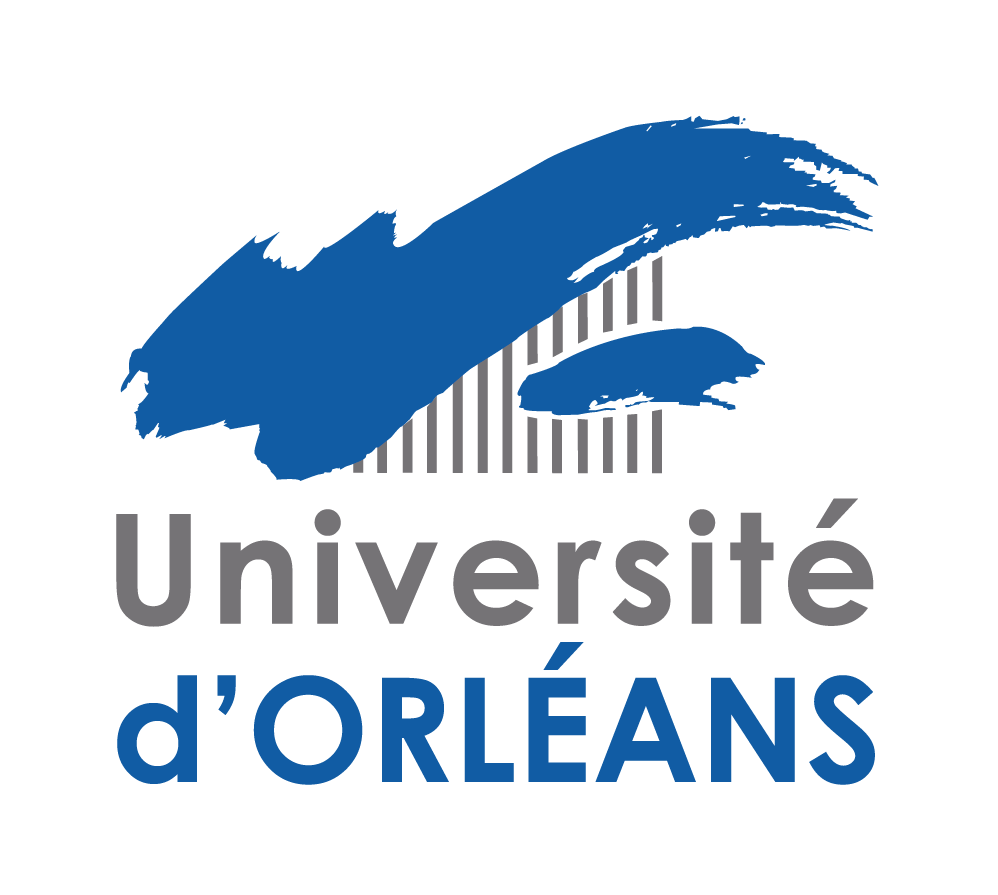 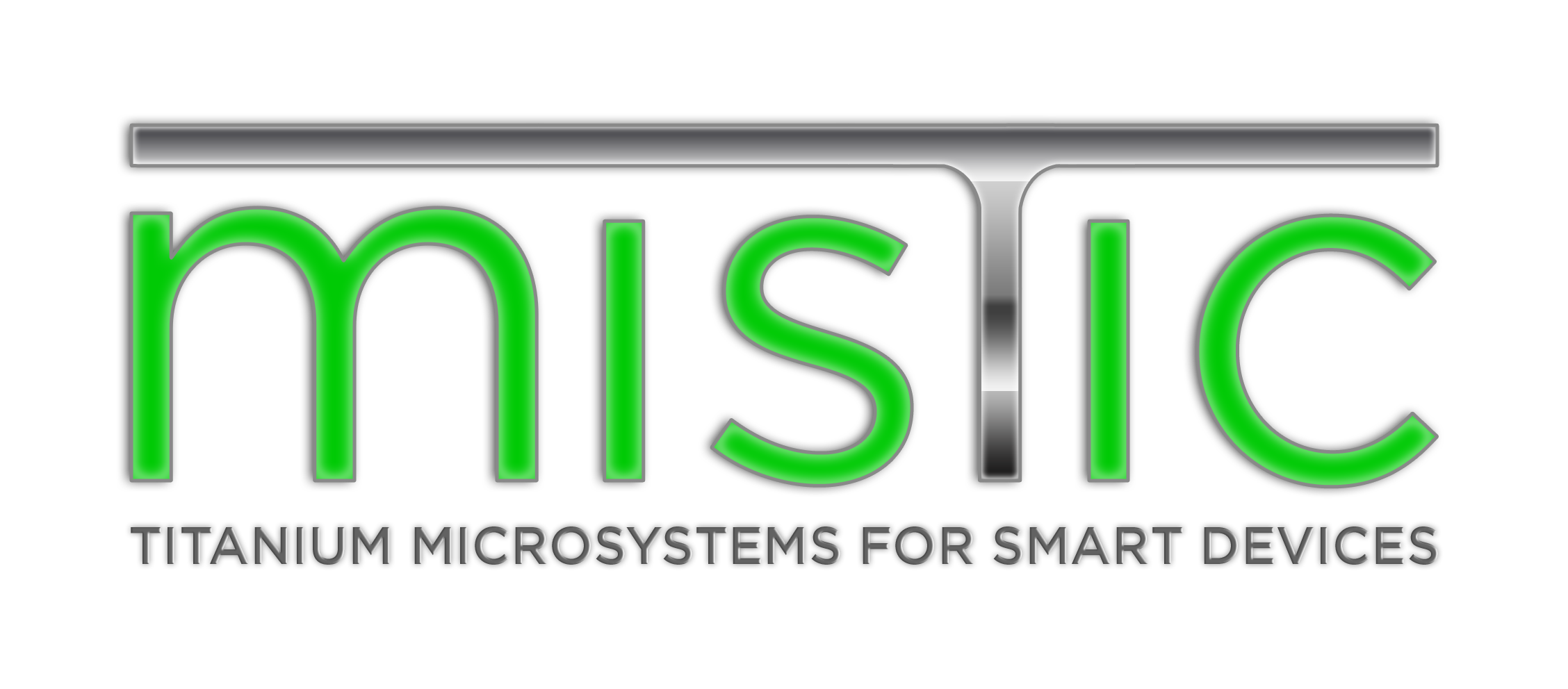 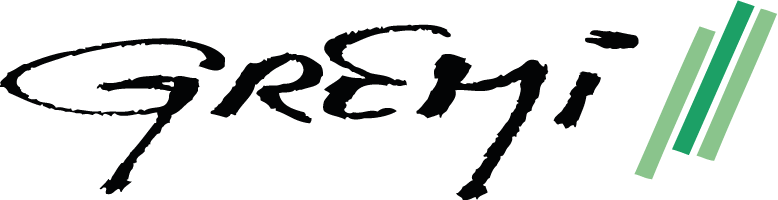 4
4
Active Implantable Medical Devices (AIMD)
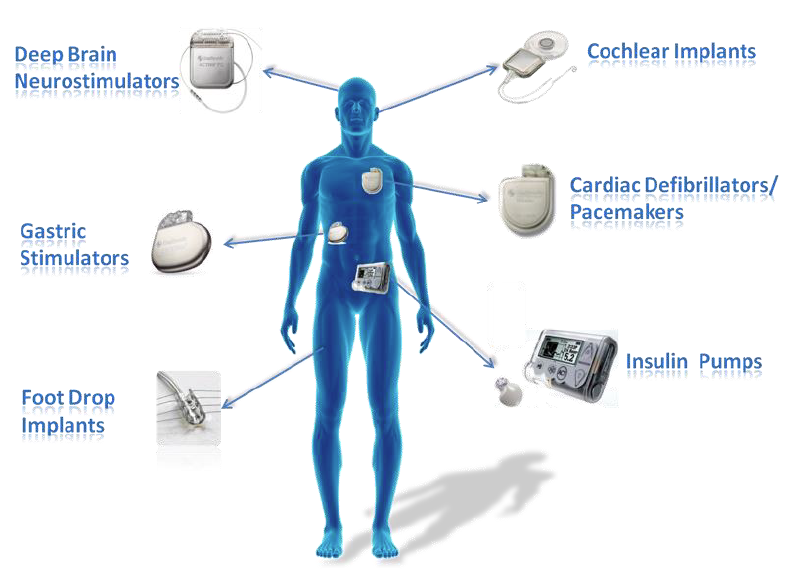 Devices implanted in the human body > 29 days
Detection, monitoring, treatment of diseases
Implanted as close as possible to organs
Evolution of AIMD
Smaller: Ease implantation by surgeons, closer to areas to be treated
Smarter: more functions (communication, monitoring…)
Longer lifetime
AIMD are embedded in a sealed titanium-based housing 
Functionalization of the housing to miniaturize AIMD and integrated more functions
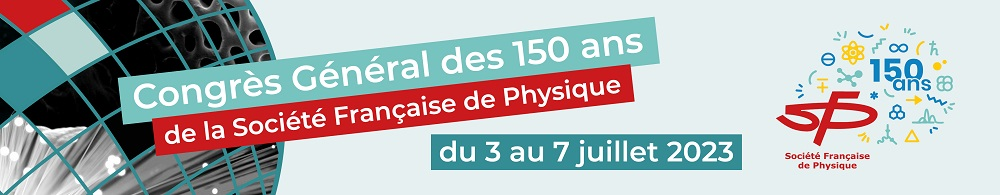 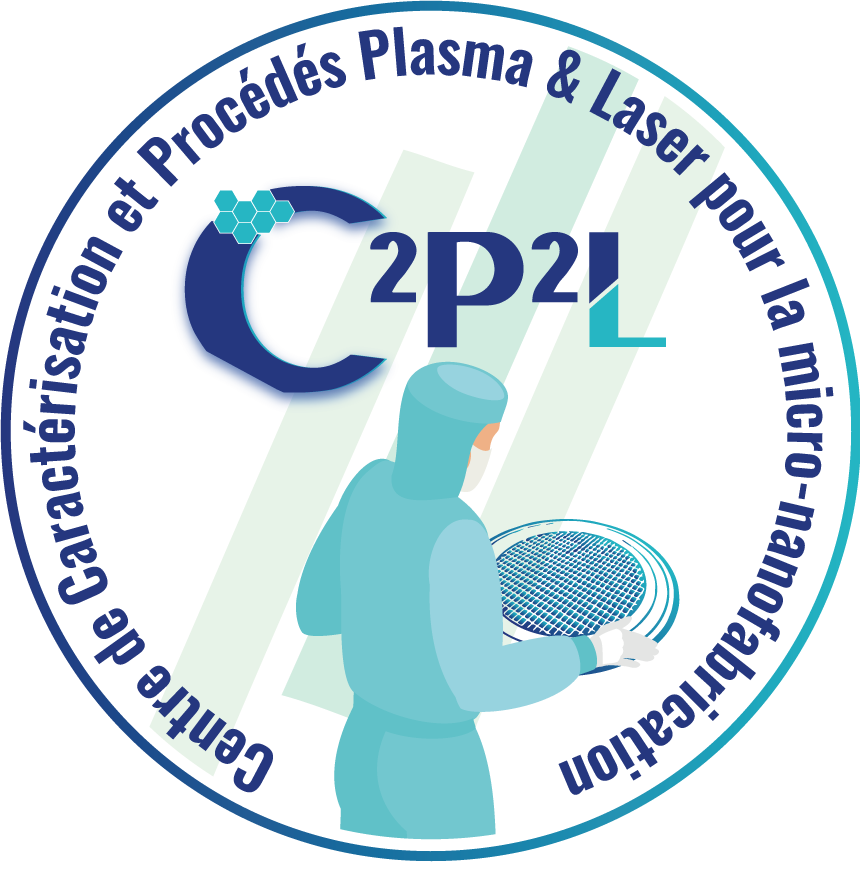 Rim Ettouri
rim.ettouri@univ-orleans.fr
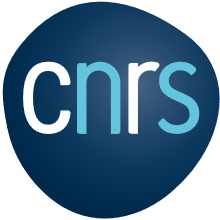 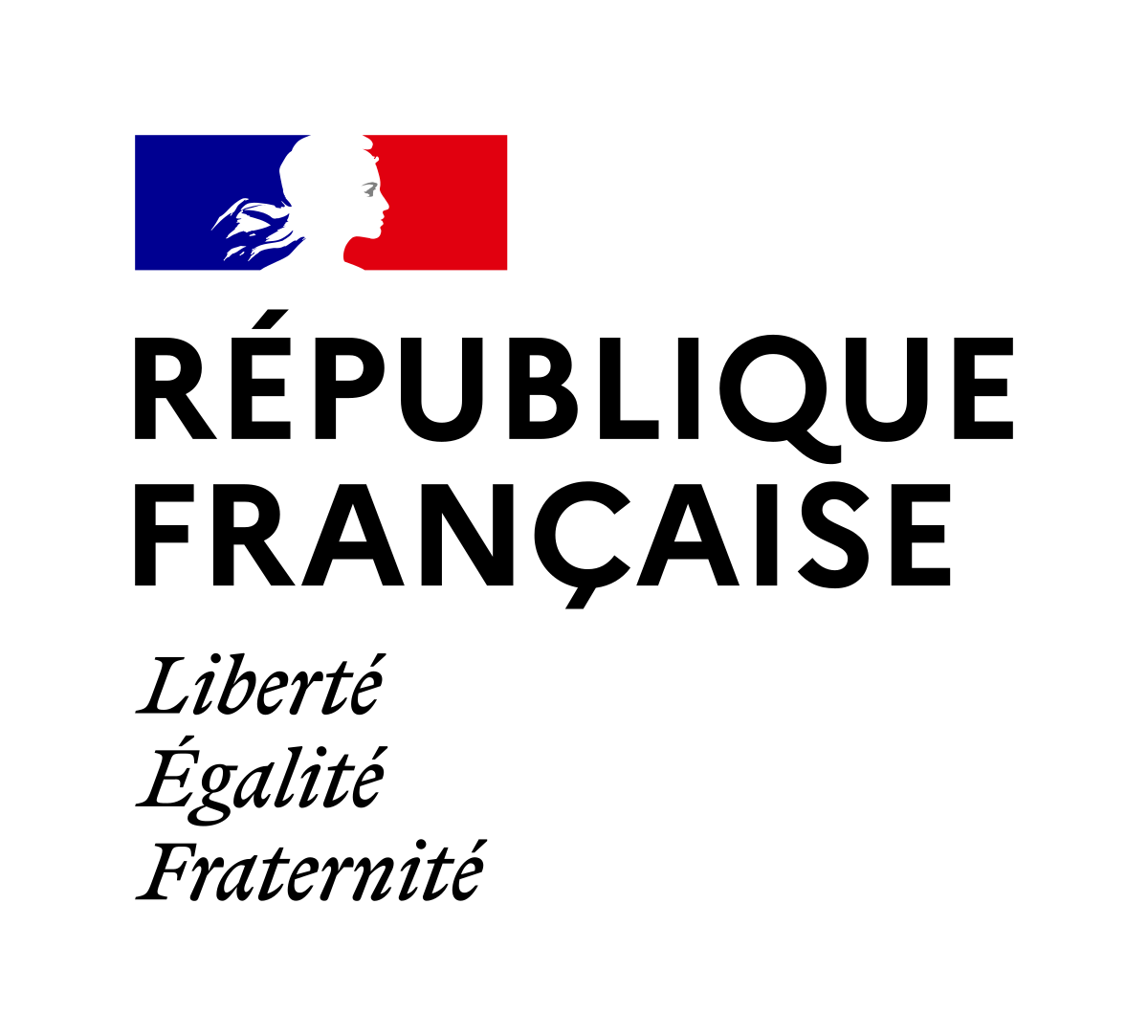 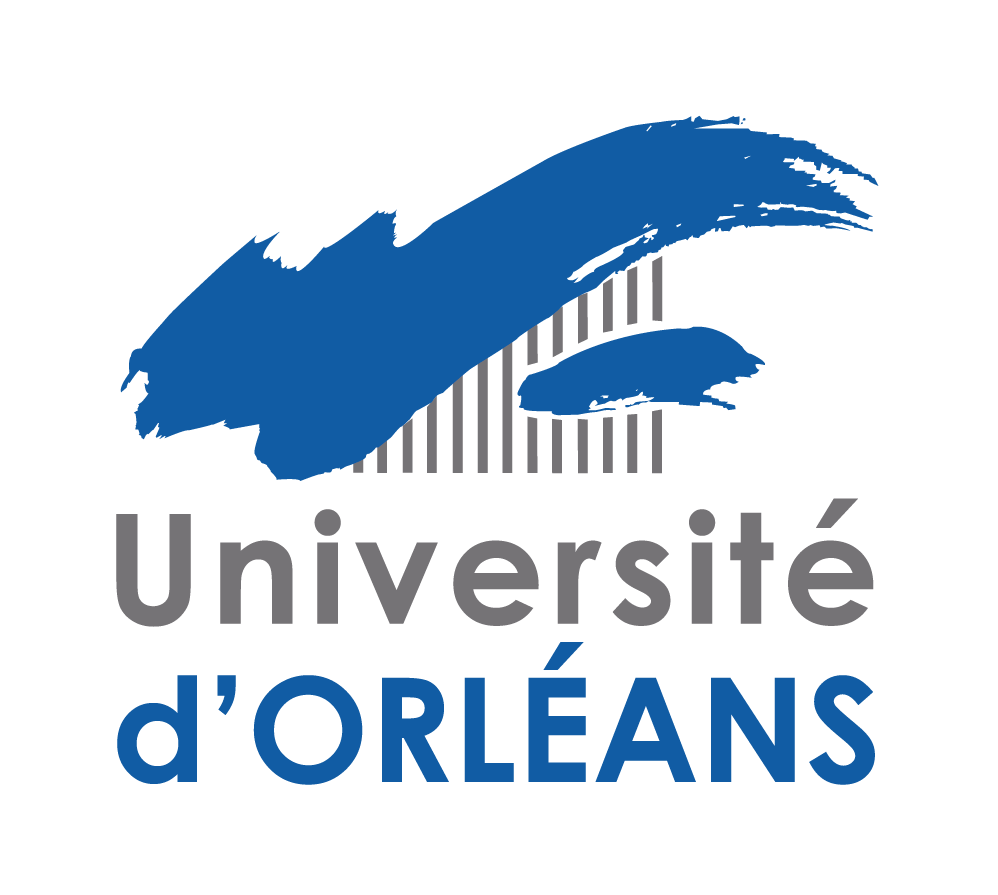 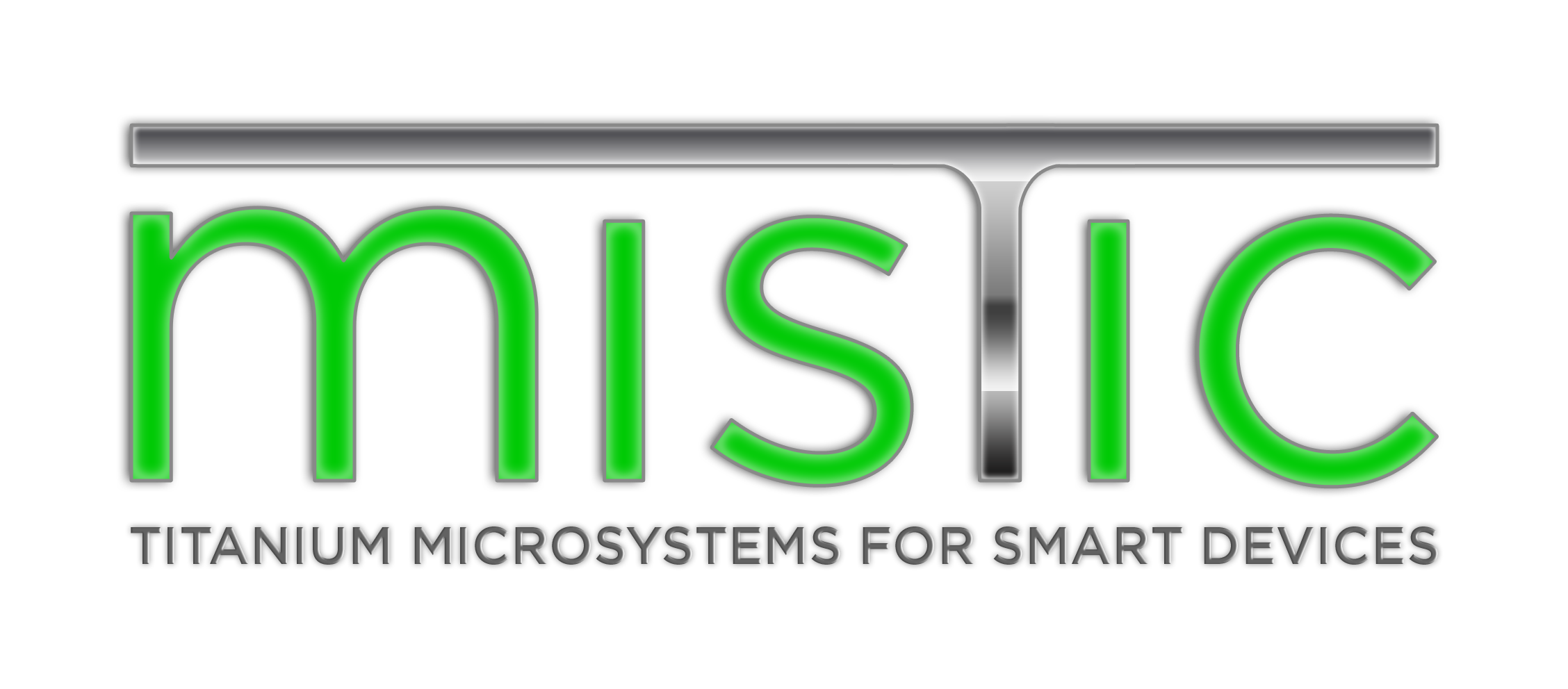 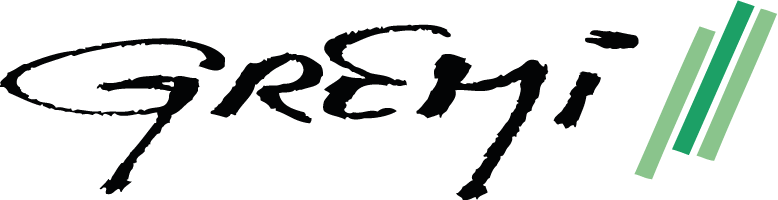 5
Why Titanium?
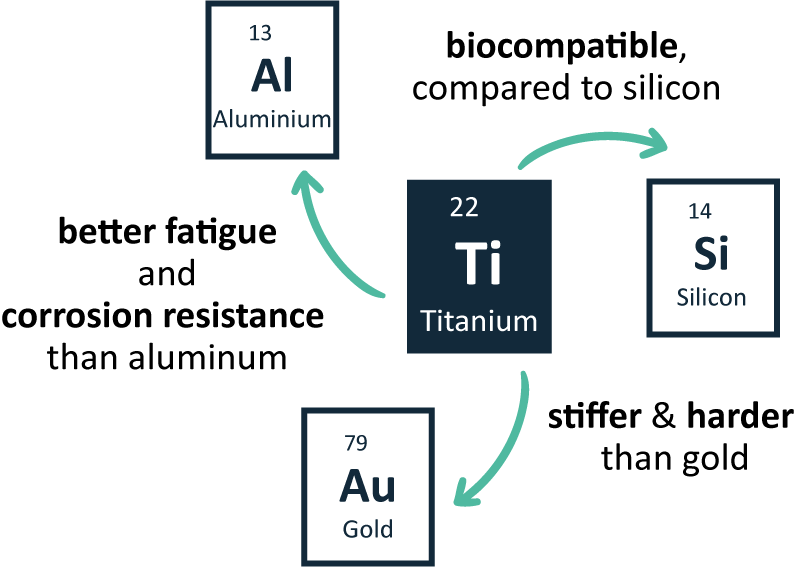 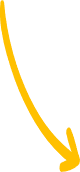 “Bio-MEMS”
Functionalizing the titanium-based housing of medical implants:
Feedthroughs
Embedded capacitive filter
RF Antenna
Electrodes / Sensors
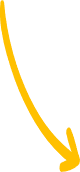 The aerospace, chemical and medical sectors rely on titanium’s strength-to-weight ratio, biocompatibility and corrosion properties.
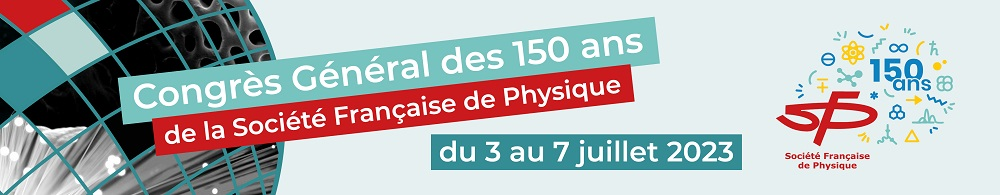 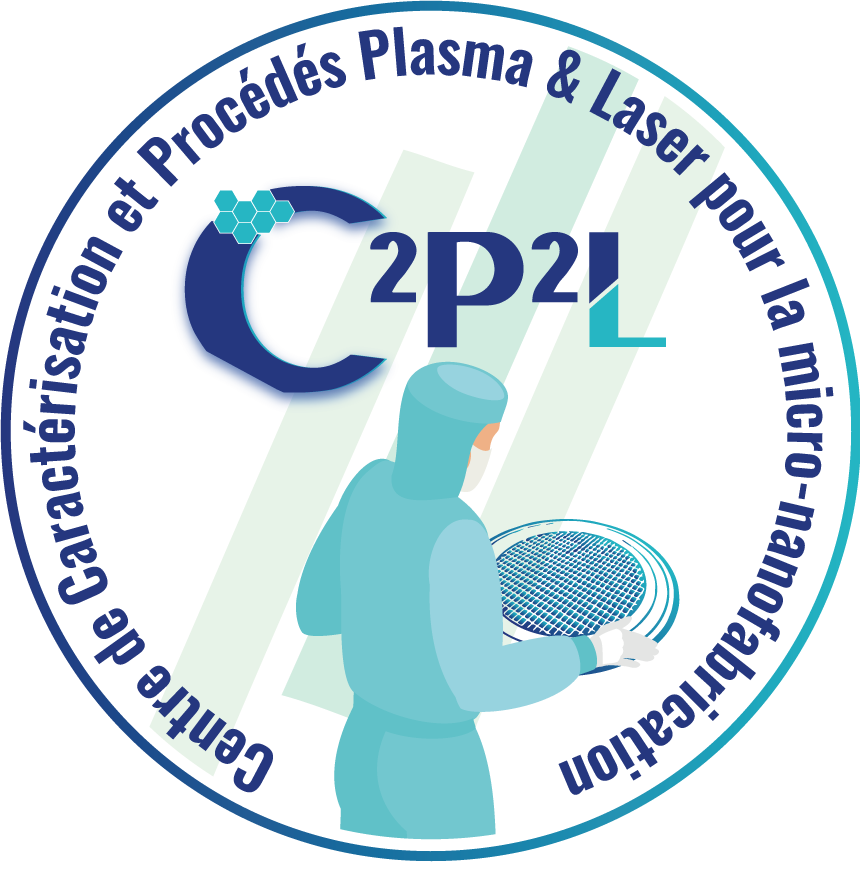 Rim Ettouri
rim.ettouri@univ-orleans.fr
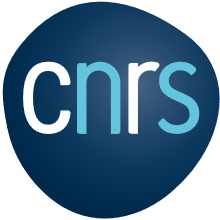 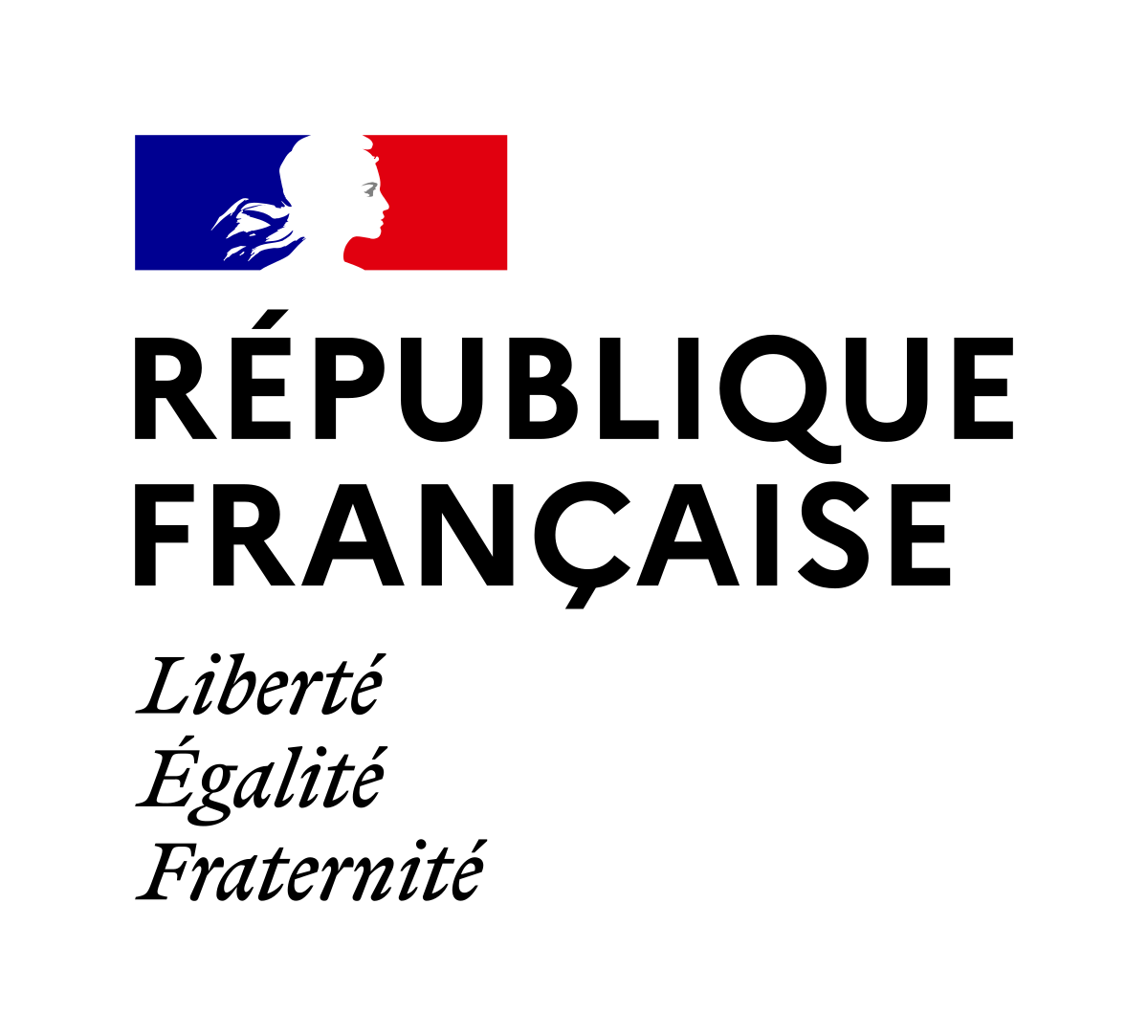 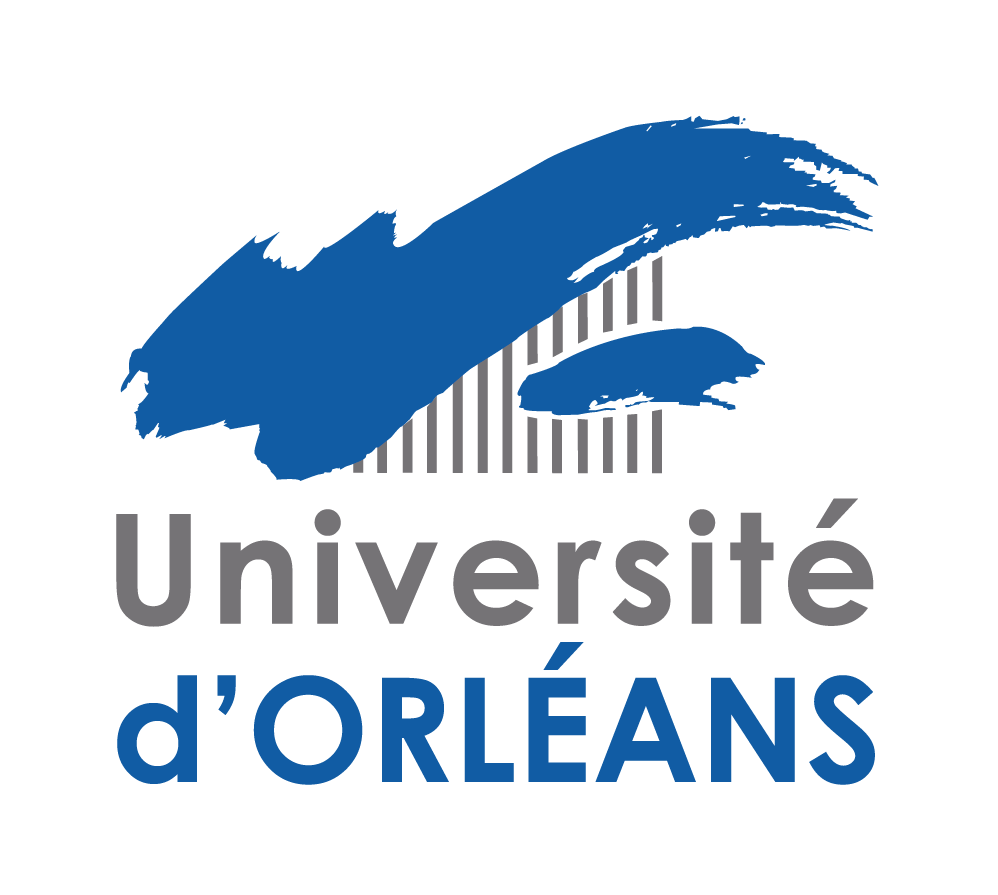 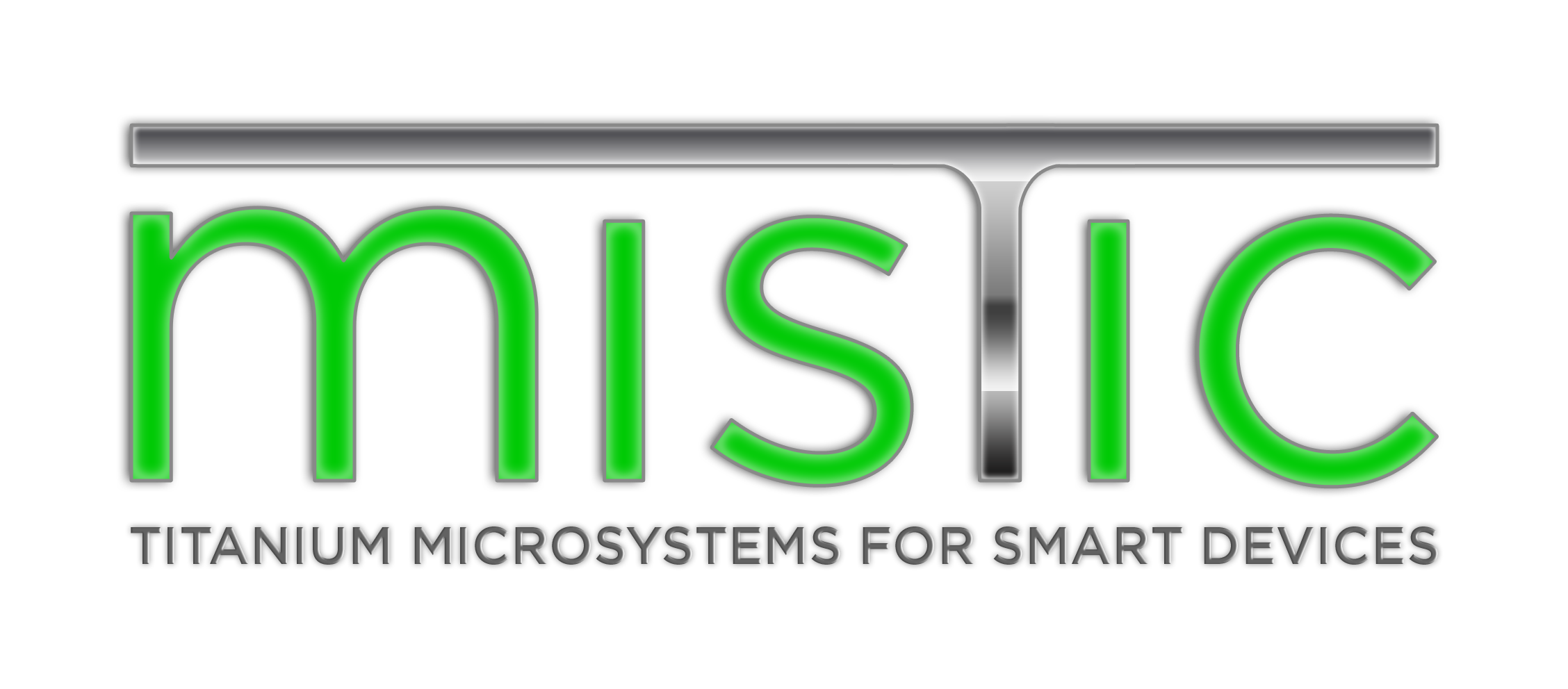 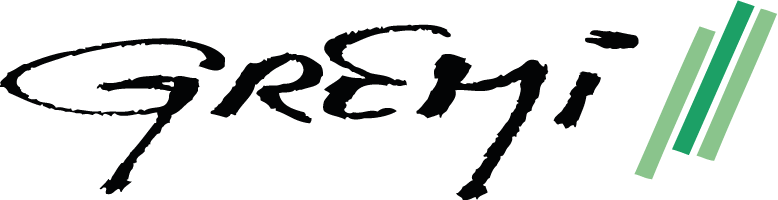 6
Why Titanium?
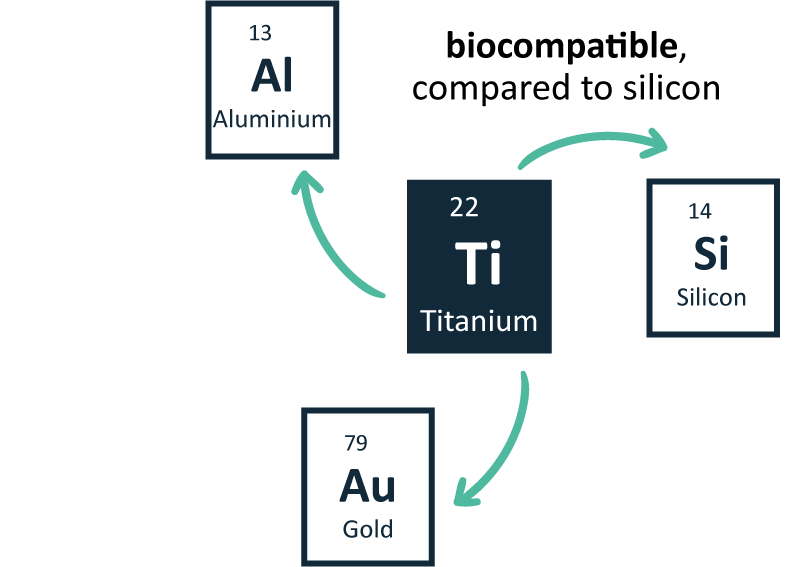 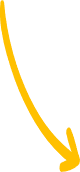 “Bio-MEMS”
Functionalizing the titanium-based housing of medical implants:
Feedthroughs
Embedded capacitive filter
RF Antenna
Electrodes / Sensors
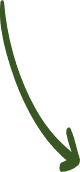 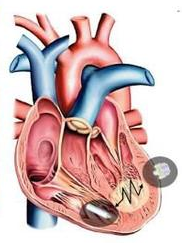 Courtesy of MicroPort CRM
 (ex SORIN CRM)
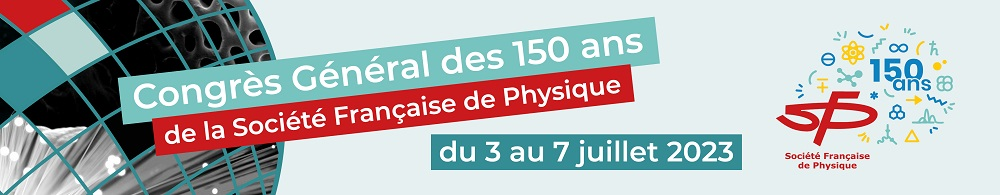 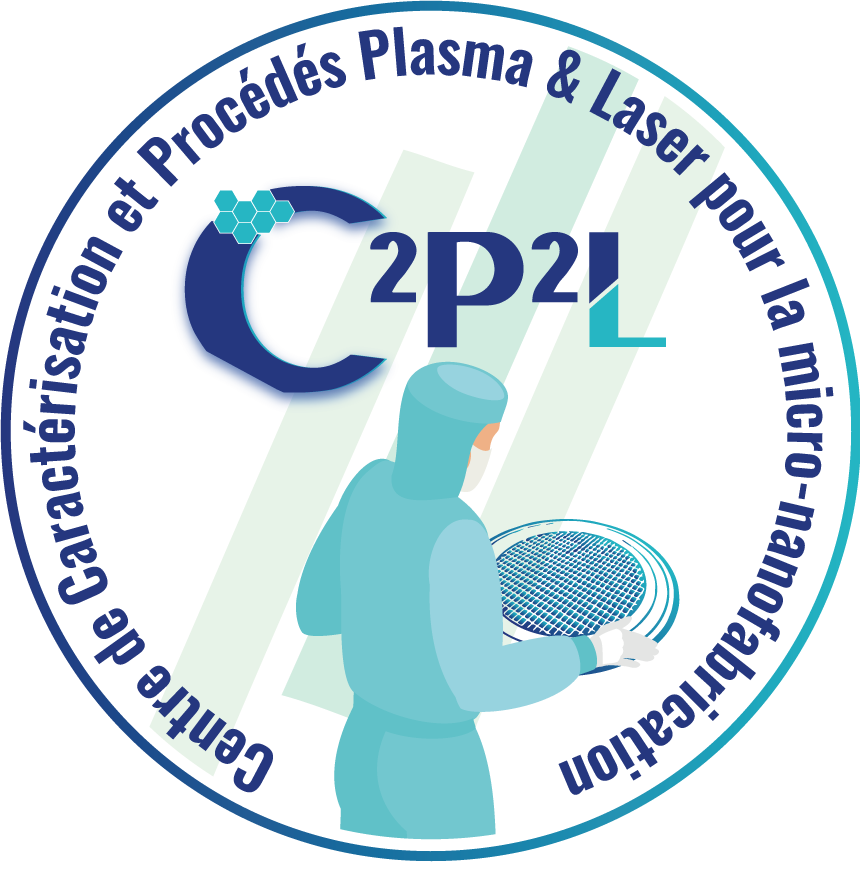 Rim Ettouri
rim.ettouri@univ-orleans.fr
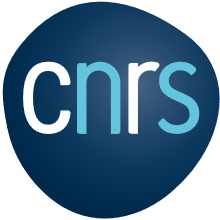 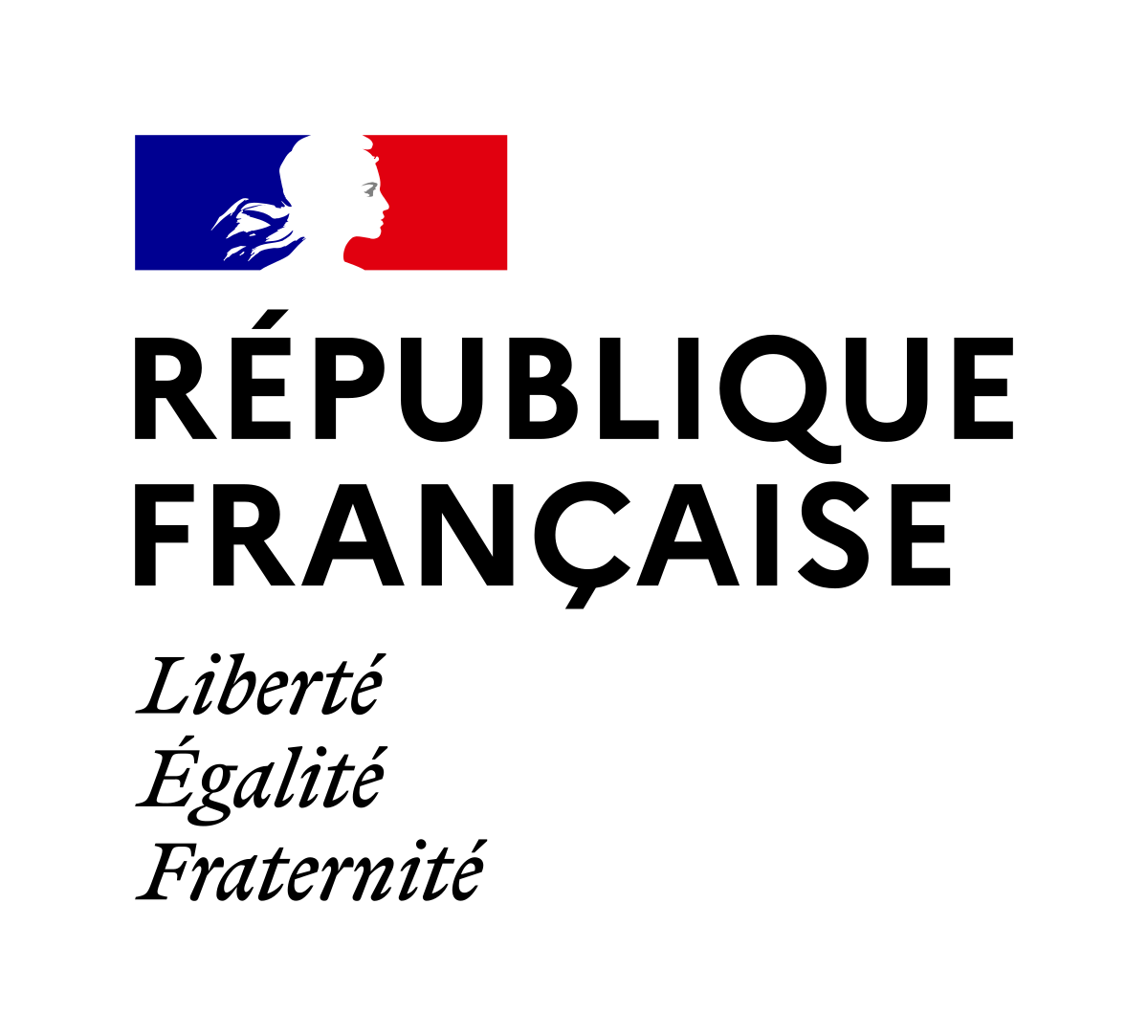 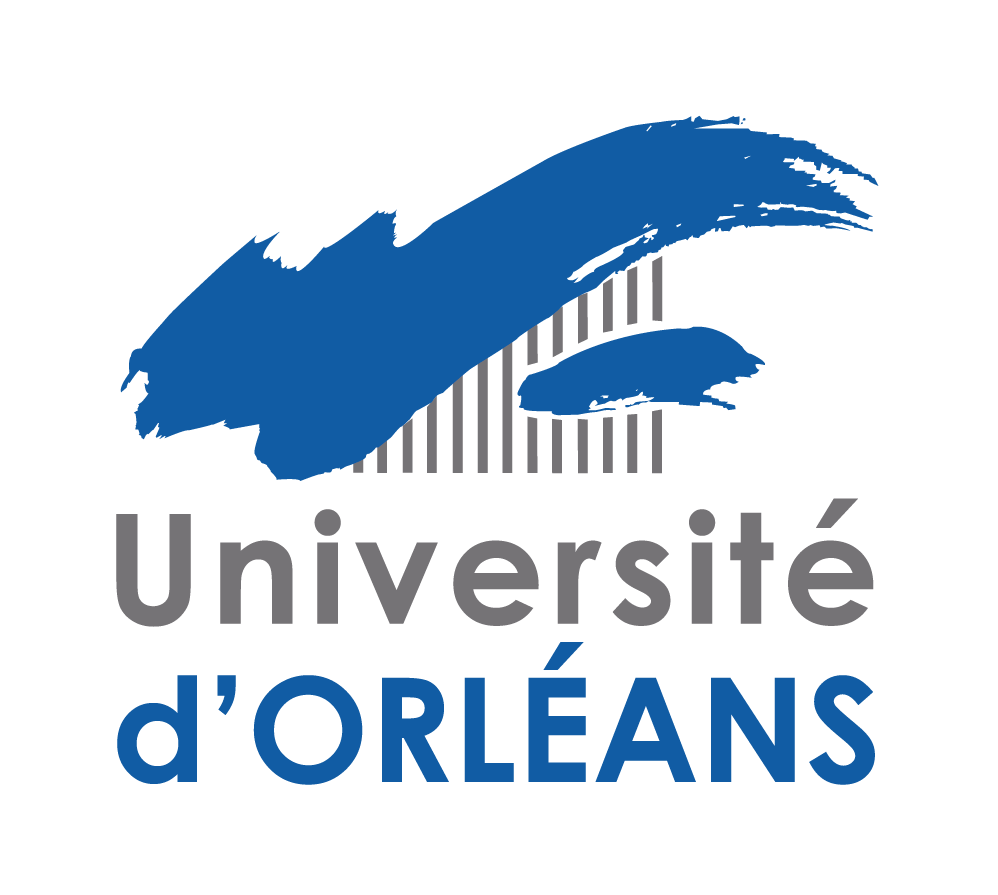 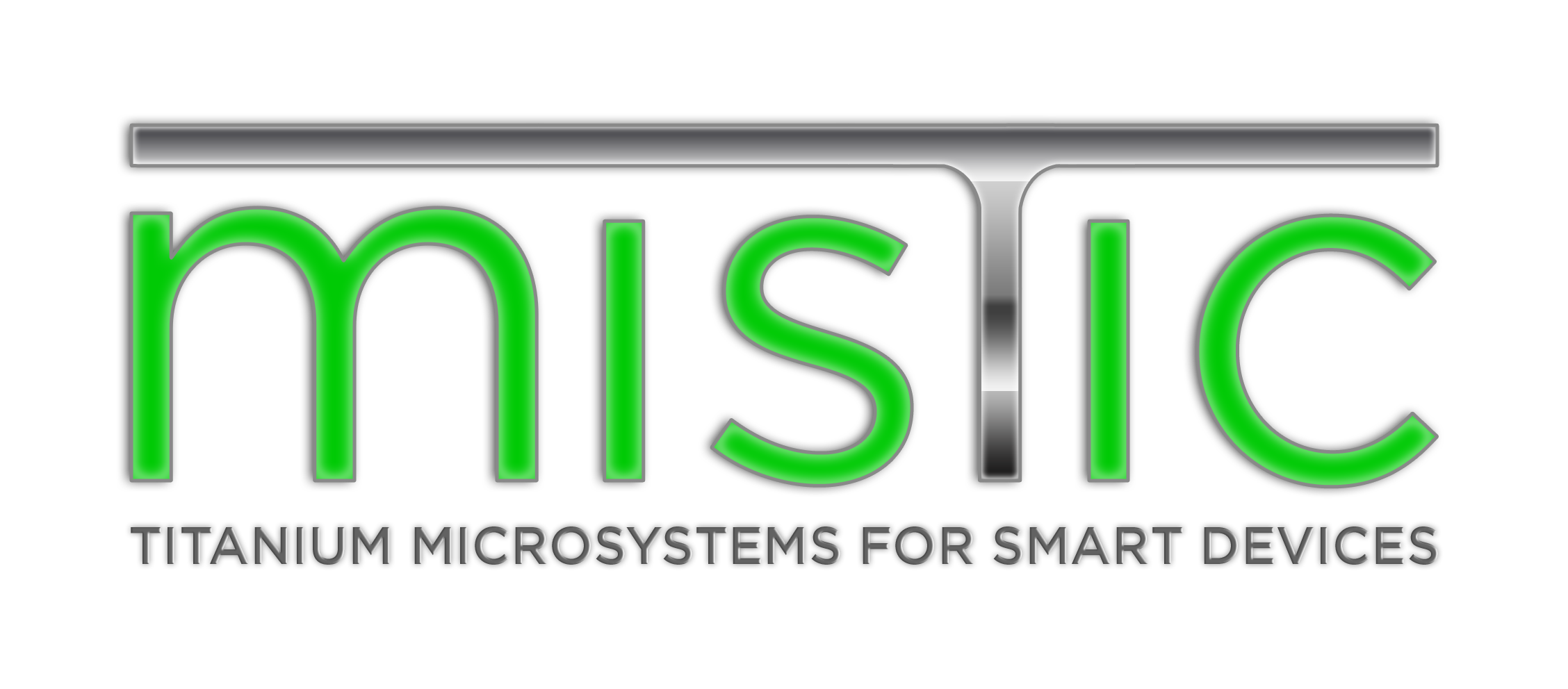 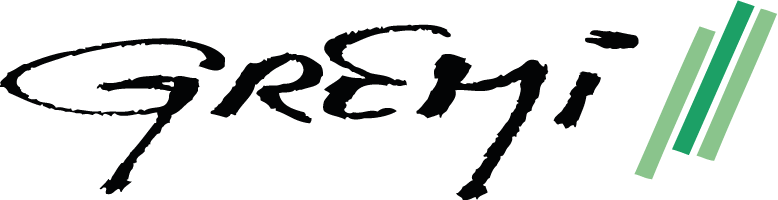 7
Sampling of Current Projects
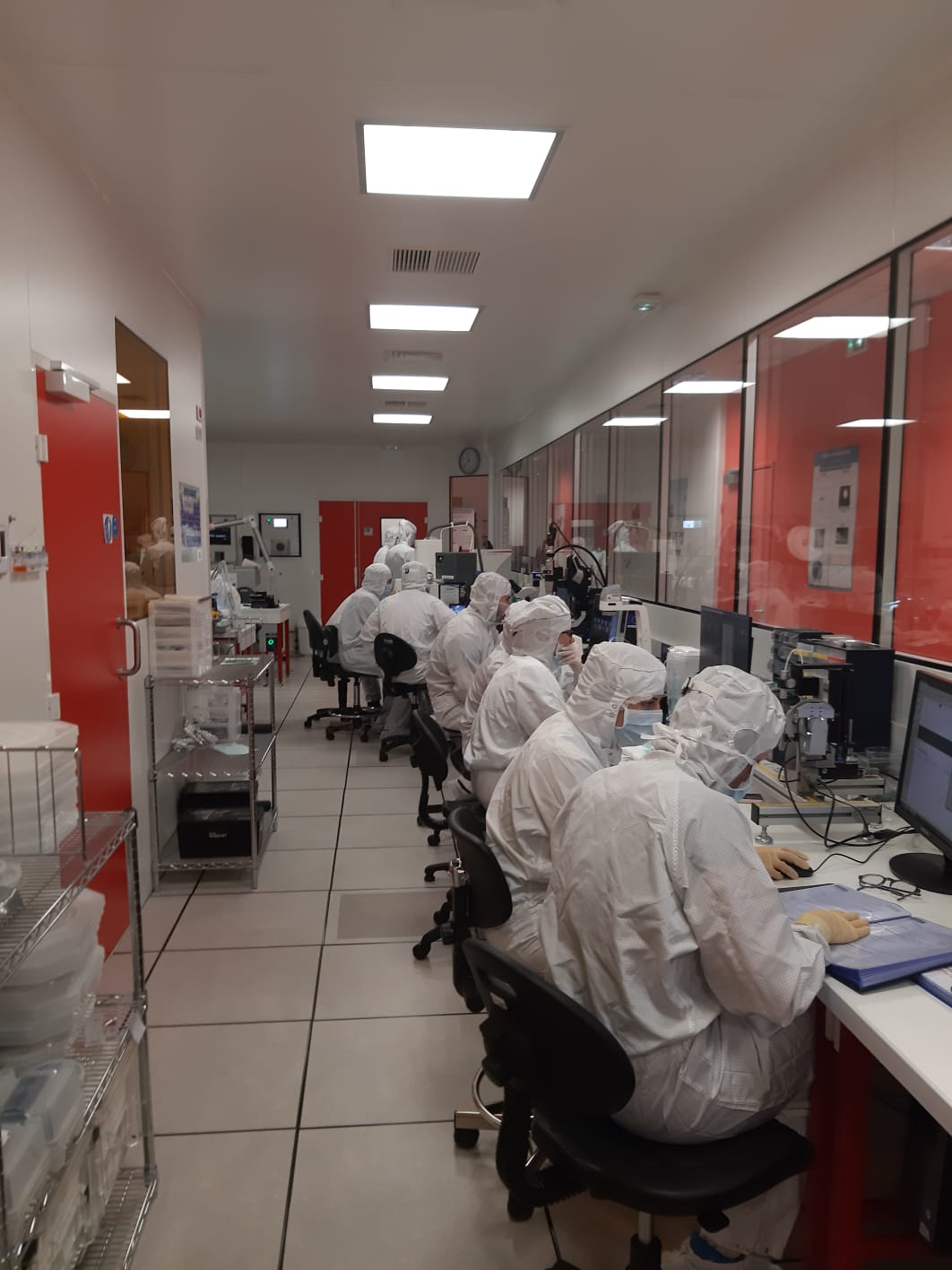 ProTiMe
Realization and characterization of micro/nano-structured titanium-based surfaces
Micro/nanostructuring of titanium by etching it through micro/nanostructured polymer surfaces.
Analysis of the structure and chemical composition of titanium after etching.
Characterization of processed titanium surfaces
Influence of the nature of the titanium surface on the biocompatibility.
Study of the contamination the substrate surface.
2021 - 2024
ProTiMe
ARD CVL Microélectronique
Post-process characterization of titanium-based surfaces for implantable medical devices.
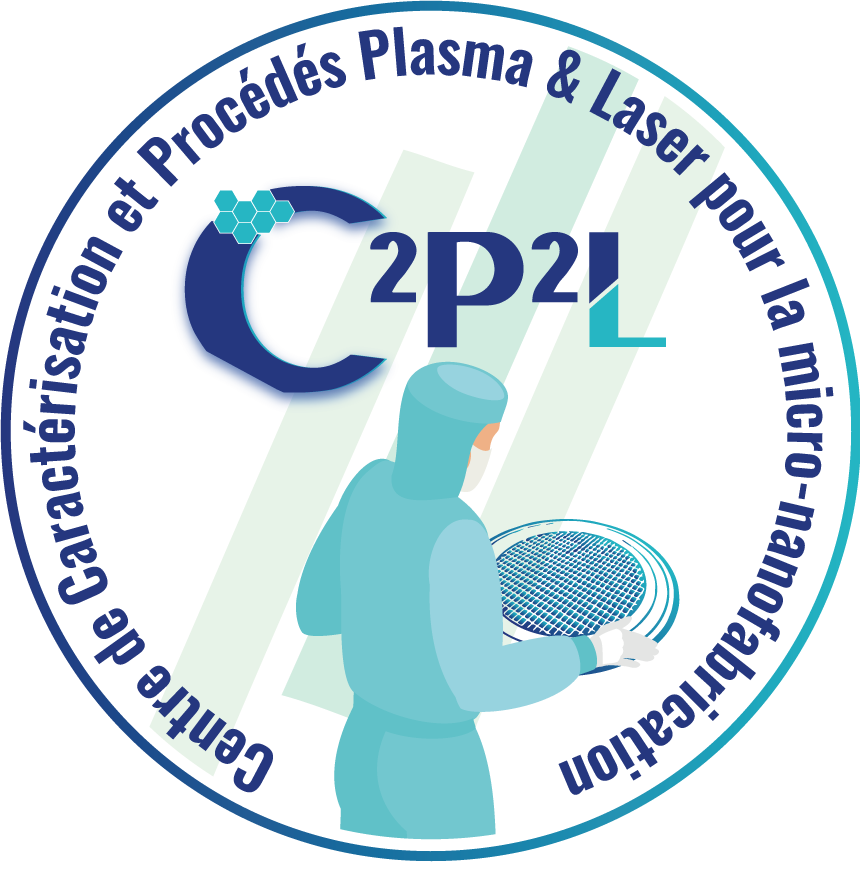 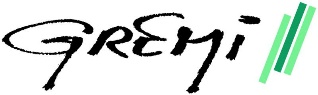 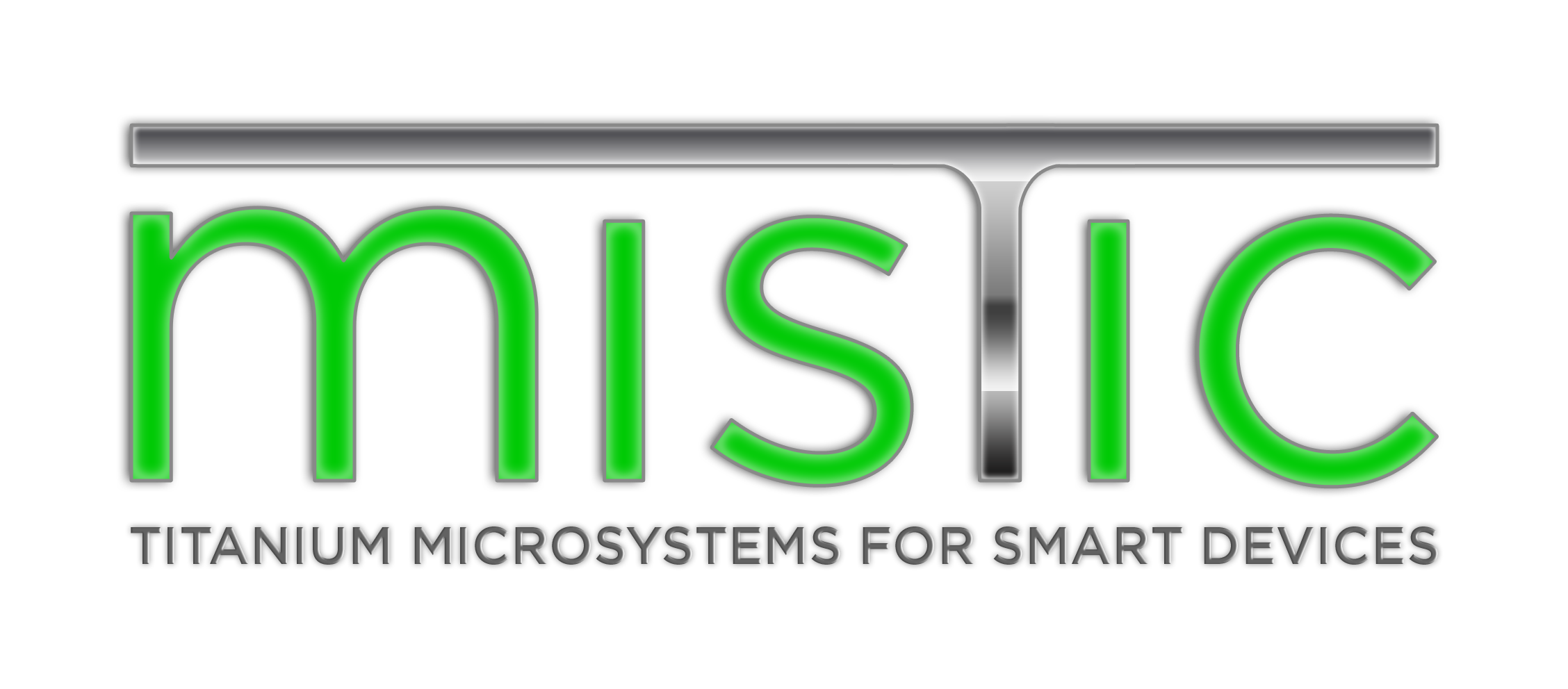 C²P²L Platform
Clean room (GREMI)
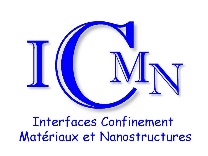 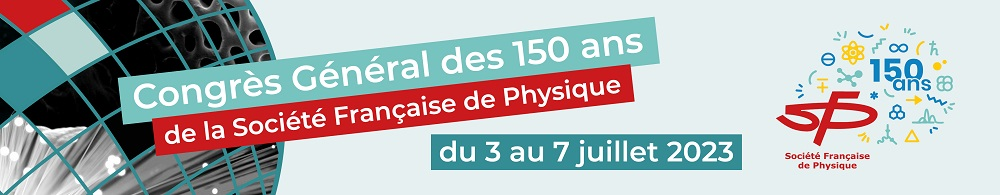 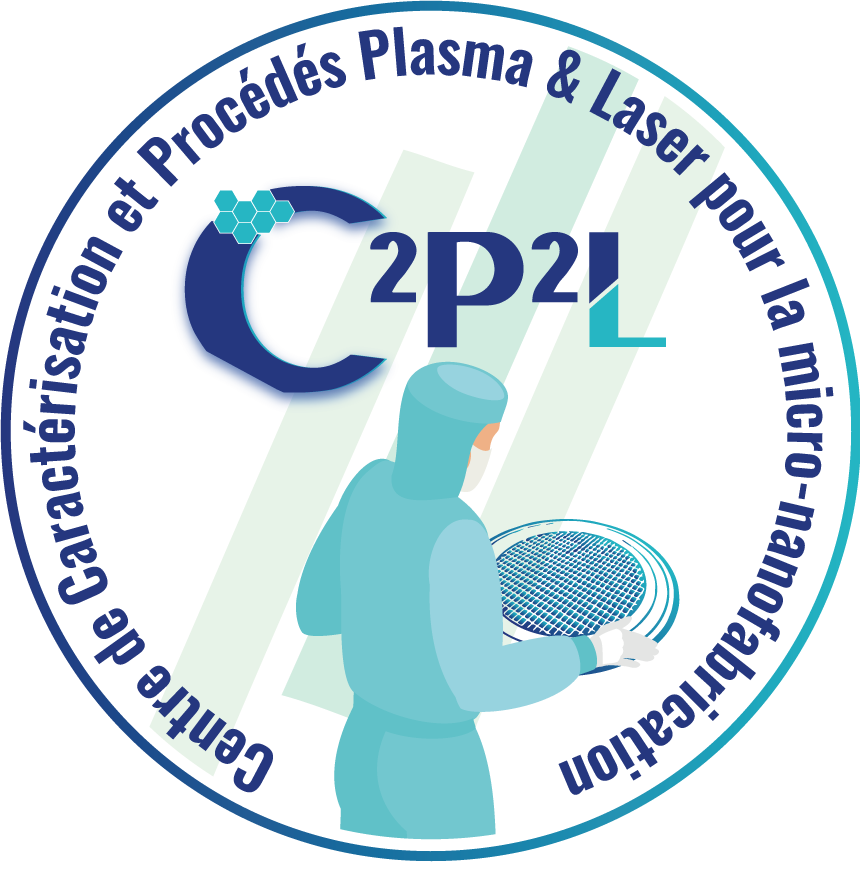 Rim Ettouri
rim.ettouri@univ-orleans.fr
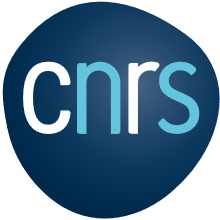 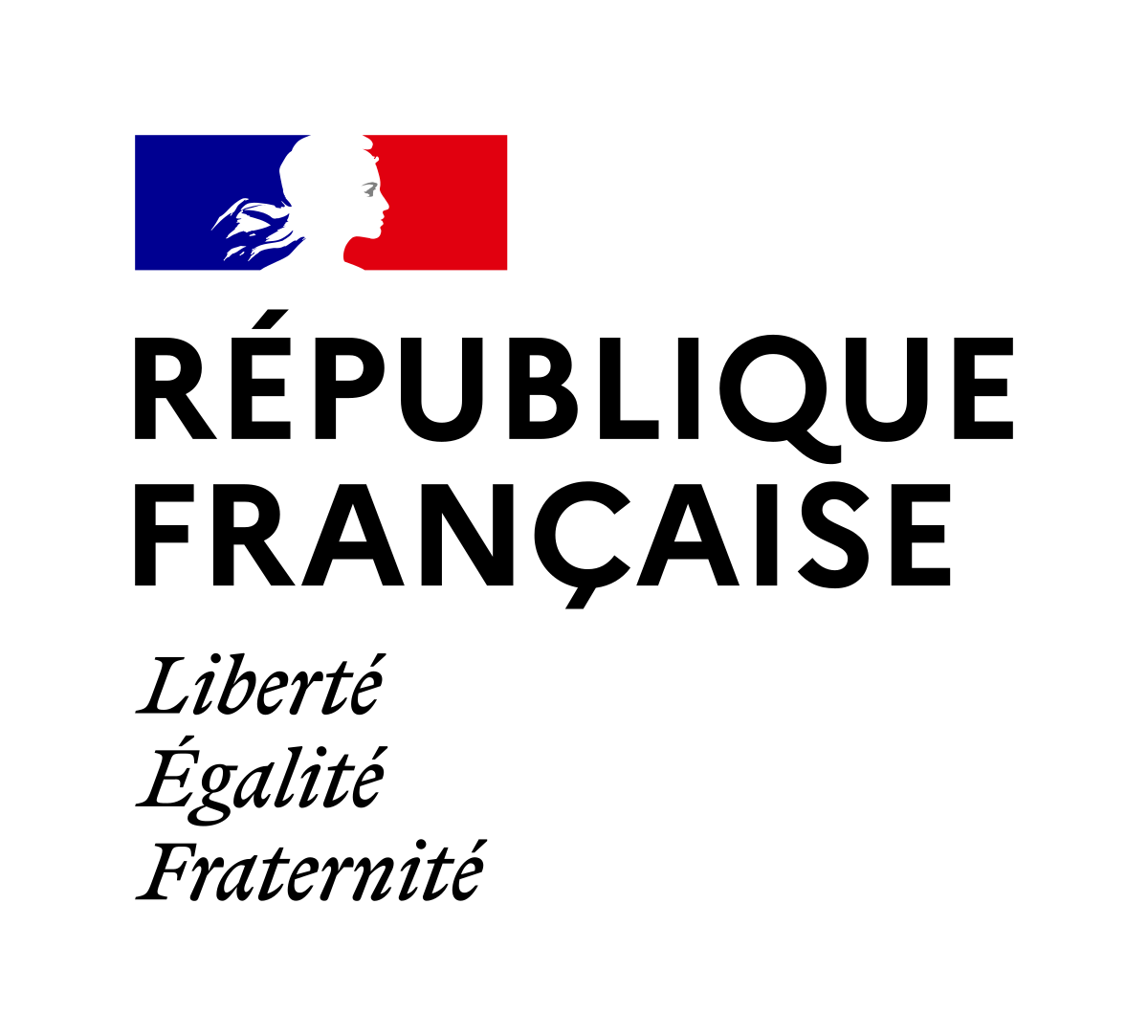 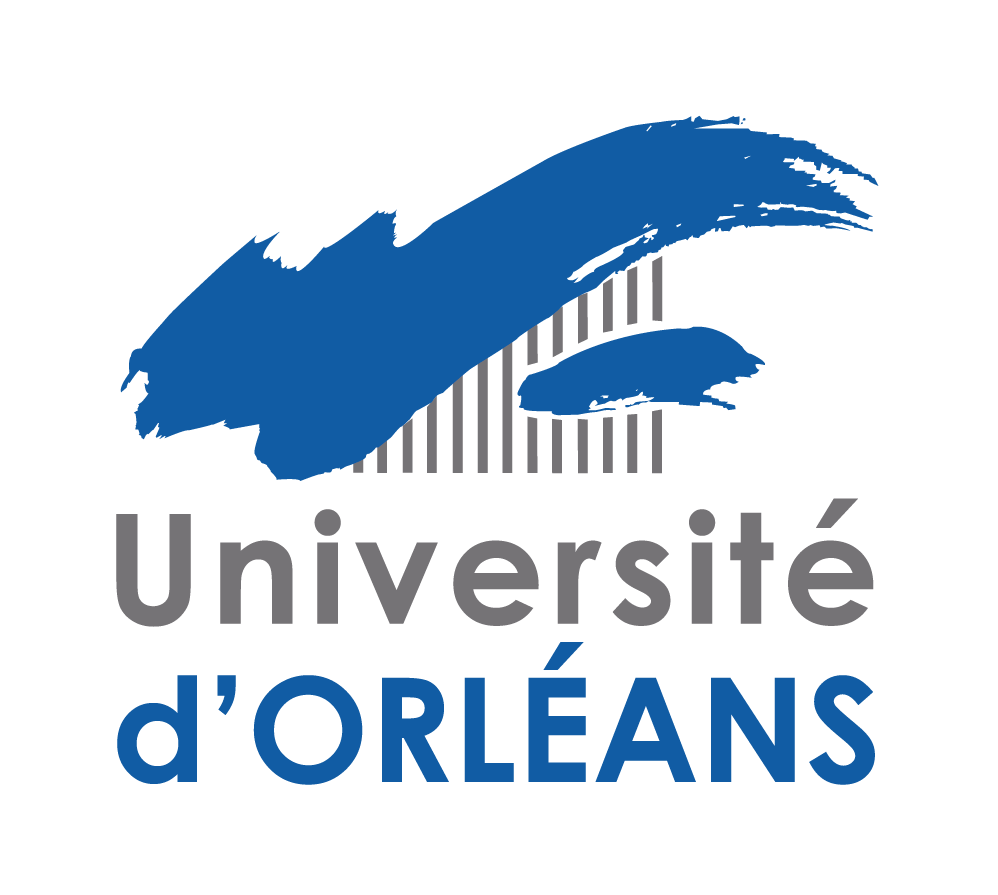 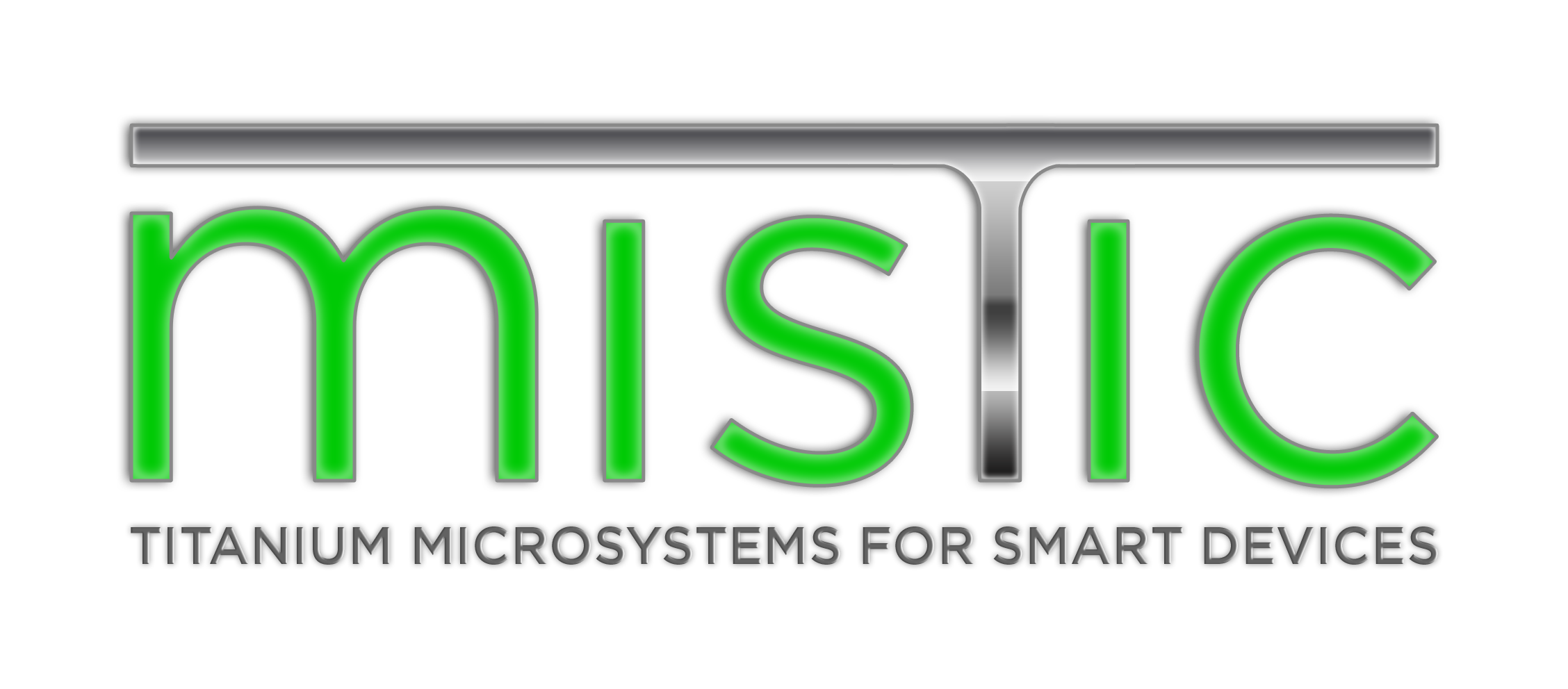 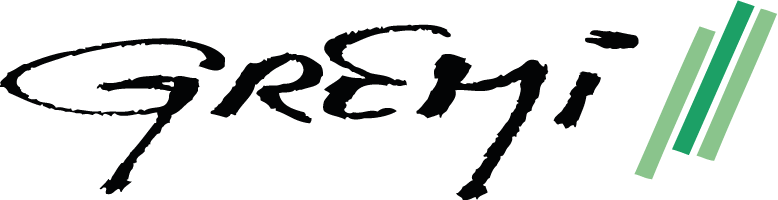 8
Sampling of Current Projects
2020 - 2023
Tech2AIM
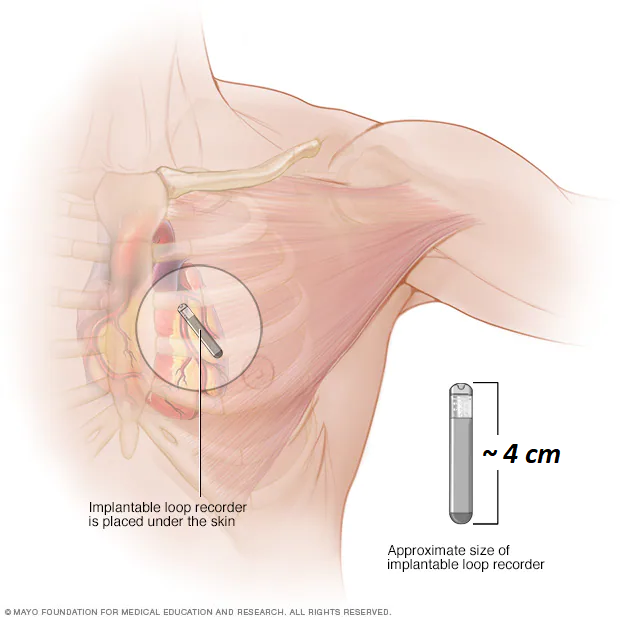 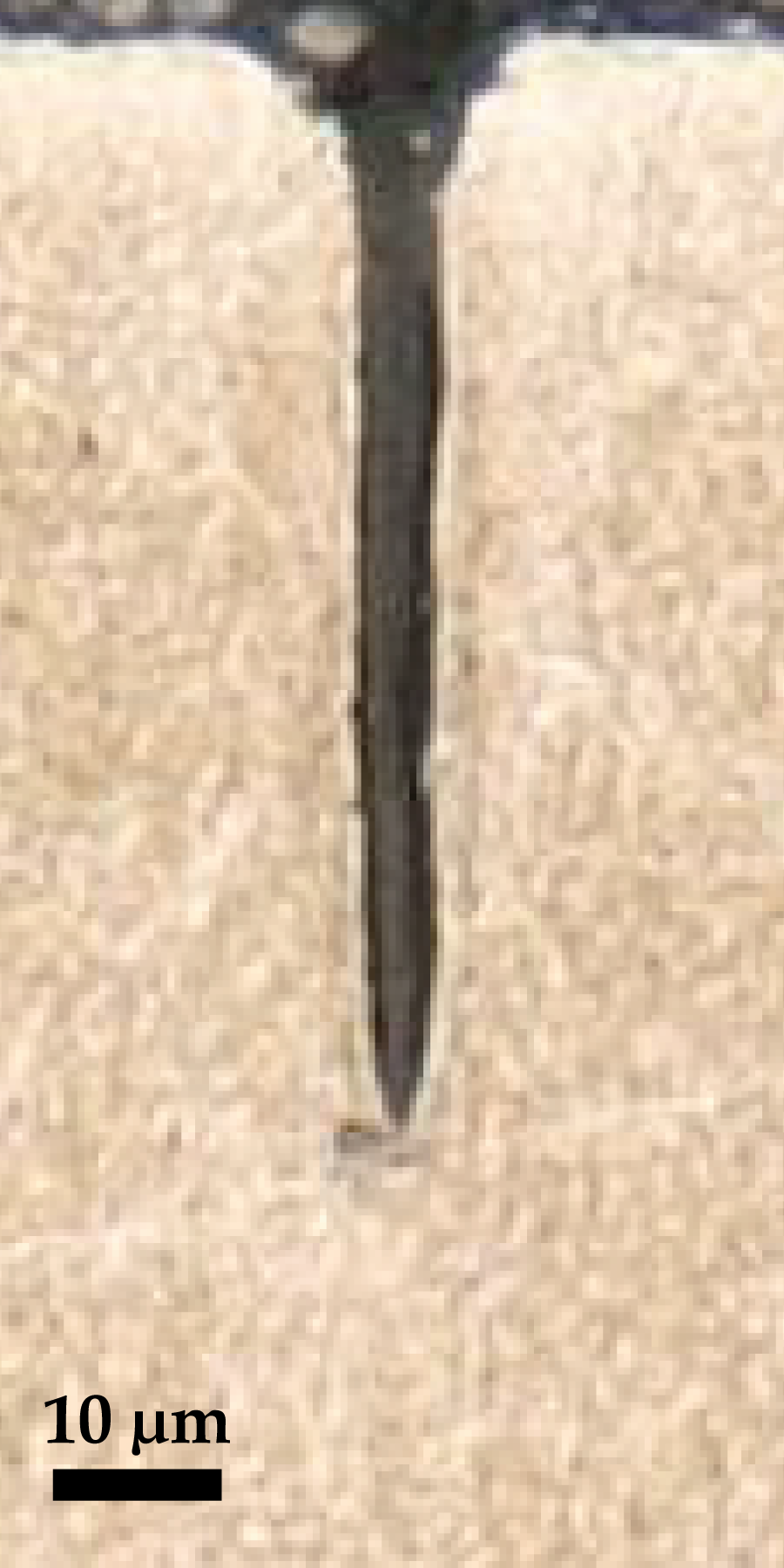 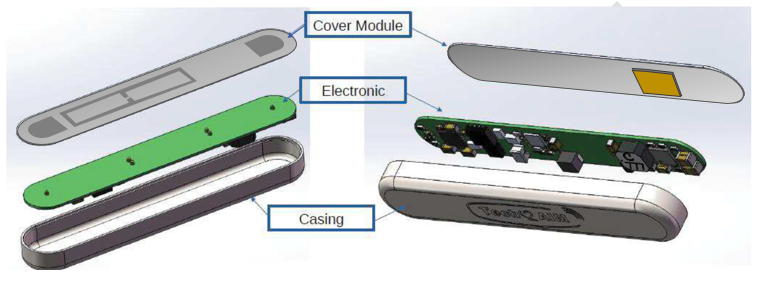 5 µm
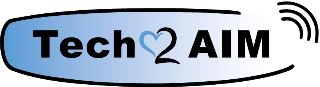 Turnkey TECHnologies to enable next generation Active Implantable Medical devices
Development of an ultrasound recharging system.
Communication by antenna integrated on the titanium housing.
Electrodes for electrocardiogram (ECG) detection also integrated on the titanium housing.
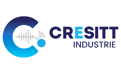 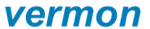 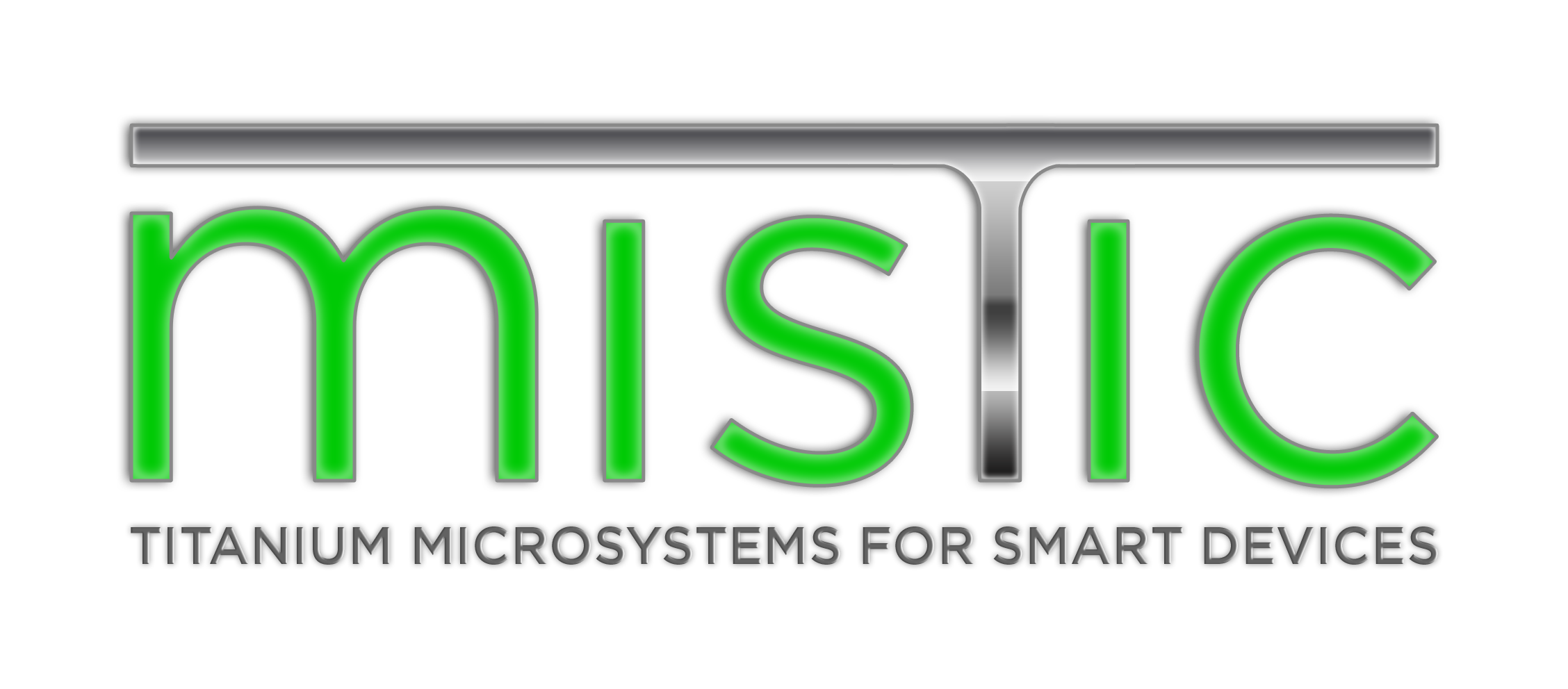 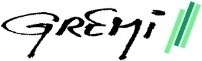 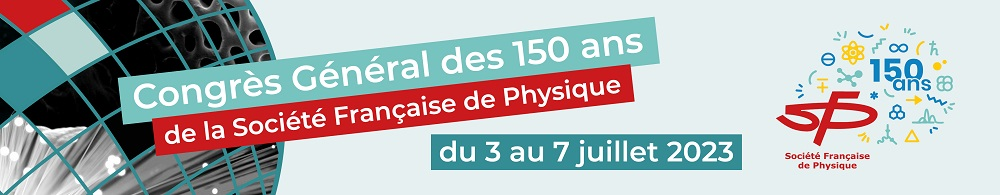 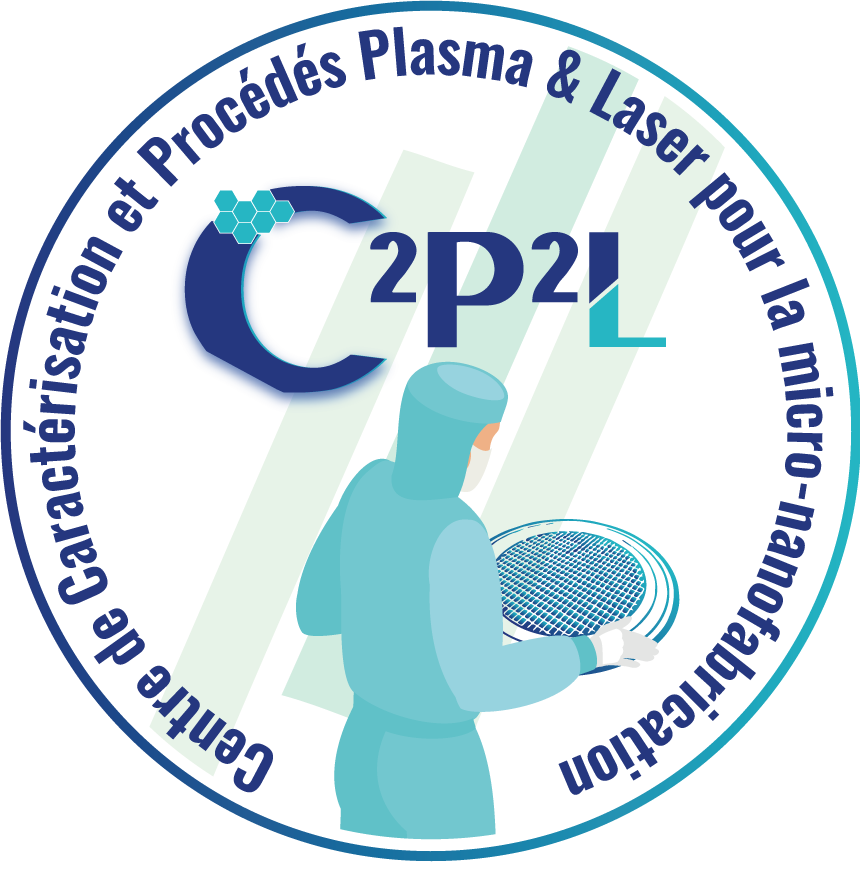 Rim Ettouri
rim.ettouri@univ-orleans.fr
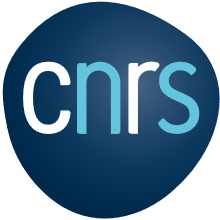 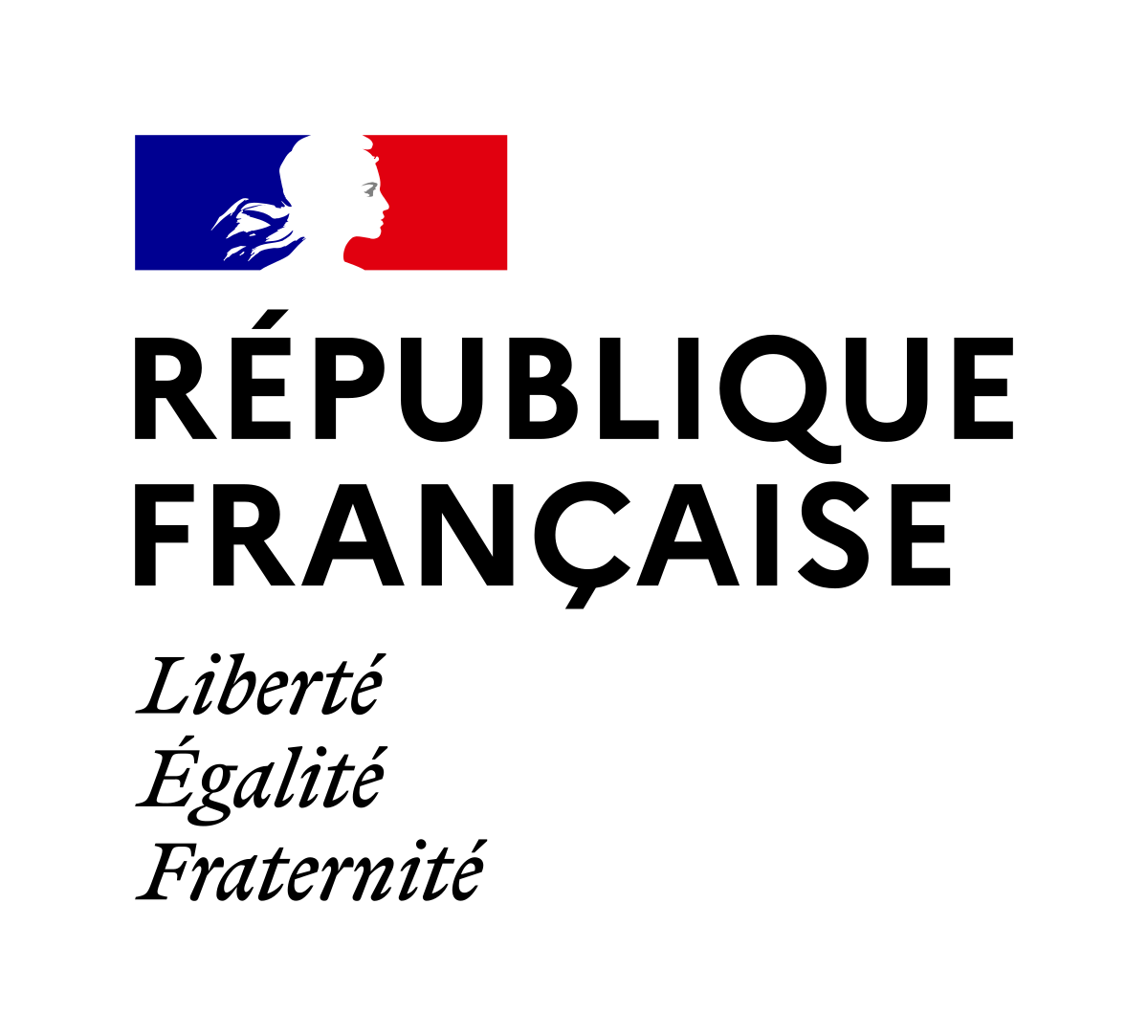 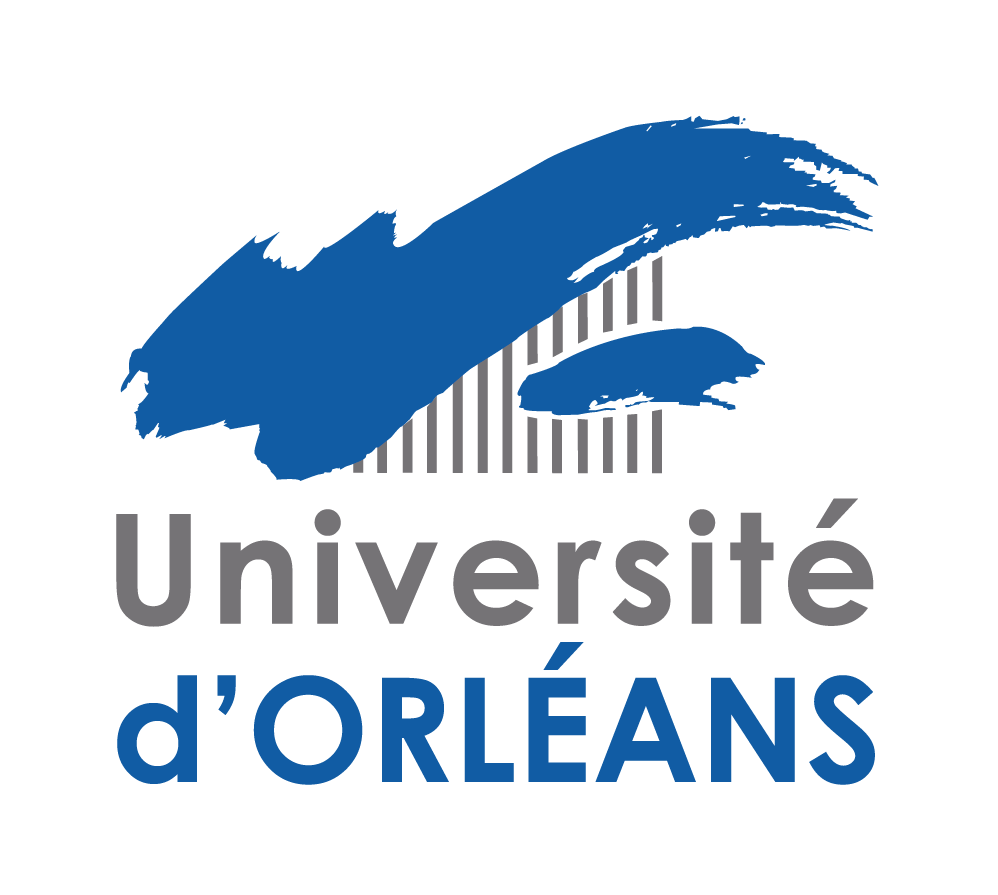 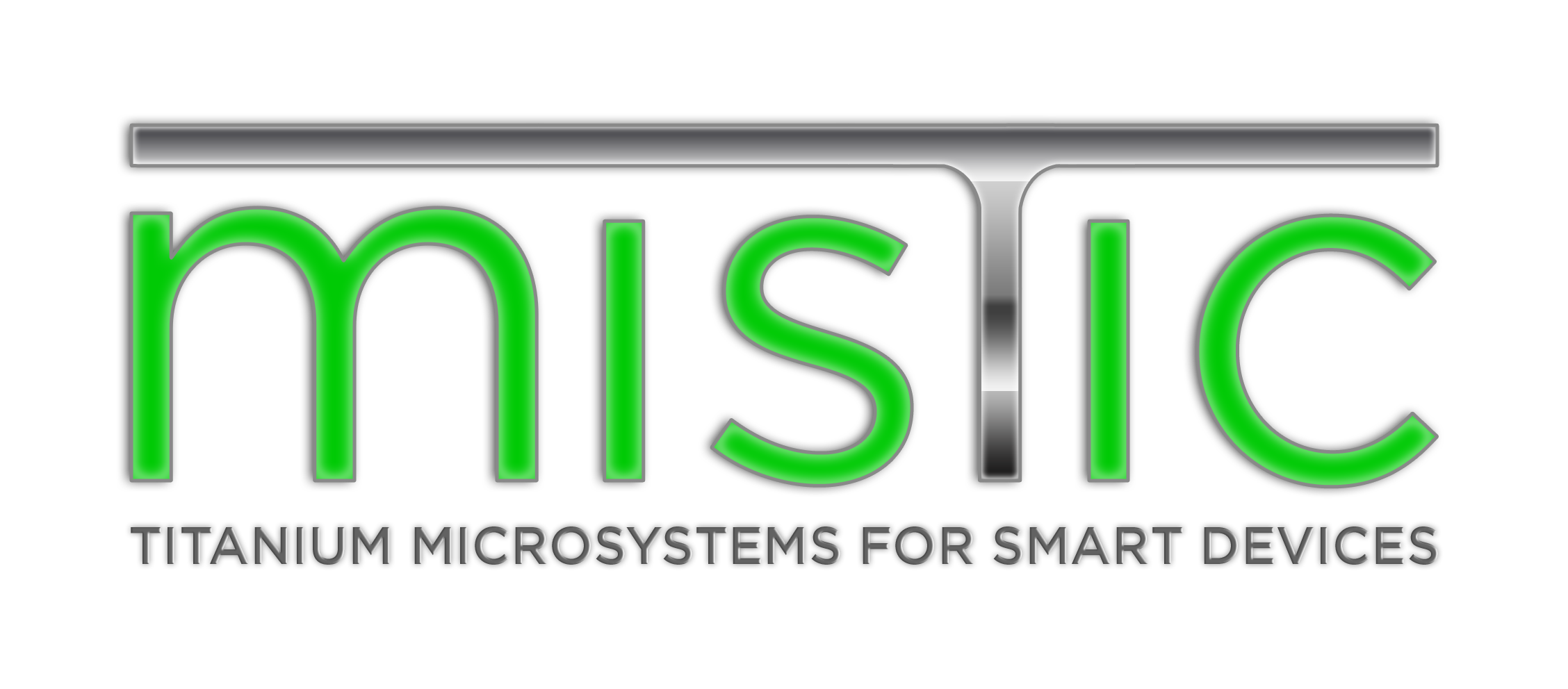 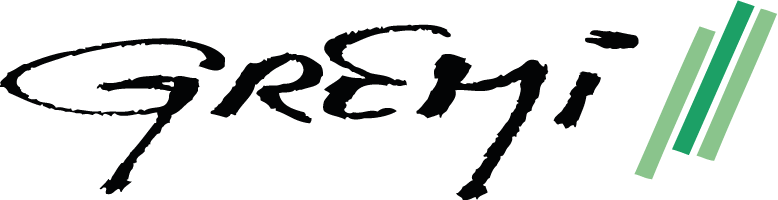 9
Overview
Introduction to Titanium-based MEMS for Biomedical Applications
Active Implantable Medical Devices (AIMD)
Why Titanium?
Sampling of Current Projects
Introduction to Microsystems and Microfabrication
The Microelectronics Paradigm
Microsystems Fabrication Schemes
Microsystems Materials Landscape
Critical Tasks in High-Aspect-Ratio Titanium Deep Etching
High-Aspect-Ratio (HAR) Titanium Etching
Study of Etching Residues and Contamination of the Plasma Reactor
Process Flow Optimization for Reproducible Microfabrication Processes
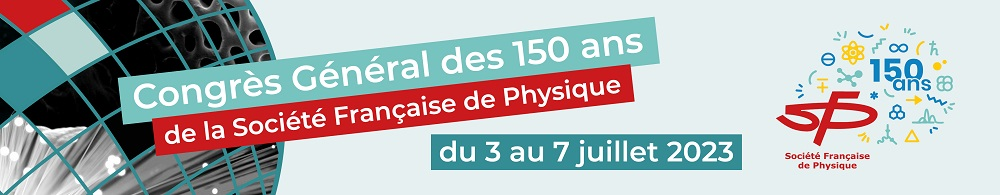 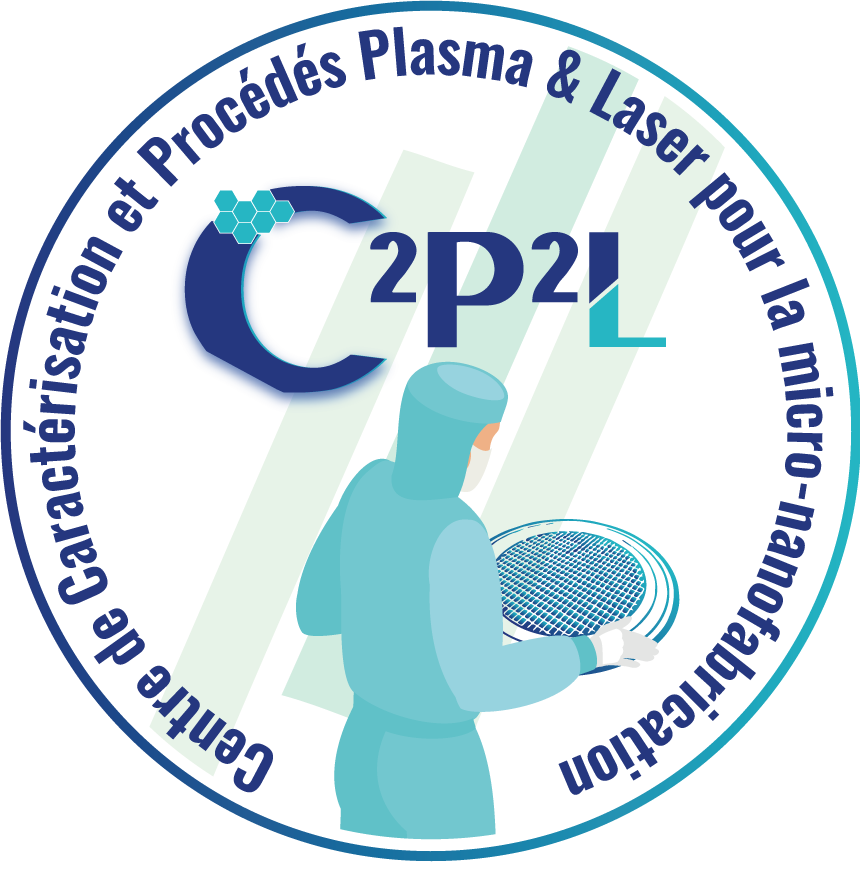 Rim Ettouri
rim.ettouri@univ-orleans.fr
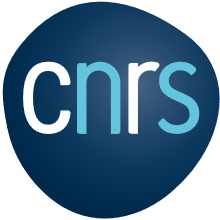 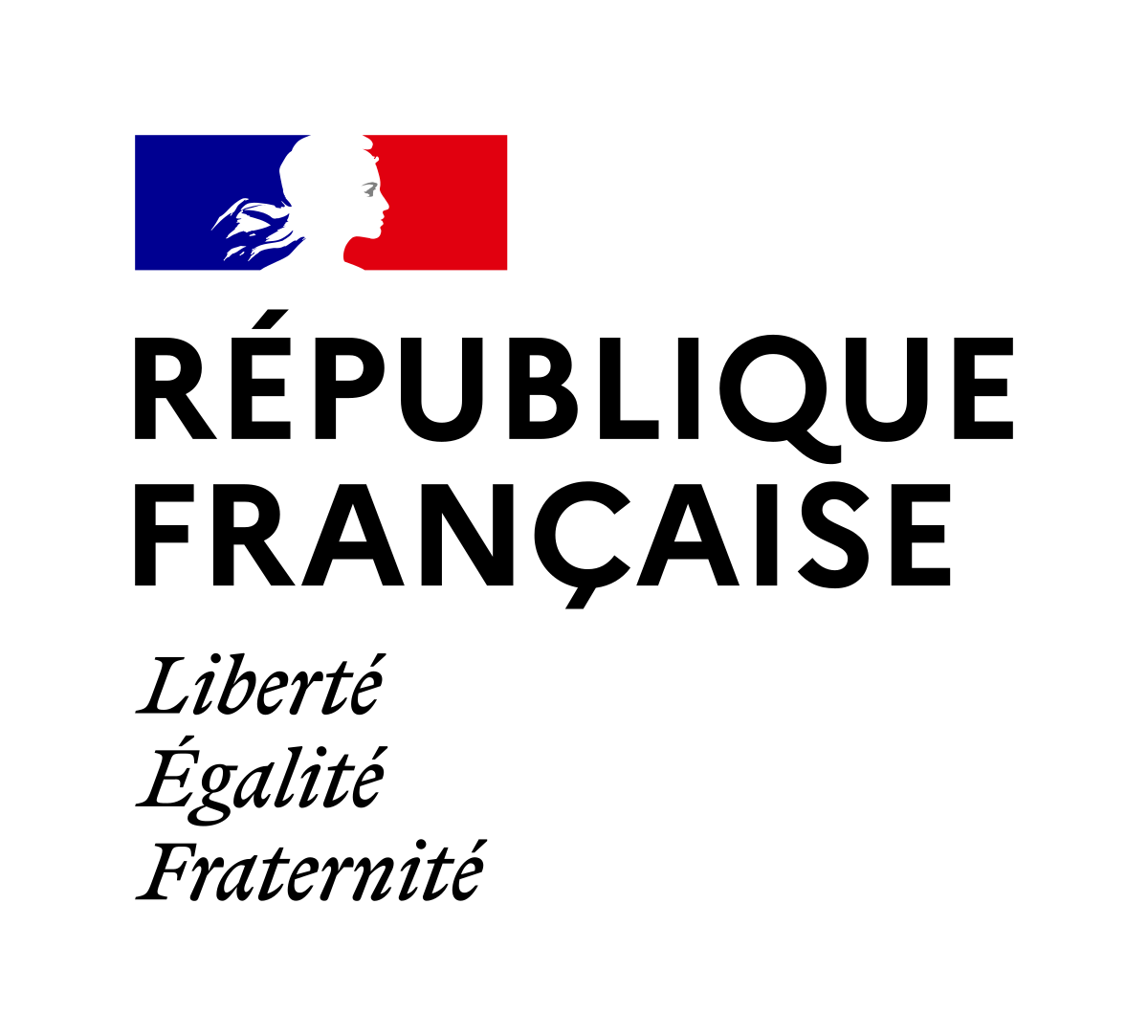 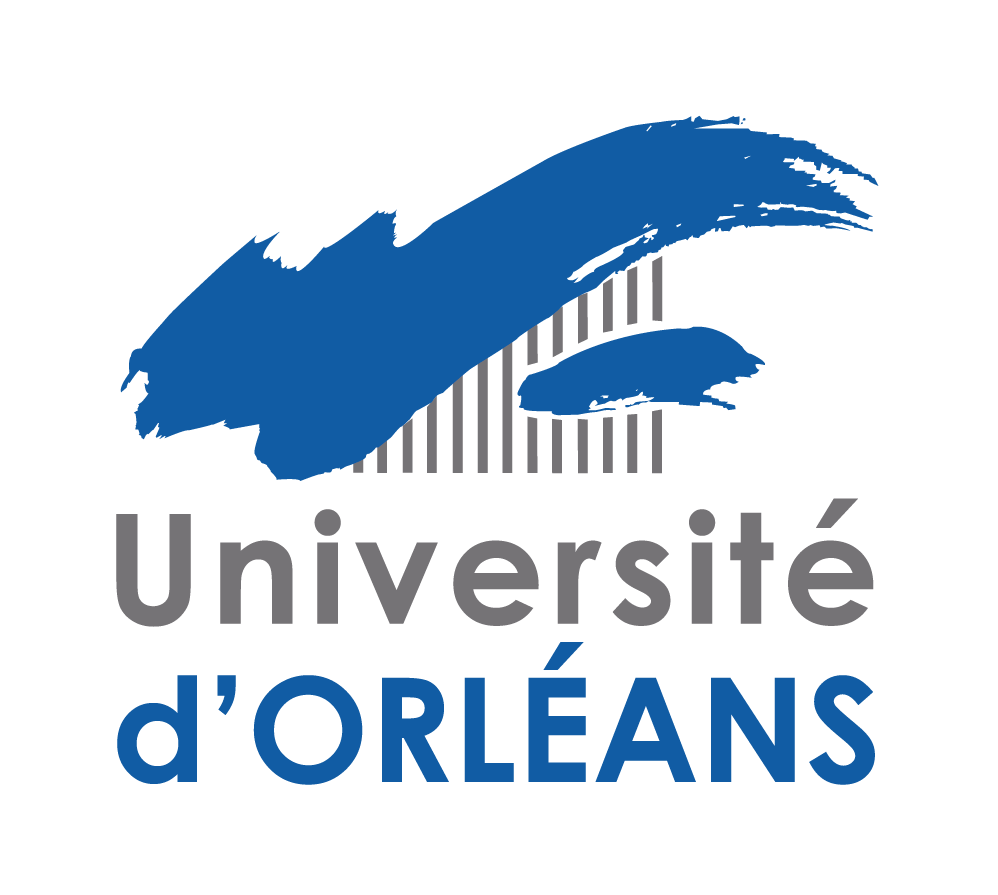 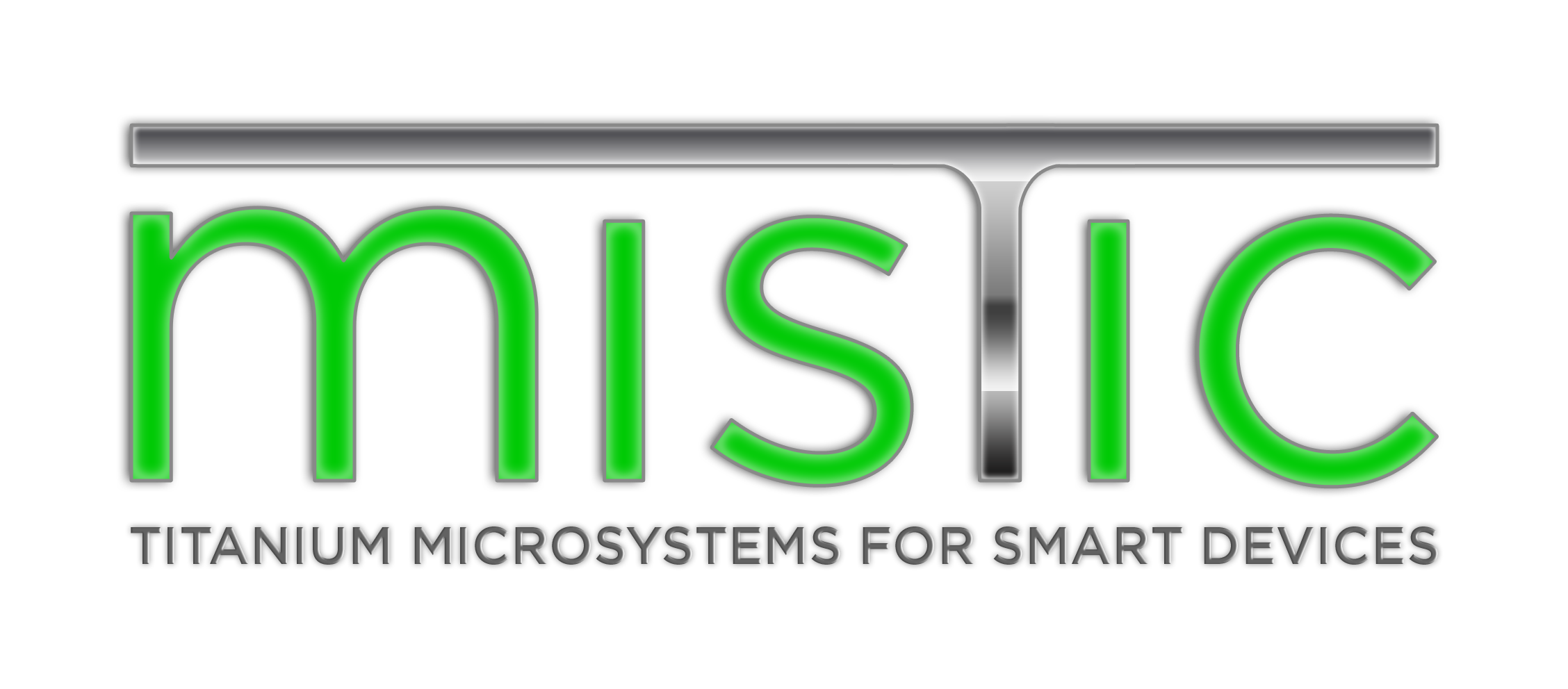 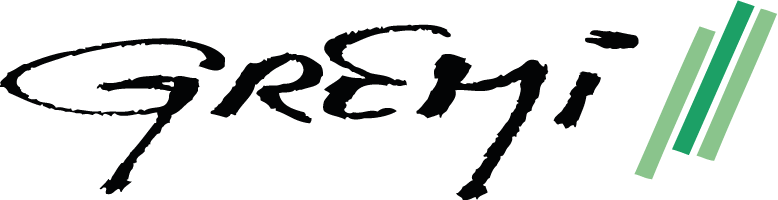 10
Introduction to Microsystems and Microfabrication
Courtesy of STMicroelectronics
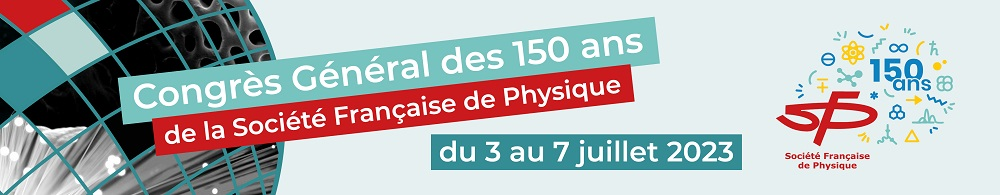 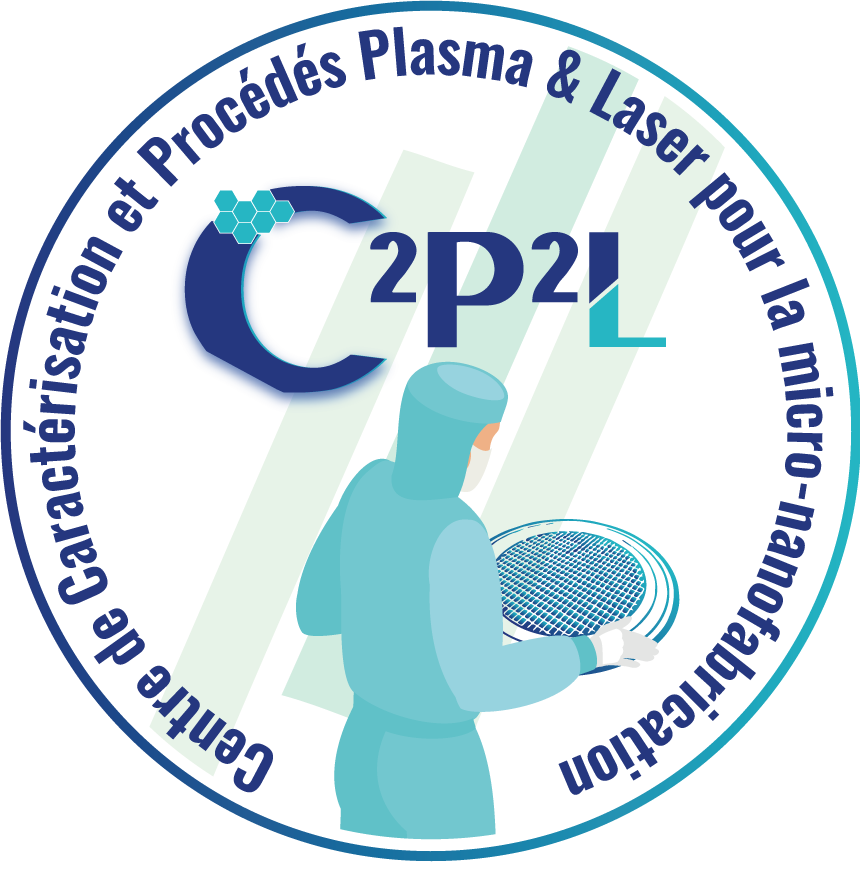 Rim Ettouri
rim.ettouri@univ-orleans.fr
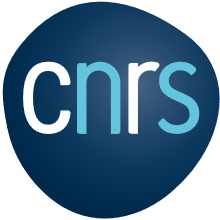 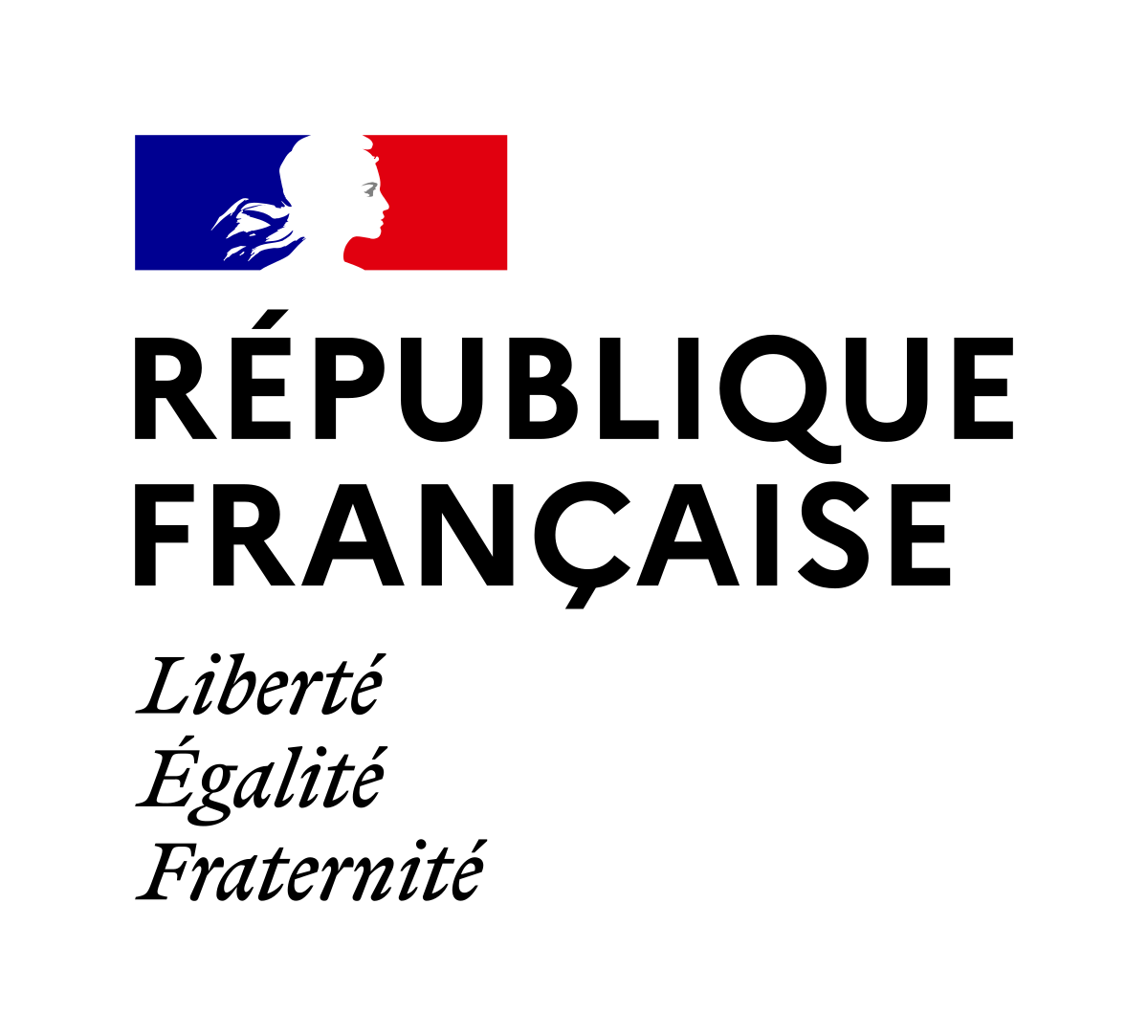 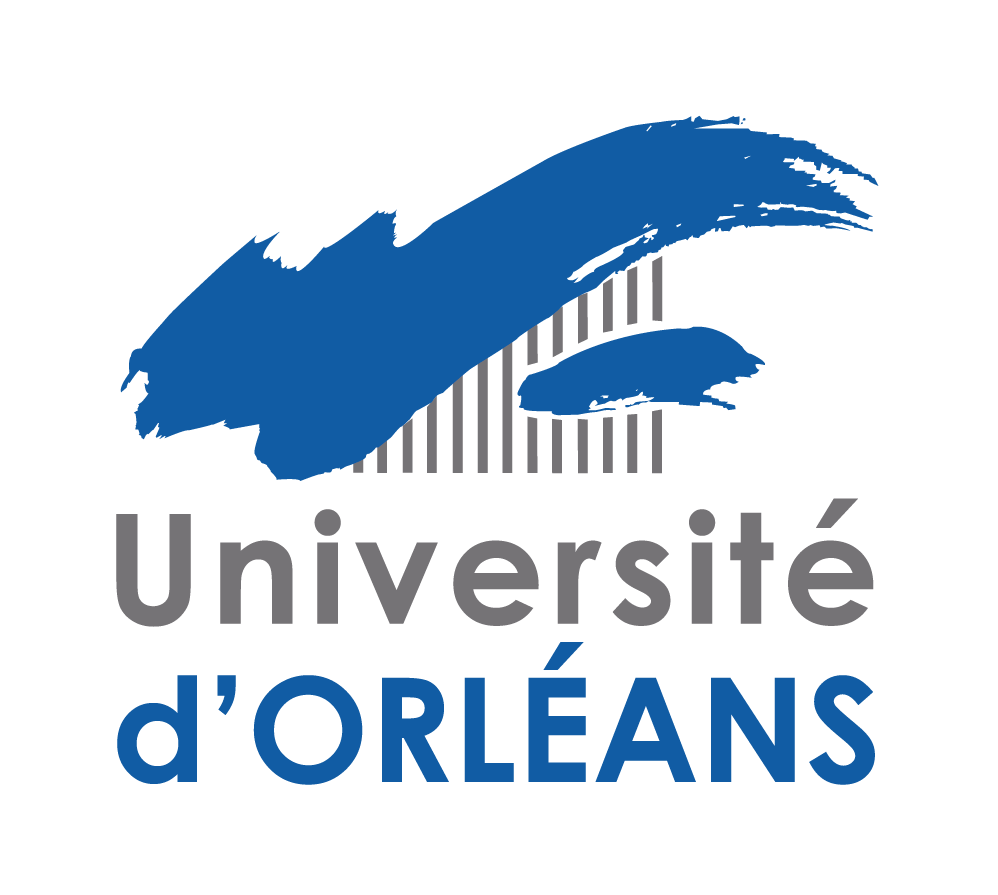 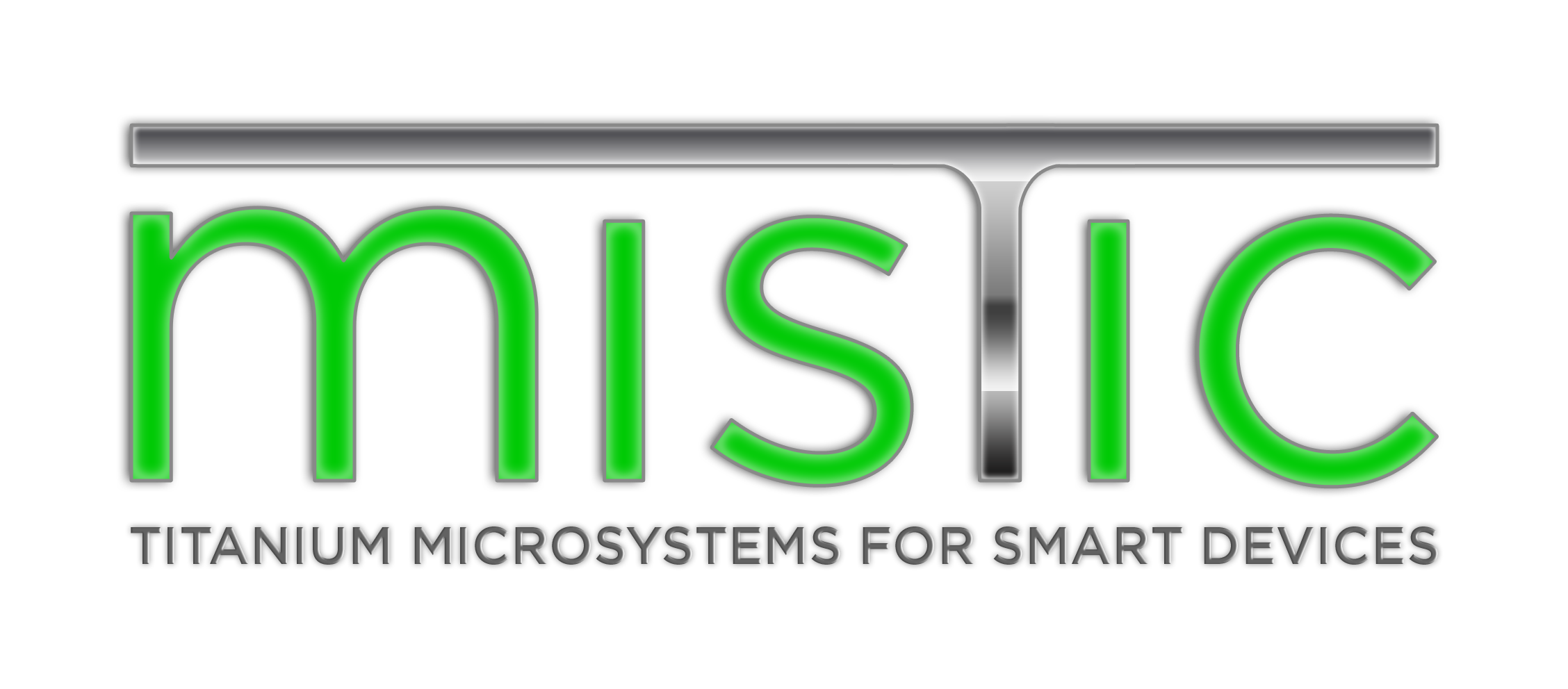 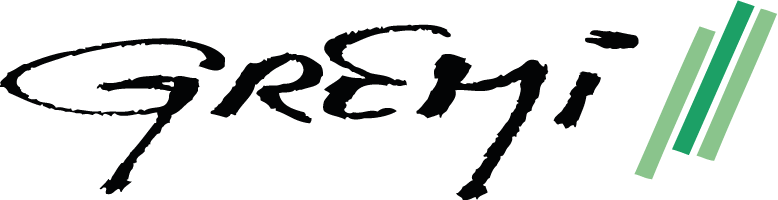 11
11
The Microelectronics Paradigm
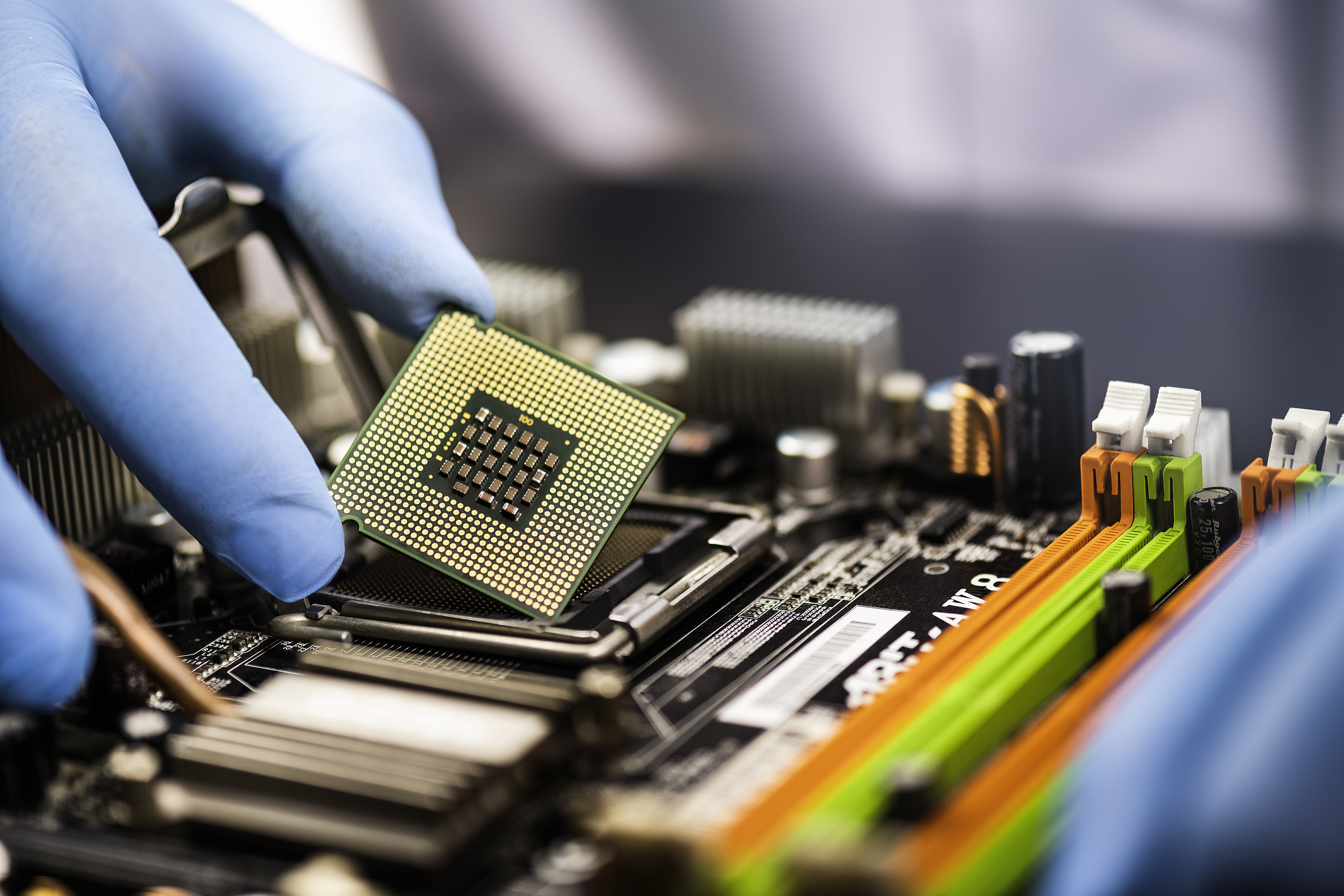 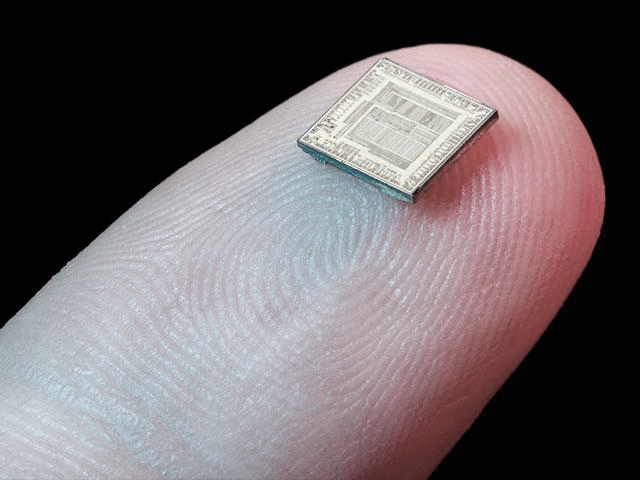 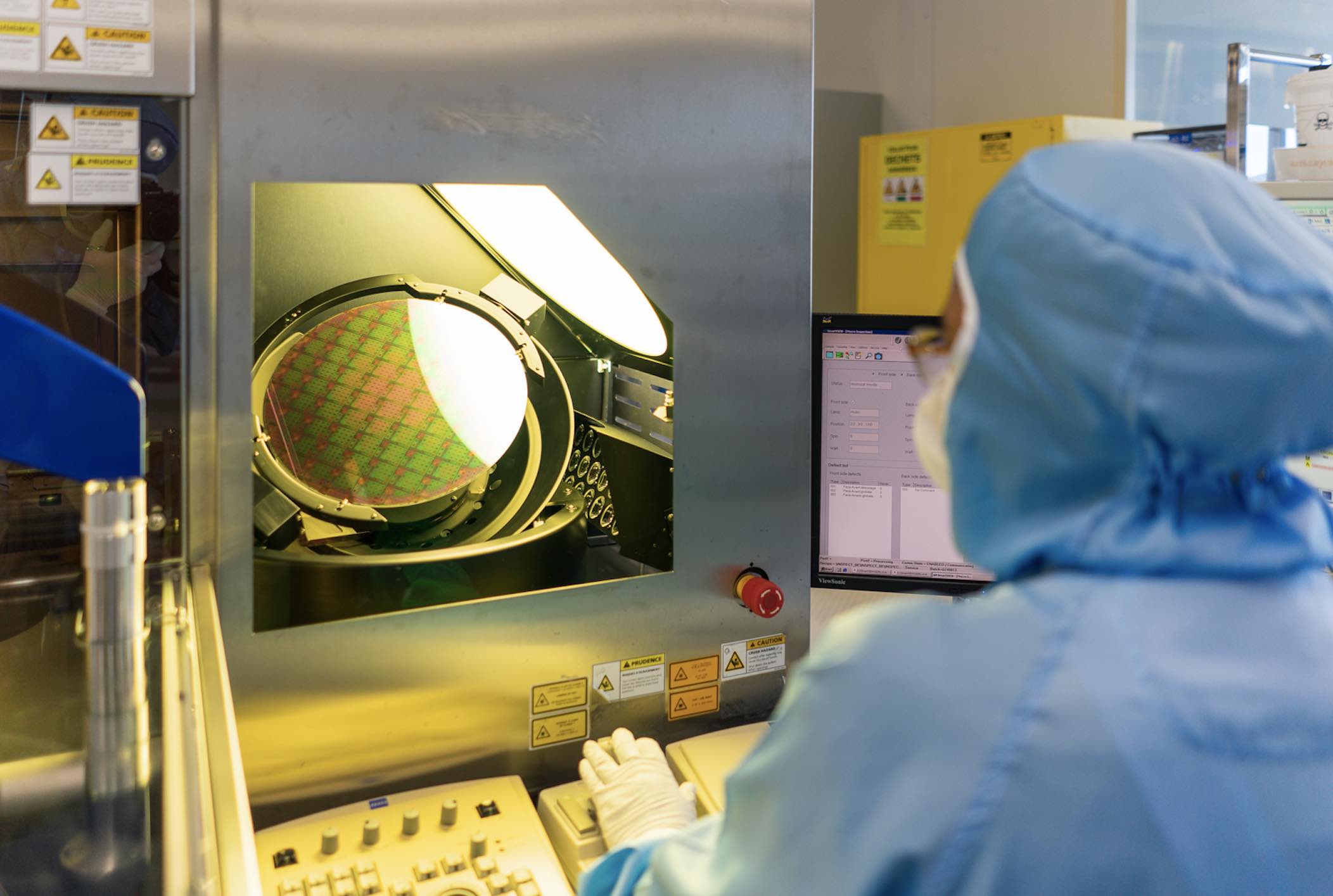 Courtesy of IBM
Courtesy of Intel
Courtesy of STMicroelectronics
Miniaturization
Large Scale Integration
Batch Fabrication
Lower the price by collective fabrication on planar substrates.
Improved reproducibility, accuracy and reliability.
Devices vary from below one micron up to several millimeters.
Trends towards shrinking down size and volumes.
Better shielding of weak electric signals from sensors.
Reduction of connection cables.
Save cost on extra electronics housing.
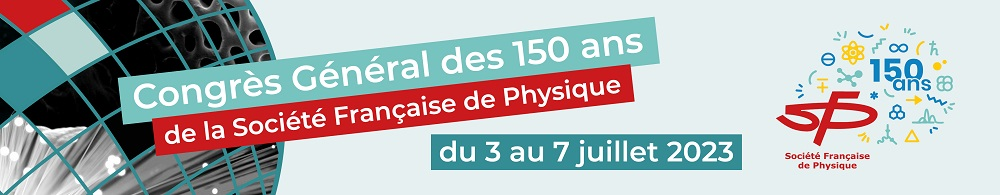 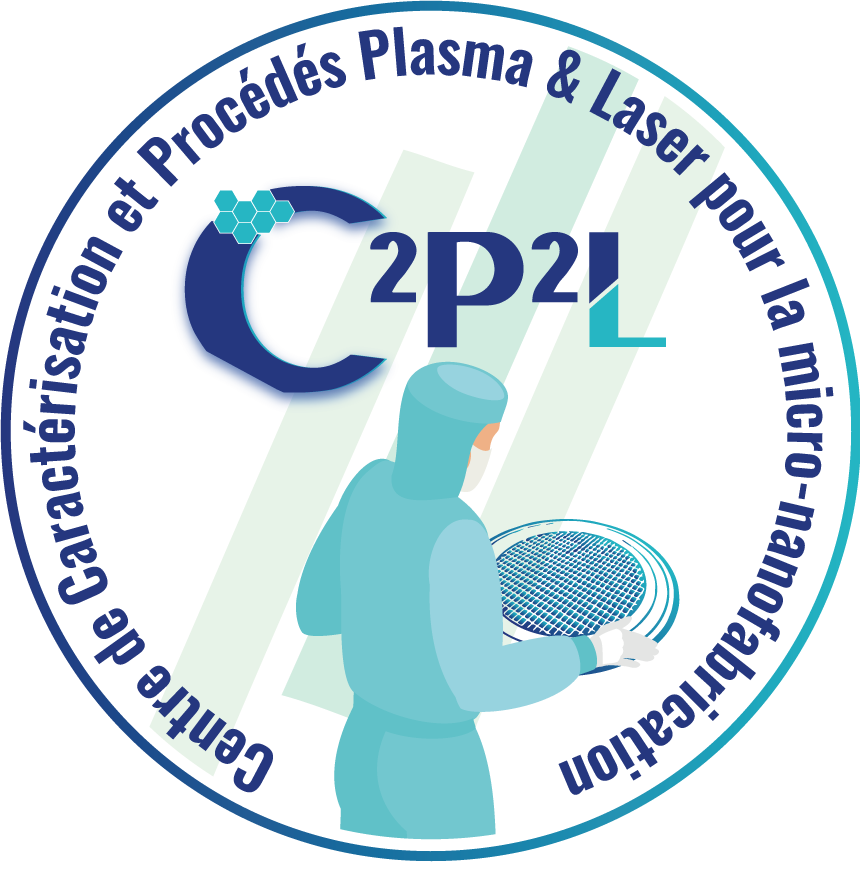 Rim Ettouri
rim.ettouri@univ-orleans.fr
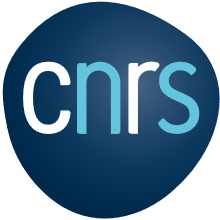 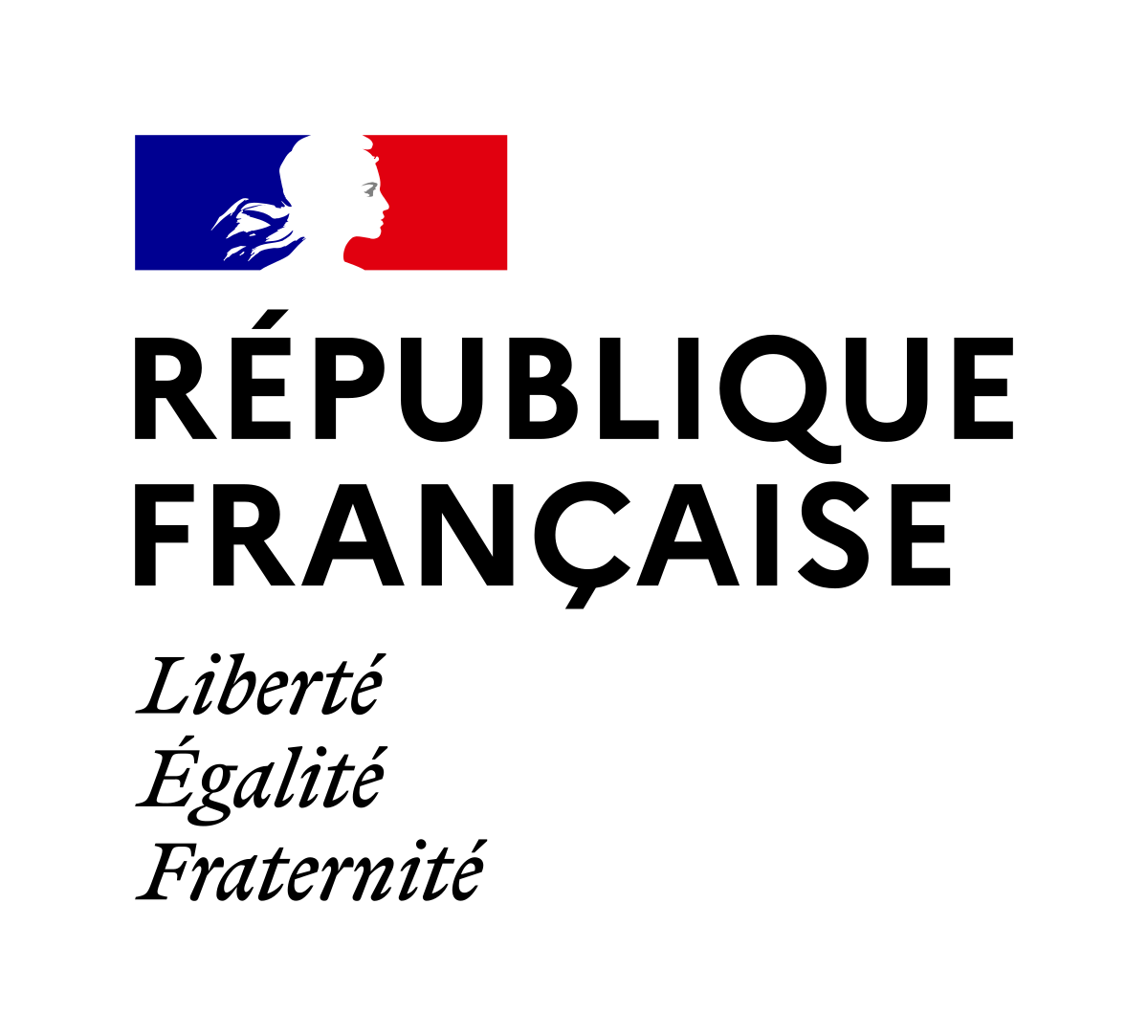 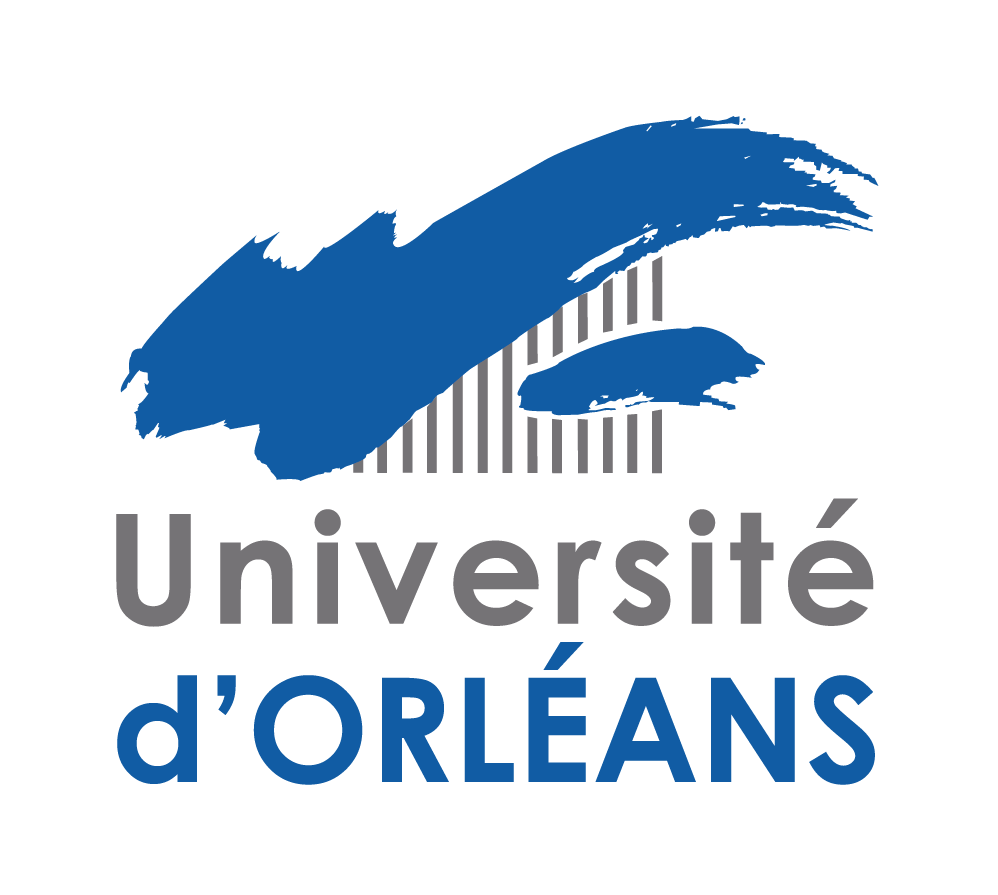 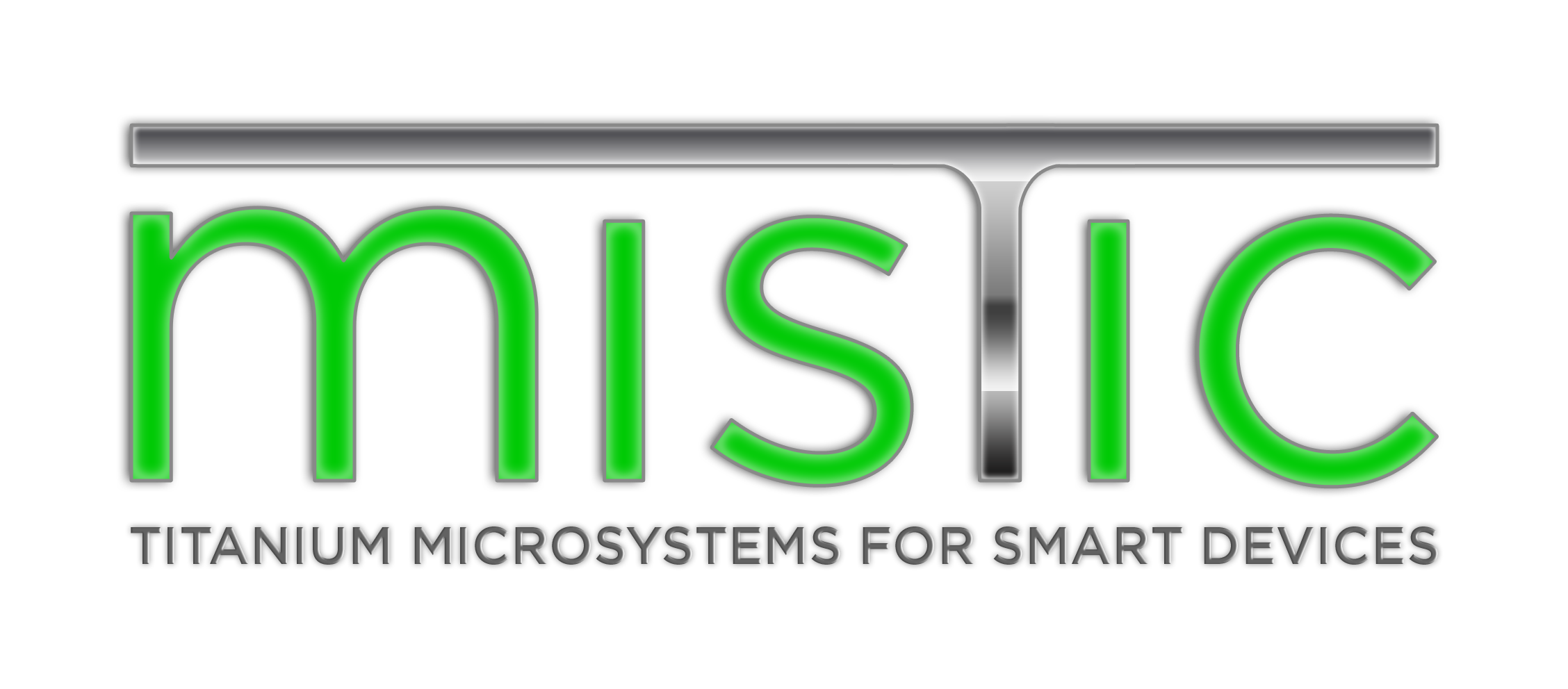 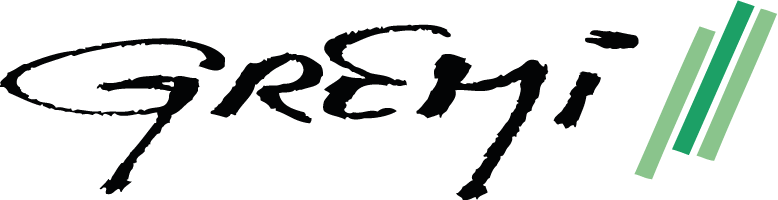 12
Microsystems Fabrication Schemes
Surface micromachining
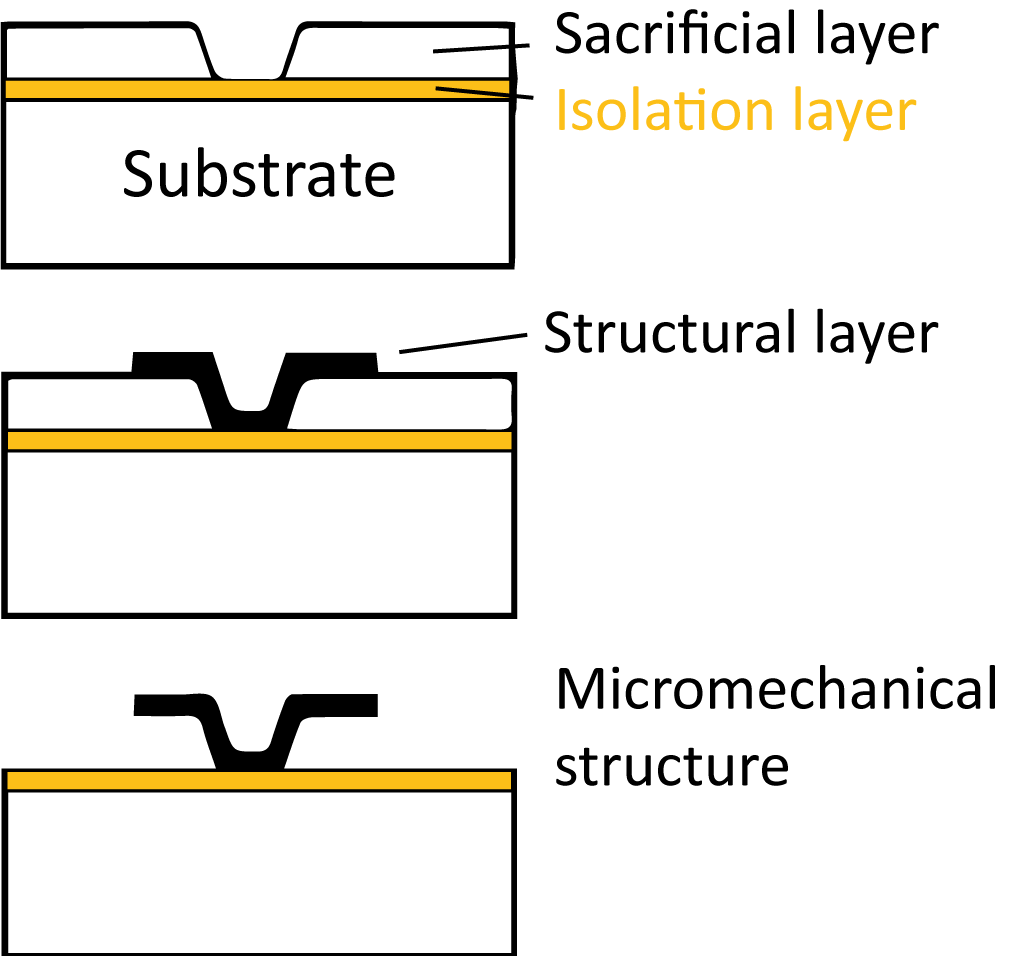 Additive
Bottom-up approach
+ 
Complex multi-layer structures possible
Freedom of integration
- 
Constrained to thin layers 
Quality of deposited materials can be problematic
Adapted from: Understanding Smart Sensors, Third Edition, 2013, Artech House.
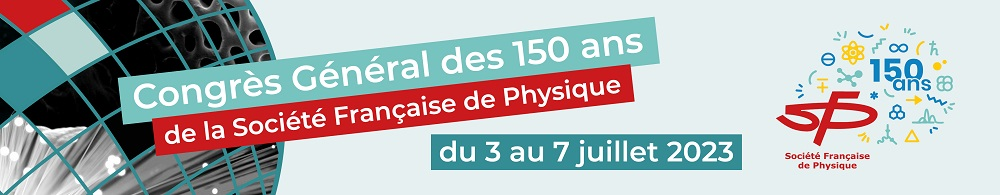 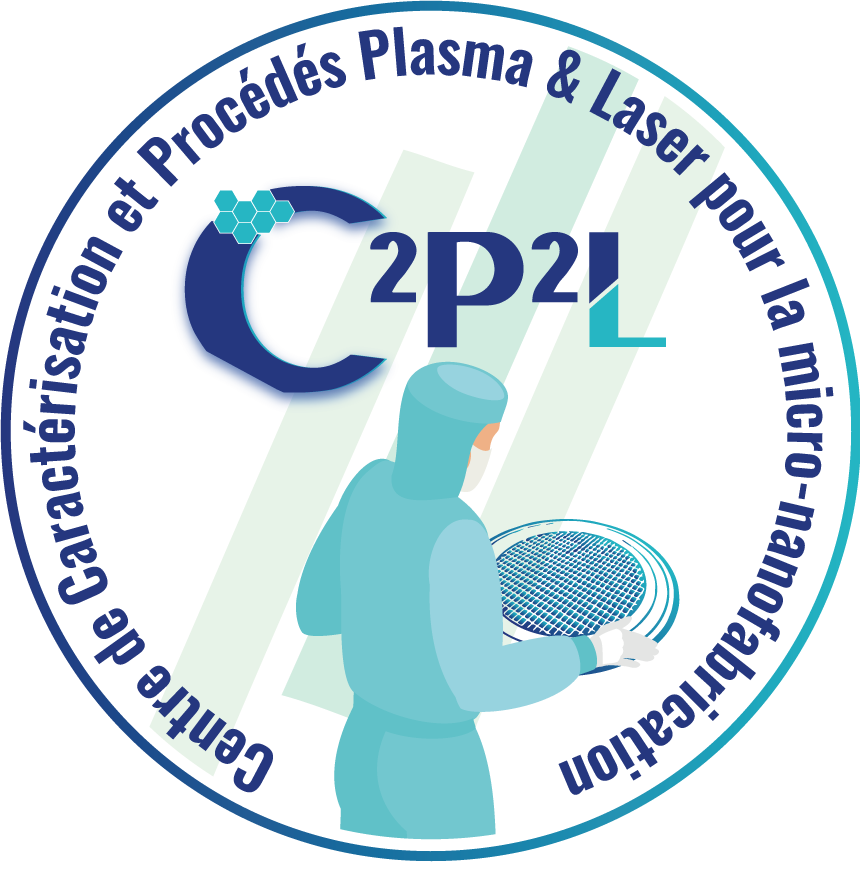 Rim Ettouri
rim.ettouri@univ-orleans.fr
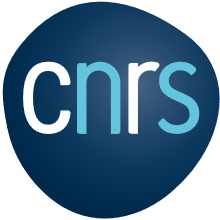 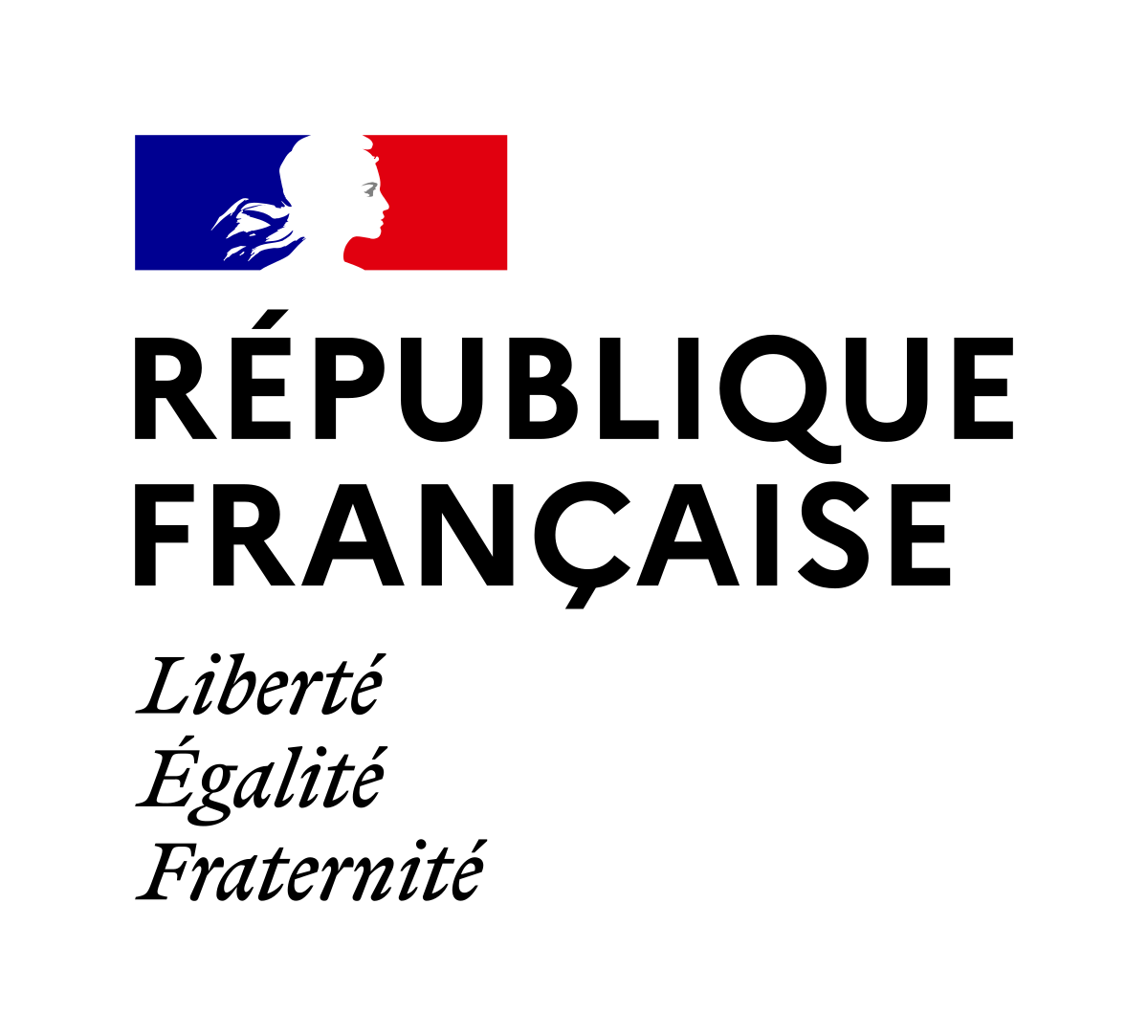 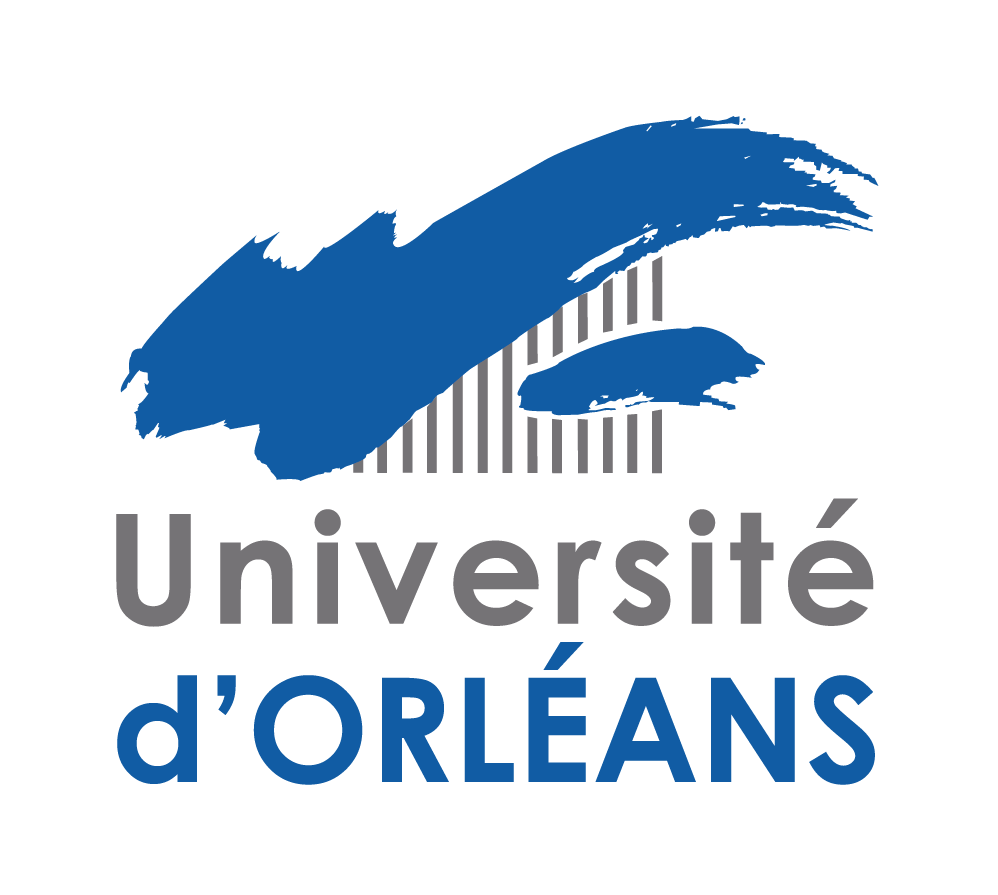 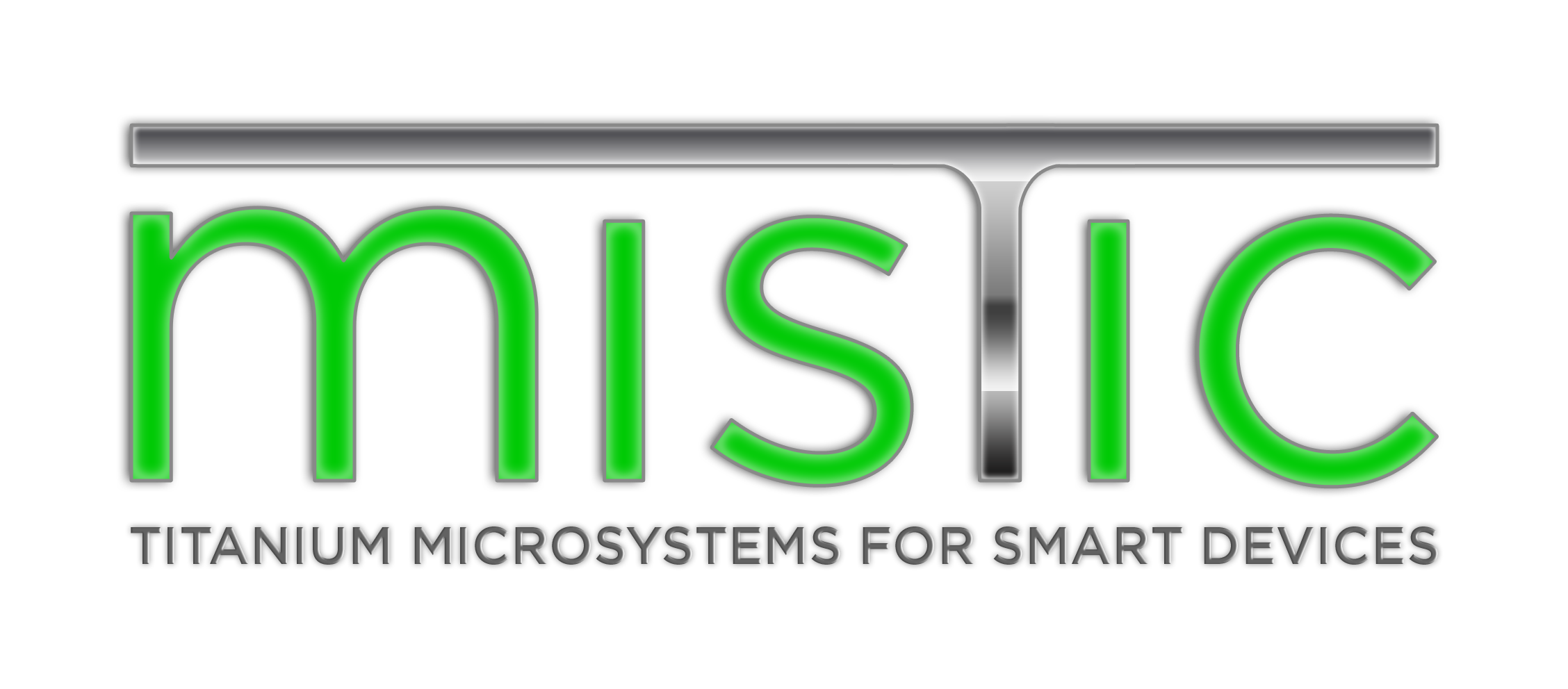 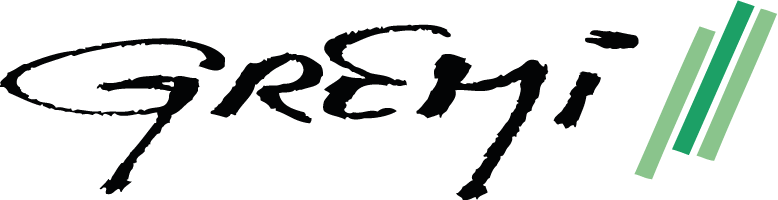 13
Microsystems Fabrication Schemes
Bulk micromachining
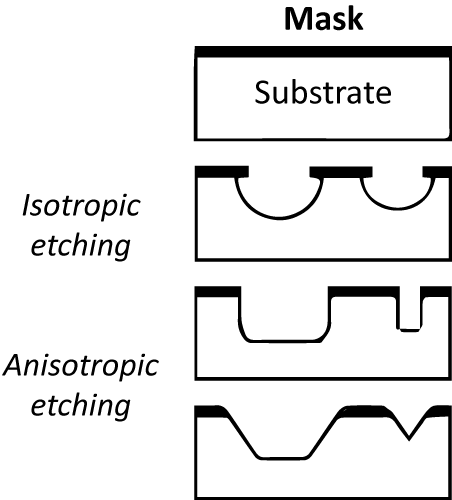 Subtractive 
Top-down approach
+ 
Greater structural thickness 
Good material reliability
- 
Constrained to single layer structures  
Materials selection is limited
Adapted from: Understanding Smart Sensors, Third Edition, 2013, Artech House.
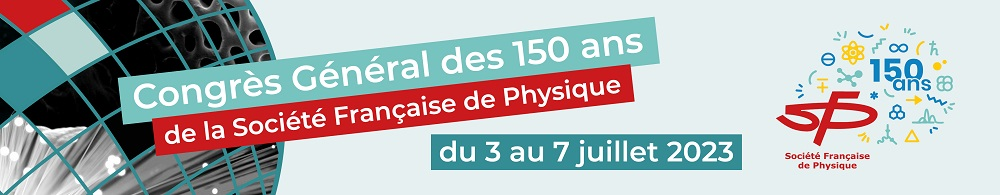 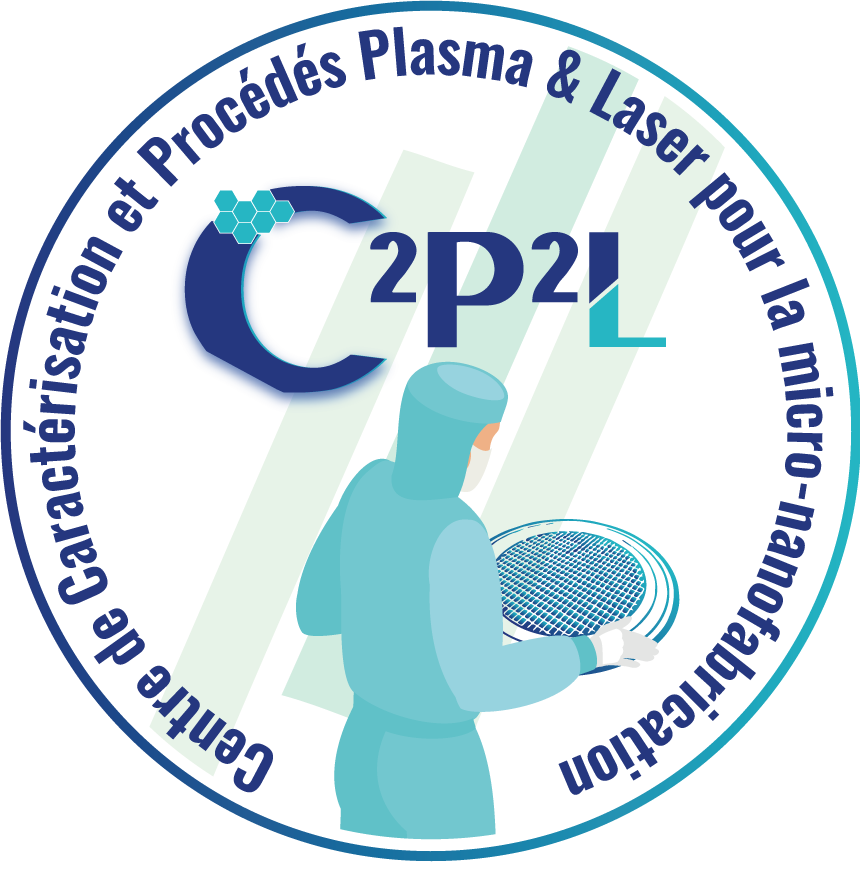 Rim Ettouri
rim.ettouri@univ-orleans.fr
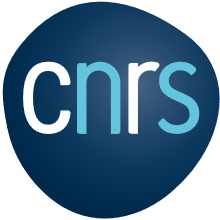 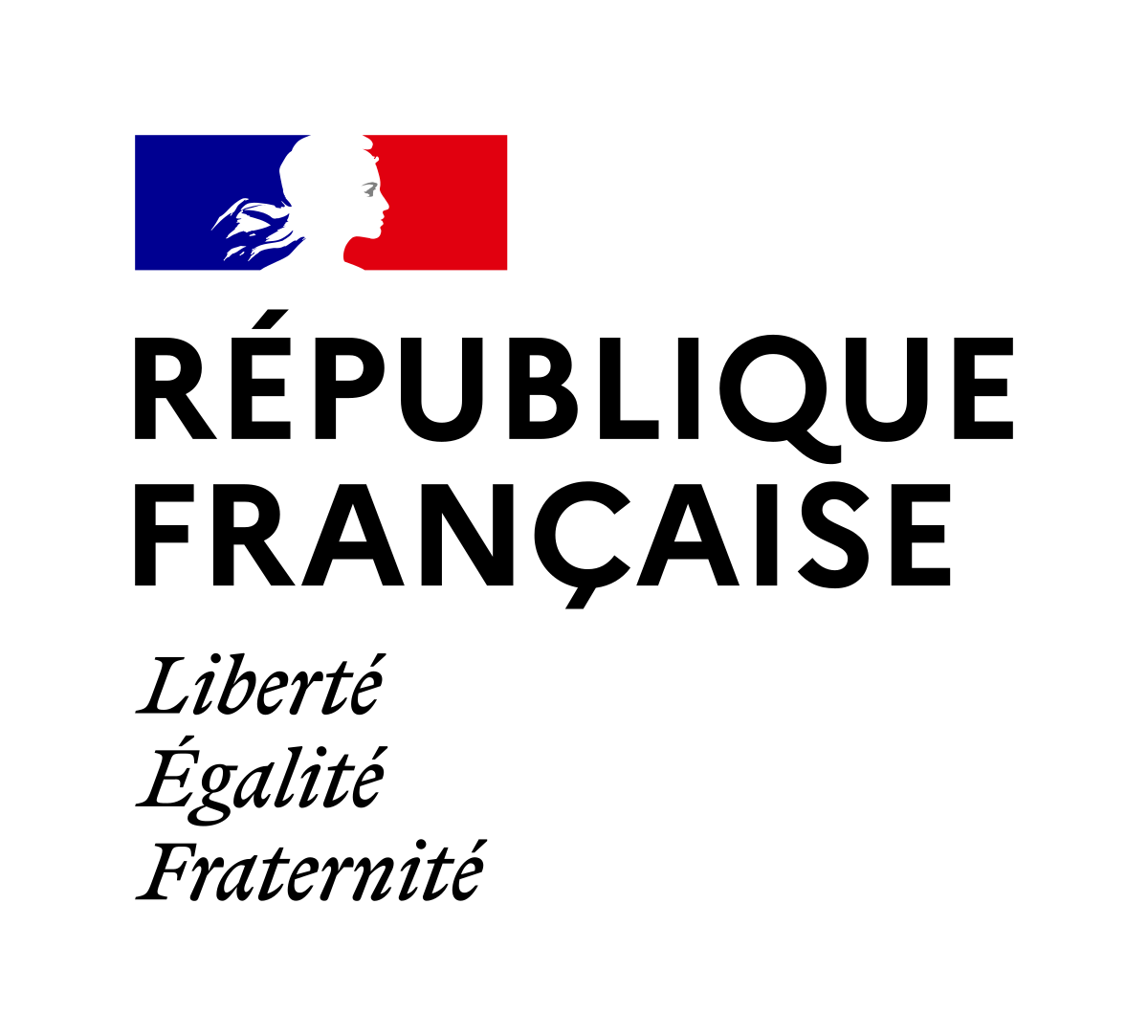 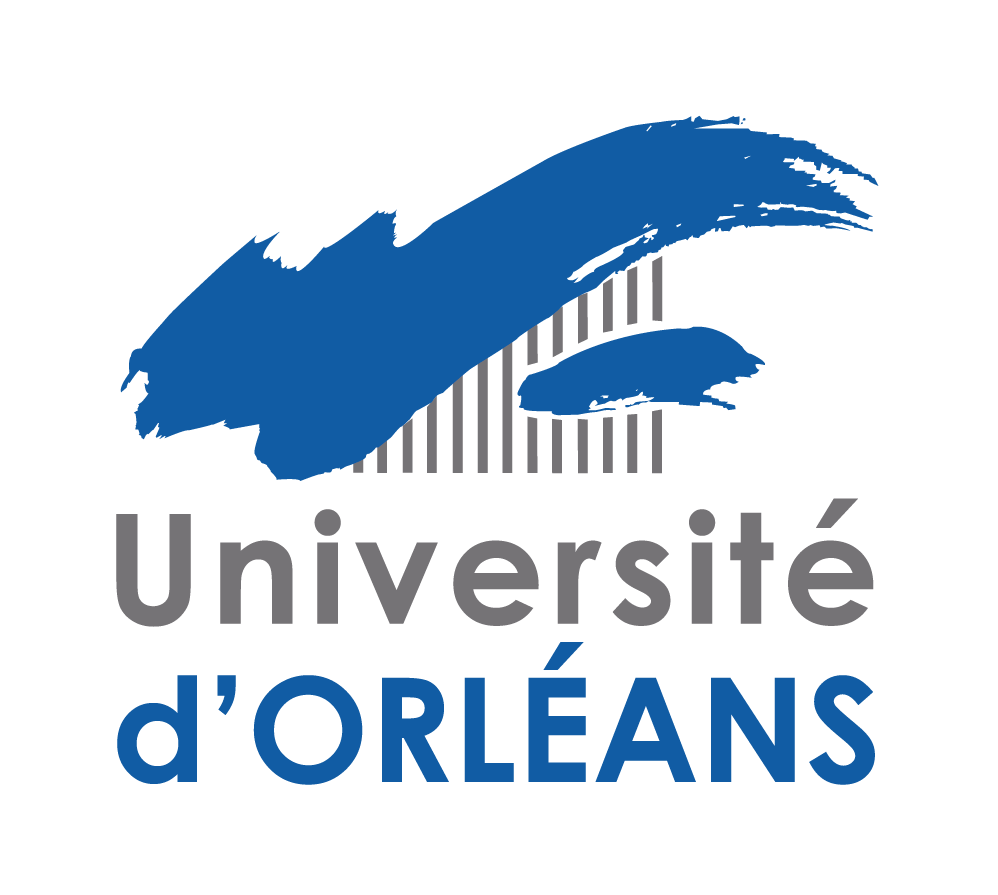 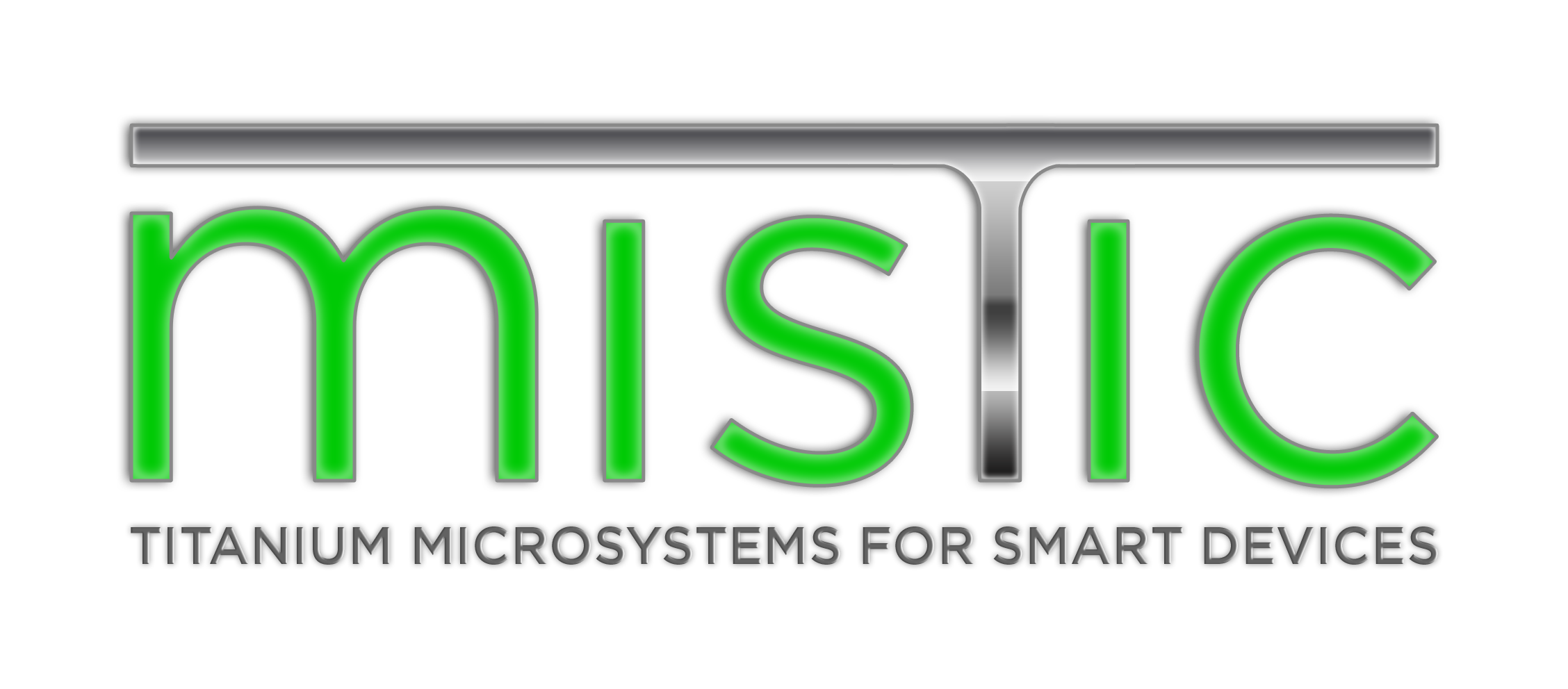 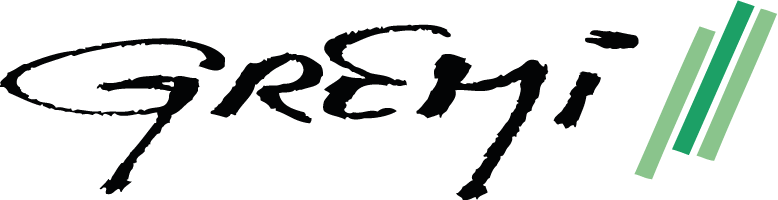 14
Microsystems Materials Landscape
Silicon & Si-based materials predominate as materials of choice for microsystems, largely due to microelectronics legacy.

 New applications, performance, and cost requirements are driving development of alternatives.
    Bulk Titanium .
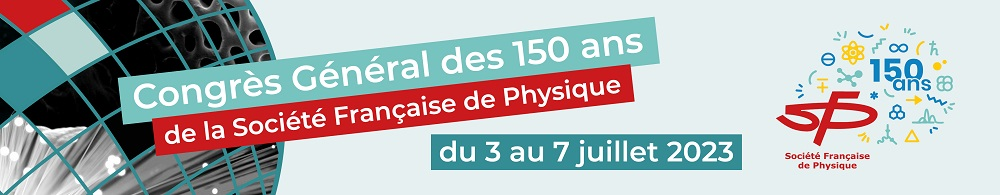 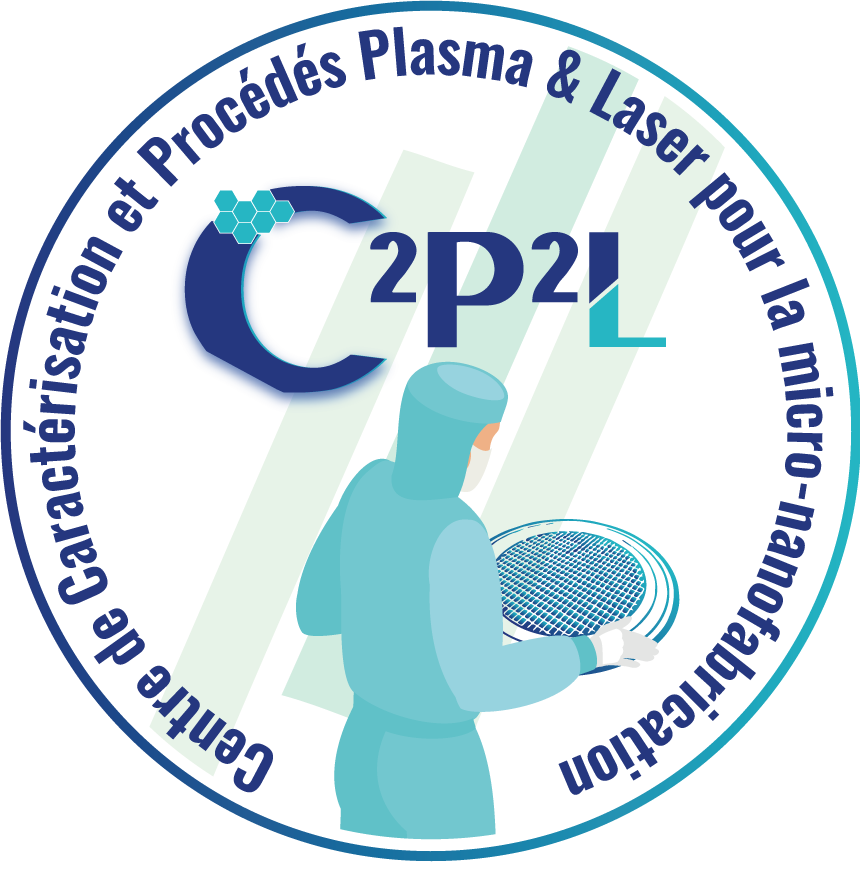 Rim Ettouri
rim.ettouri@univ-orleans.fr
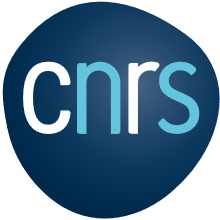 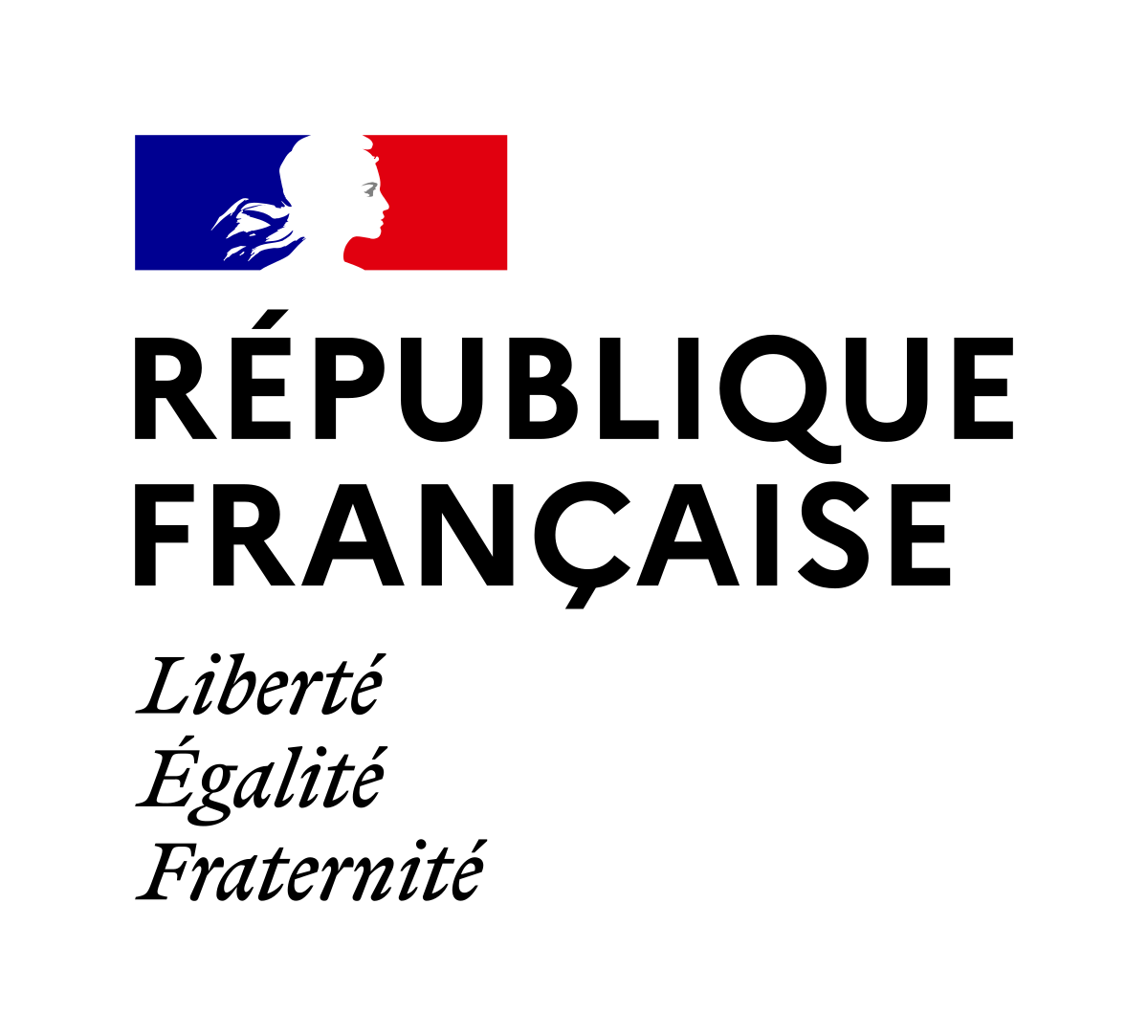 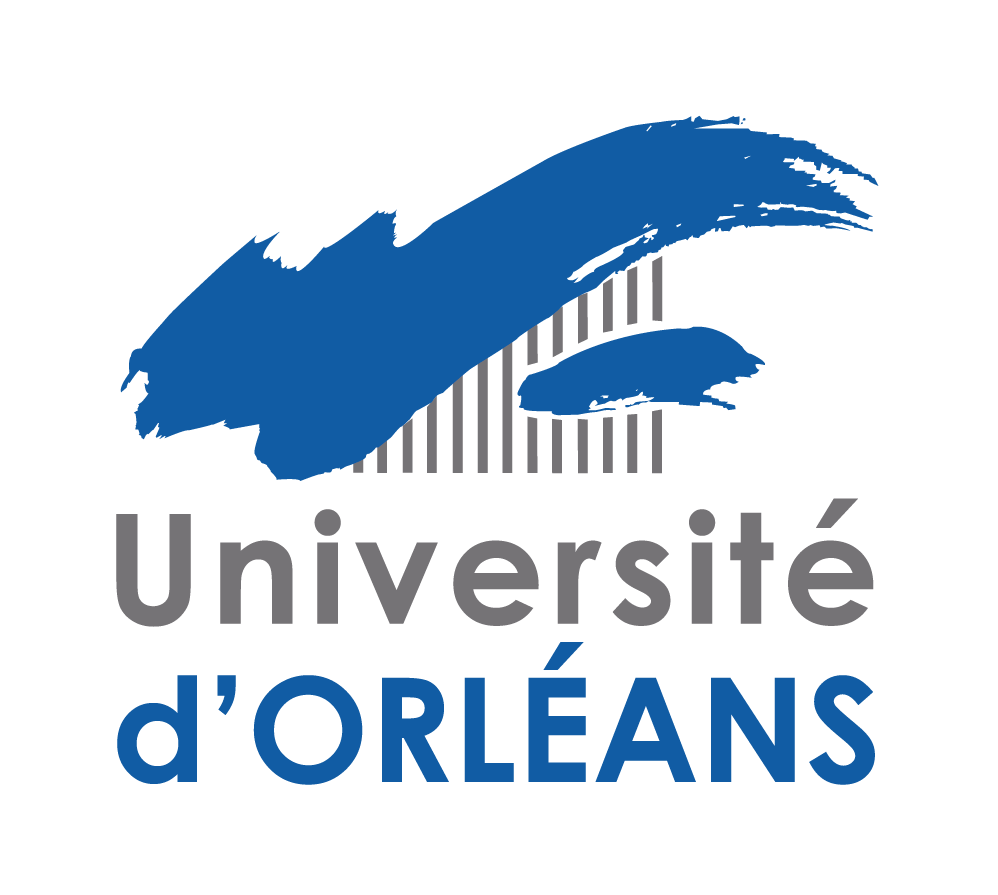 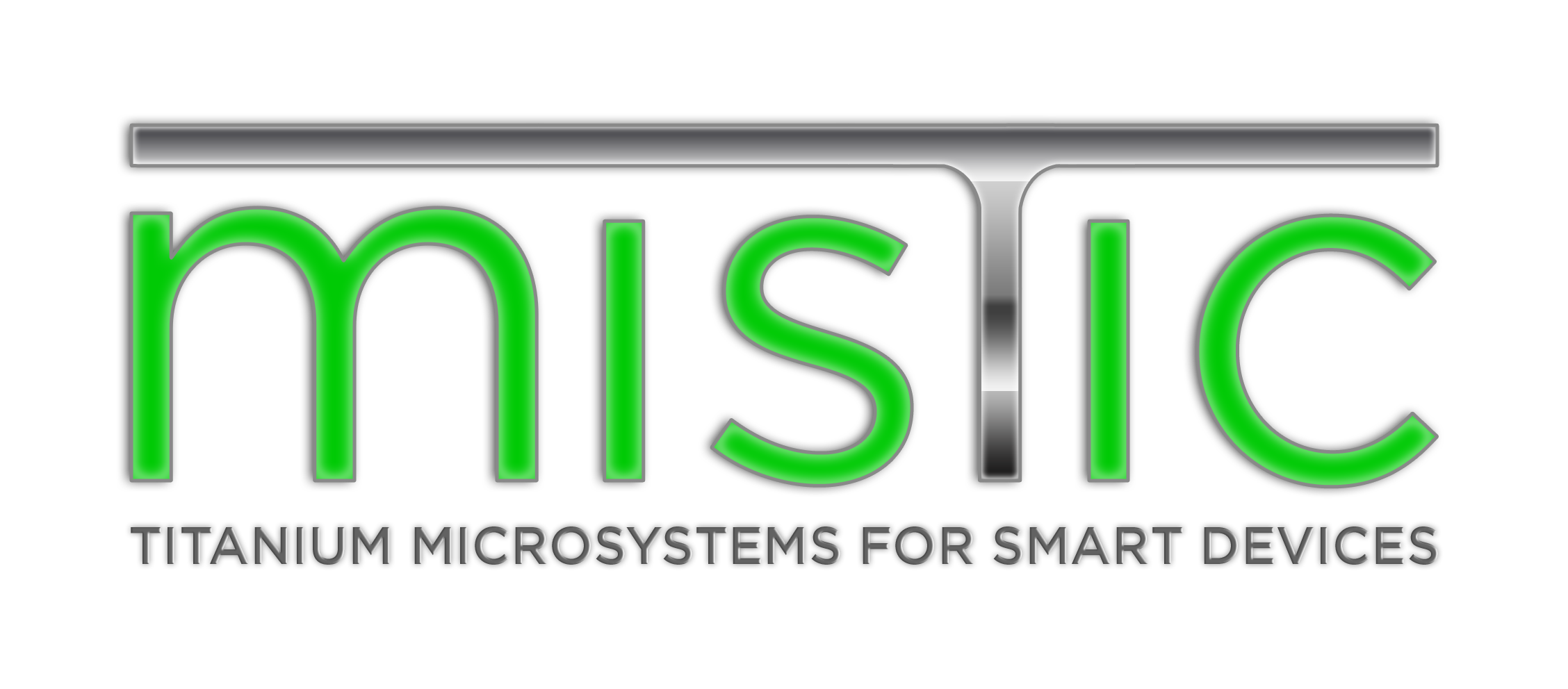 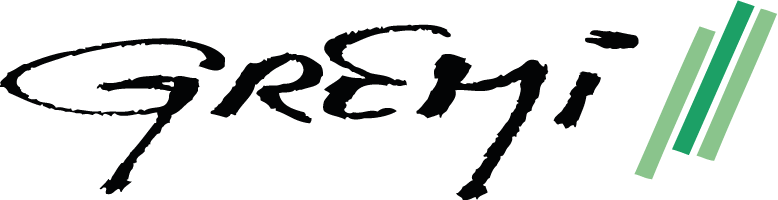 15
Overview
Introduction to Titanium-based MEMS for Biomedical Applications
Active Implantable Medical Devices (AIMD)
Why Titanium?
Sampling of Current Projects
Introduction to Microsystems and Microfabrication
The Microelectronics Paradigm
Microsystems Fabrication Schemes
Microsystems Materials Landscape
Critical Tasks in High-Aspect-Ratio Titanium Deep Etching
High-Aspect-Ratio (HAR) Titanium Etching
Study of Etching Residues and Contamination of the Plasma Reactor
Process Flow Optimization for Reproducible Microfabrication Processes
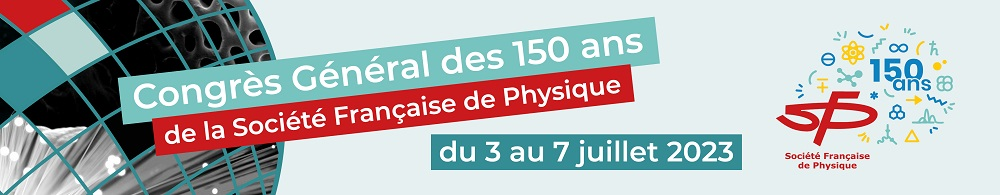 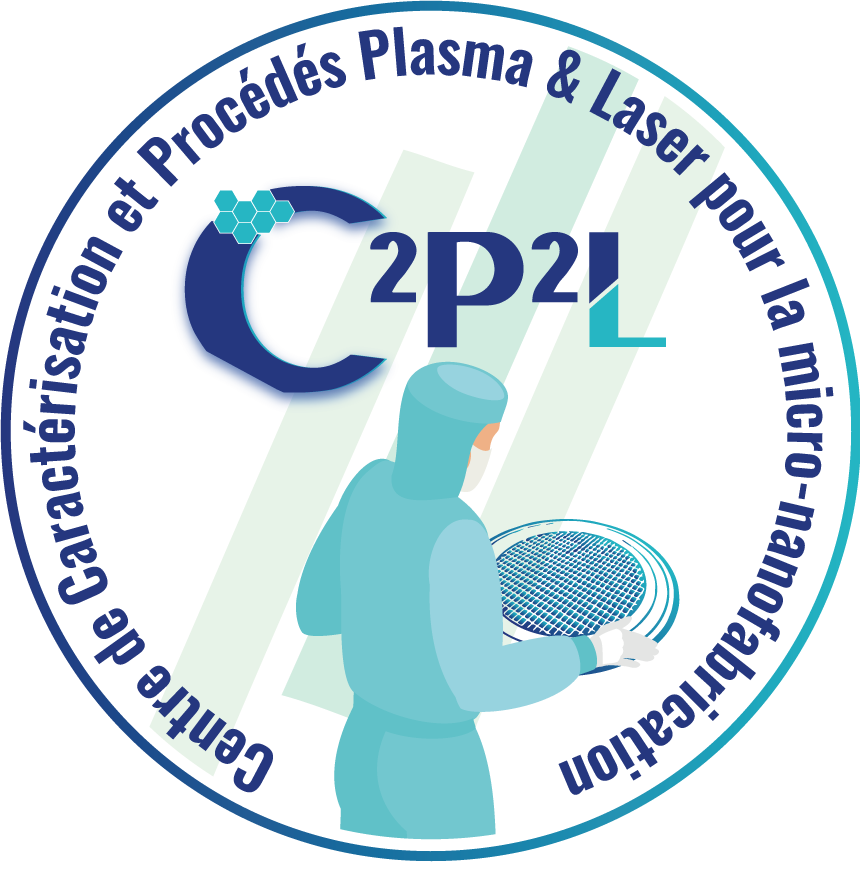 Rim Ettouri
rim.ettouri@univ-orleans.fr
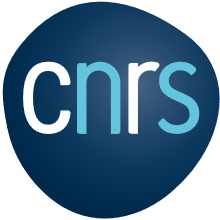 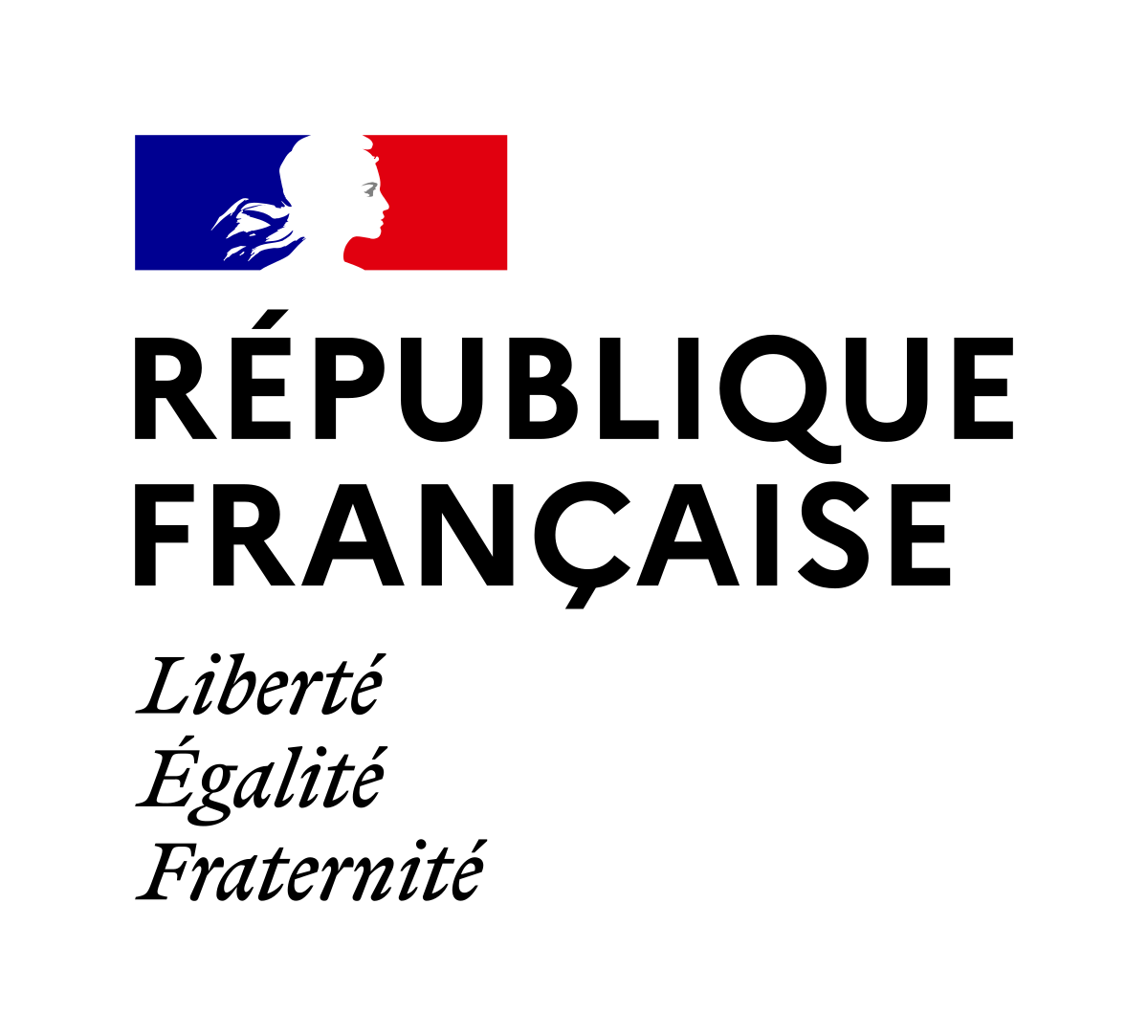 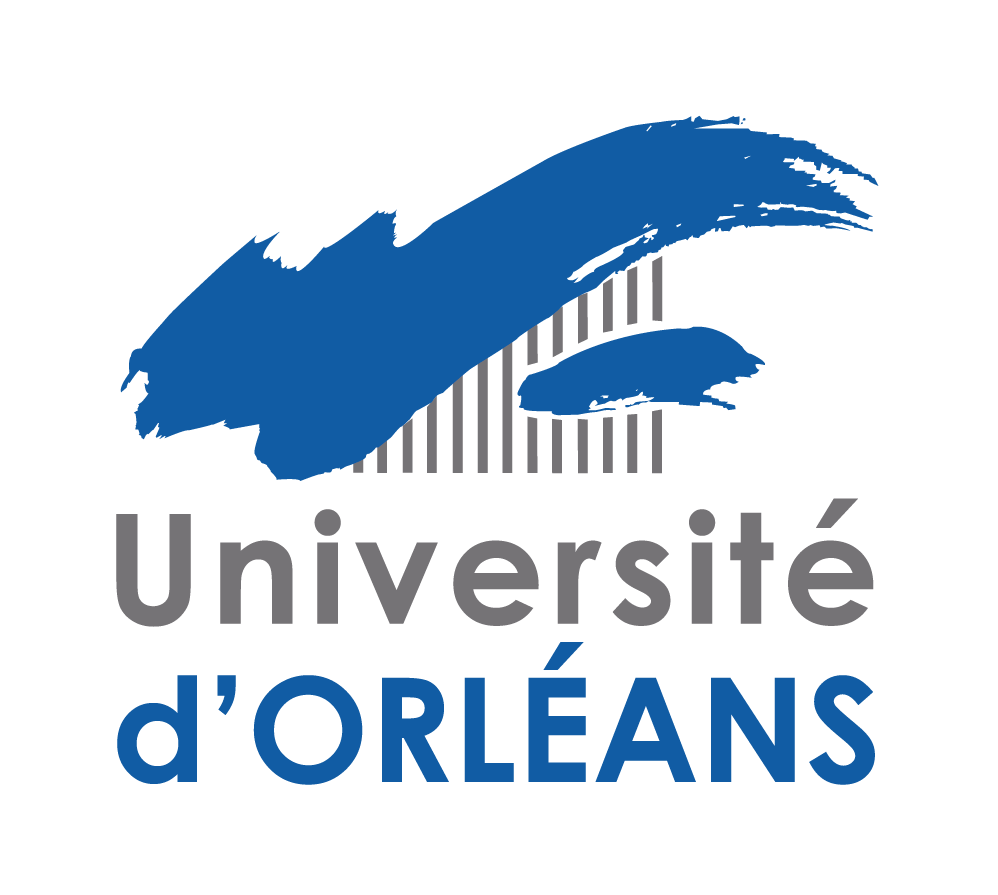 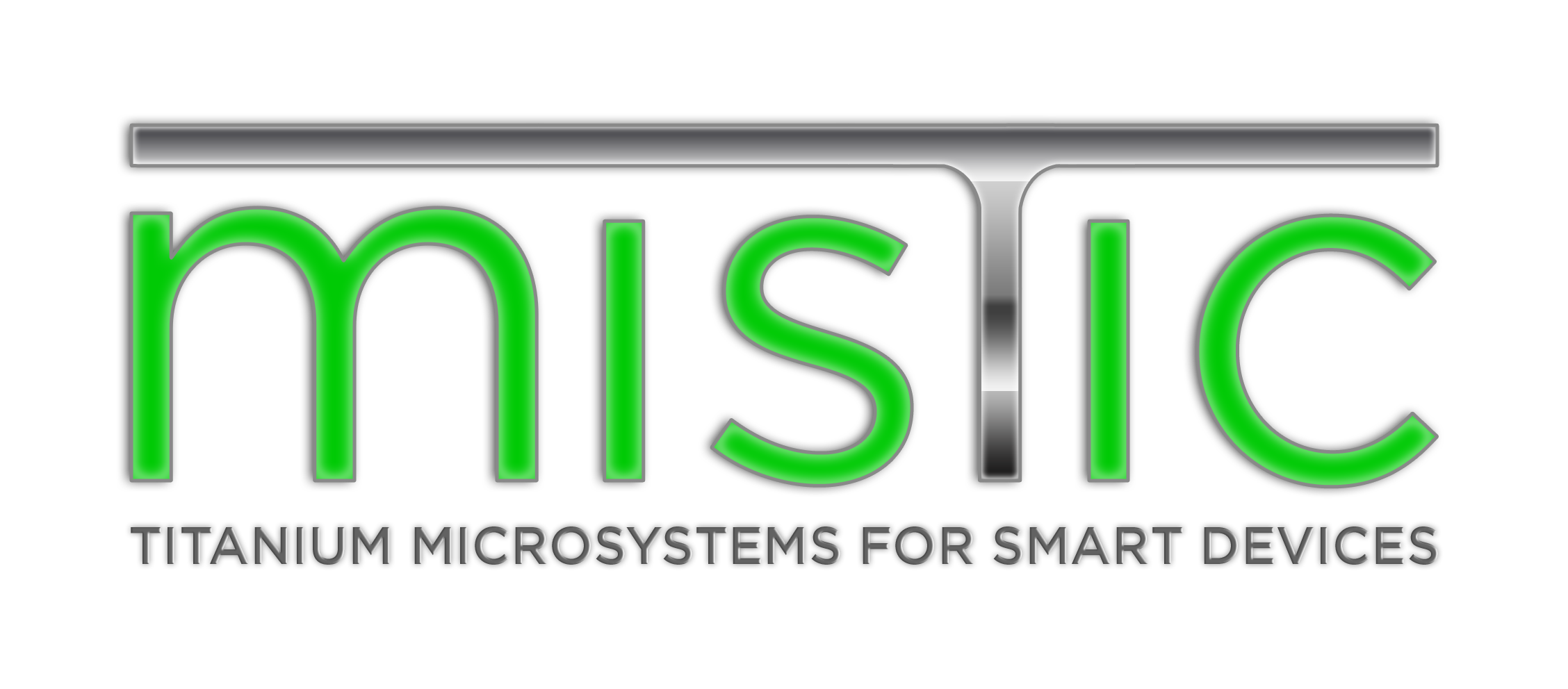 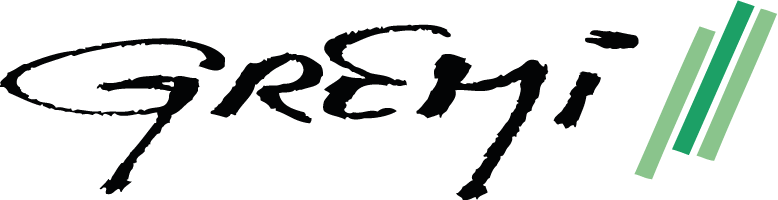 16
Critical Tasks in High-Aspect-Ratio Titanium Deep Etching
17
17
ions
S
Fx
F
O
Ti
F
4
Basic Etching Mechanisms
Cl-based plasma chemistry
F-based plasma chemistry
Mask
Passivation layer (TiOxFy)
Synergistic process between chemically active species and energetic ion bombardment.
Substrate
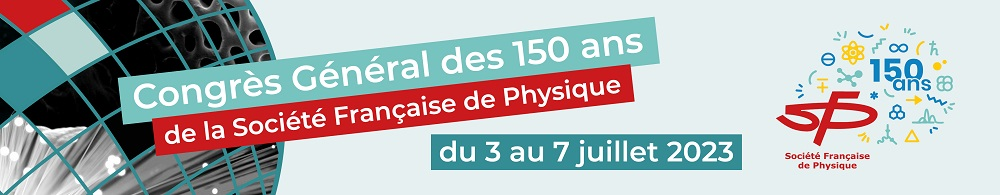 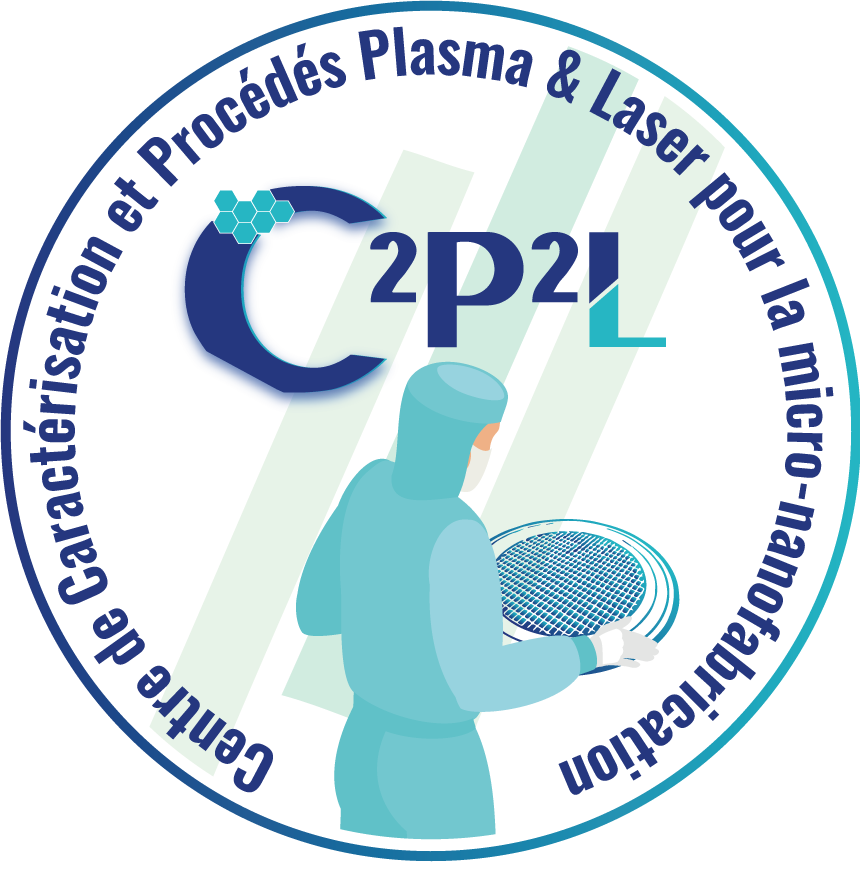 Rim Ettouri
rim.ettouri@univ-orleans.fr
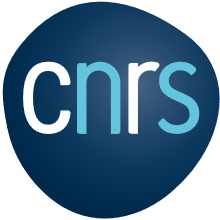 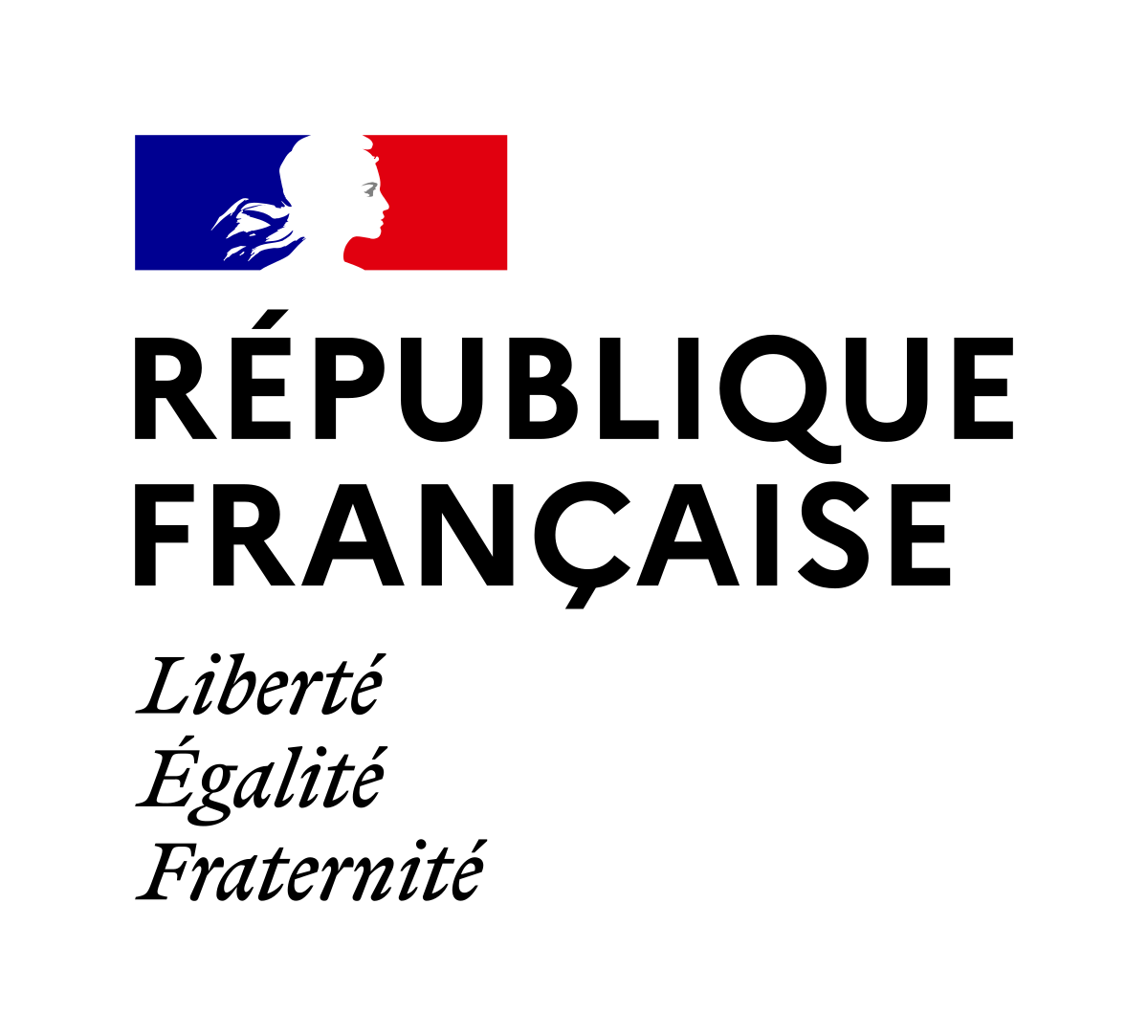 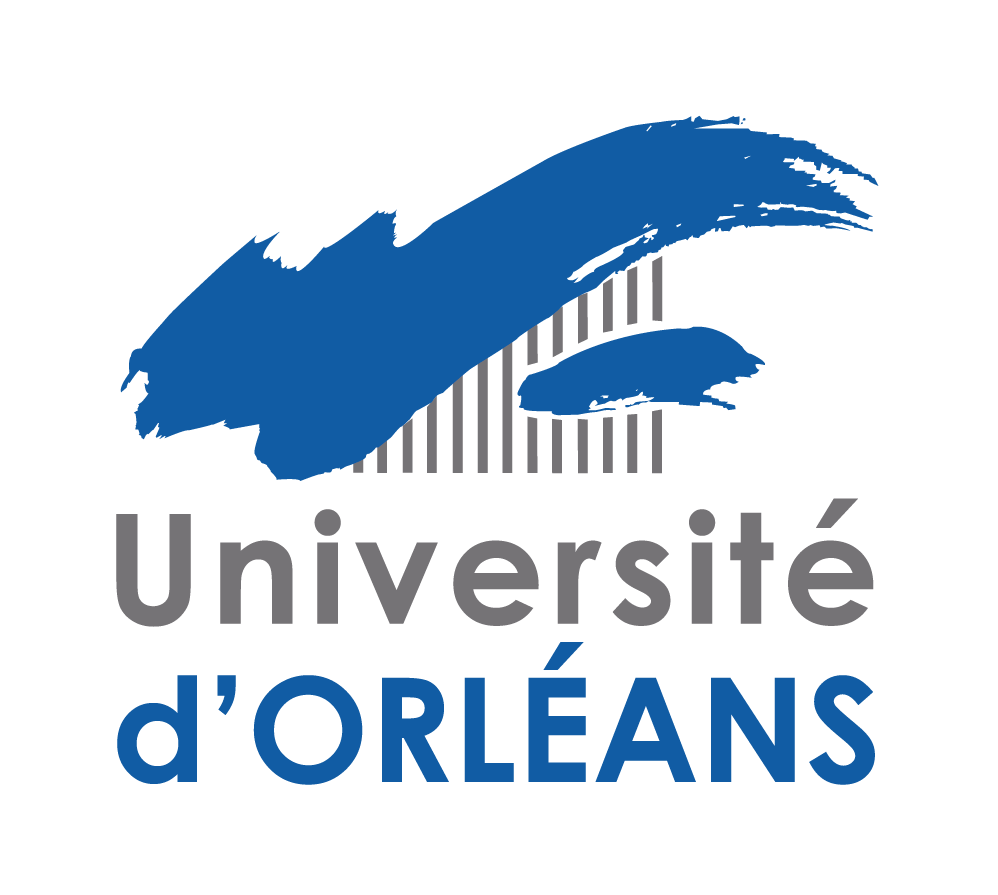 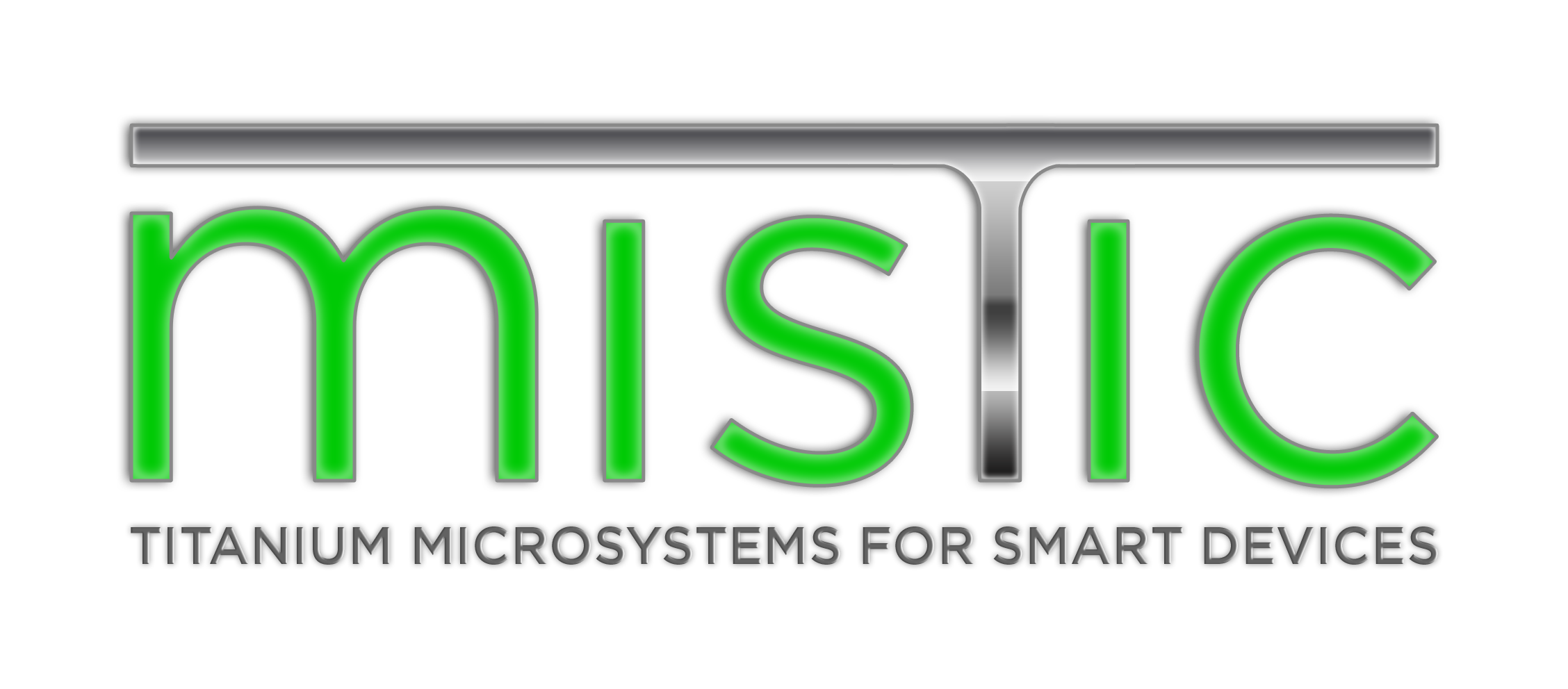 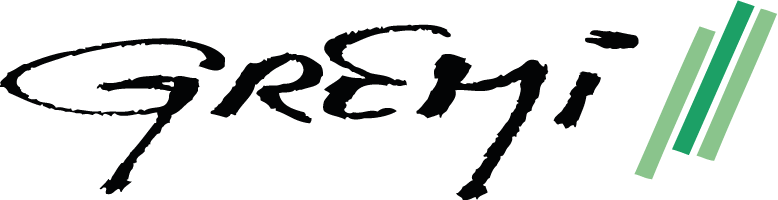 18
High-Aspect-Ratio (HAR) Titanium Etching
Reaction pathway
Titanium can be etched provided thermodynamically stable and volatile by-products are formed
Cl-based plasma chemistry
F-based plasma chemistry
Ti
Ti
F
Cl
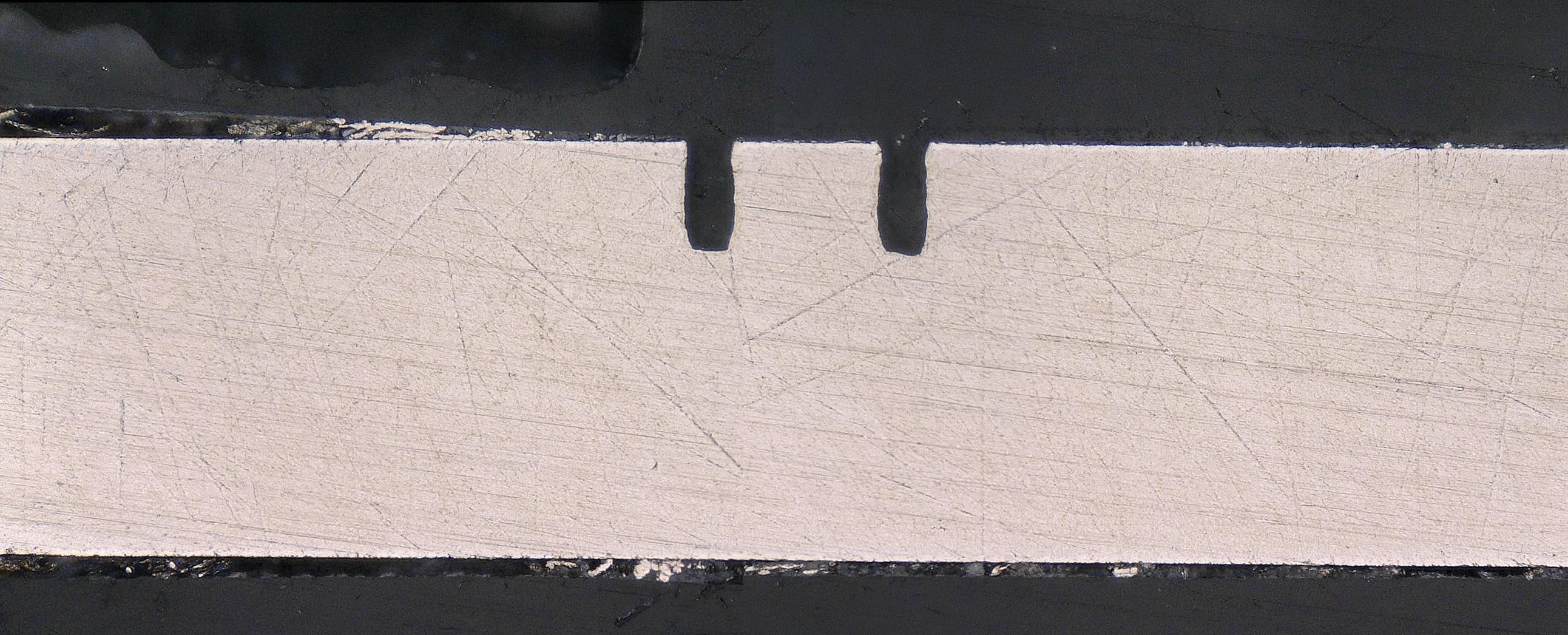 Endothermic
TiF
TiCl
New scheme
Cl
F
TiF2
TiCl2
Cl
Cl
F
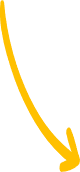 TiF3
TiCl3
TiFxCly
F
Cl
Cl
TiF4
TiCl4
Synergistic effect between F and Cl radicals*, which increases the etch rate
Low volatility
Each basic scheme presents one limitation
35 µm
* d’Agostino et al., Journal of Applied Physics 72 (1992),
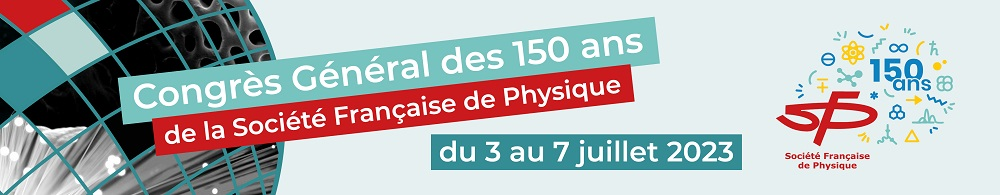 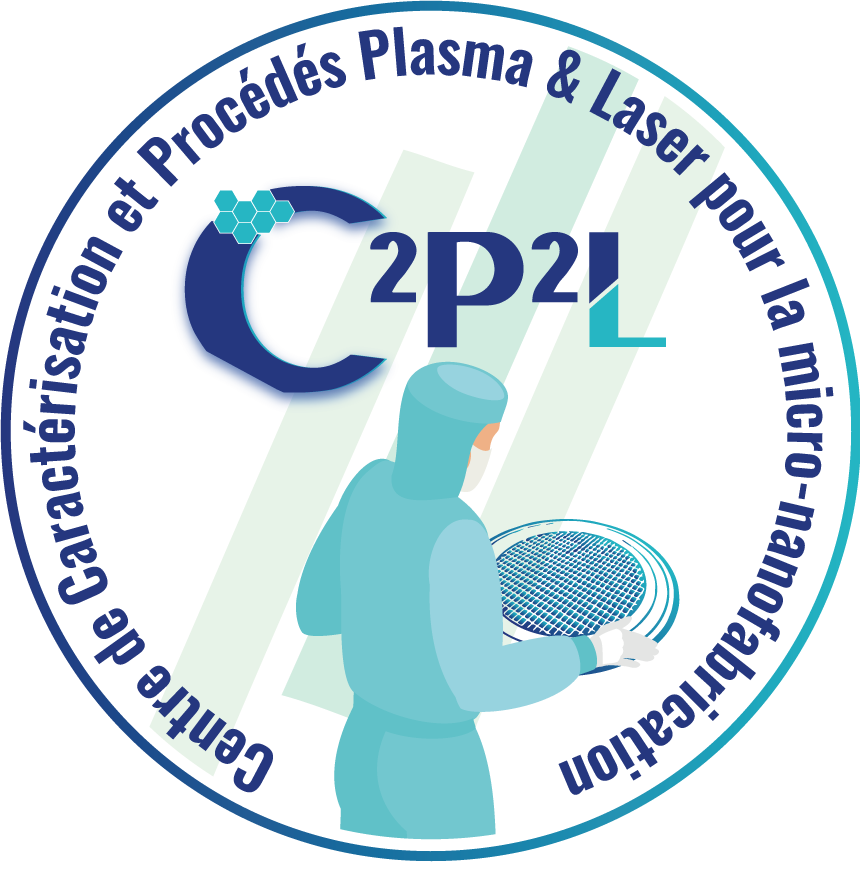 Rim Ettouri
rim.ettouri@univ-orleans.fr
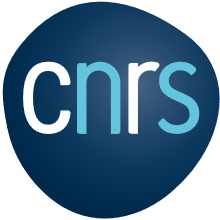 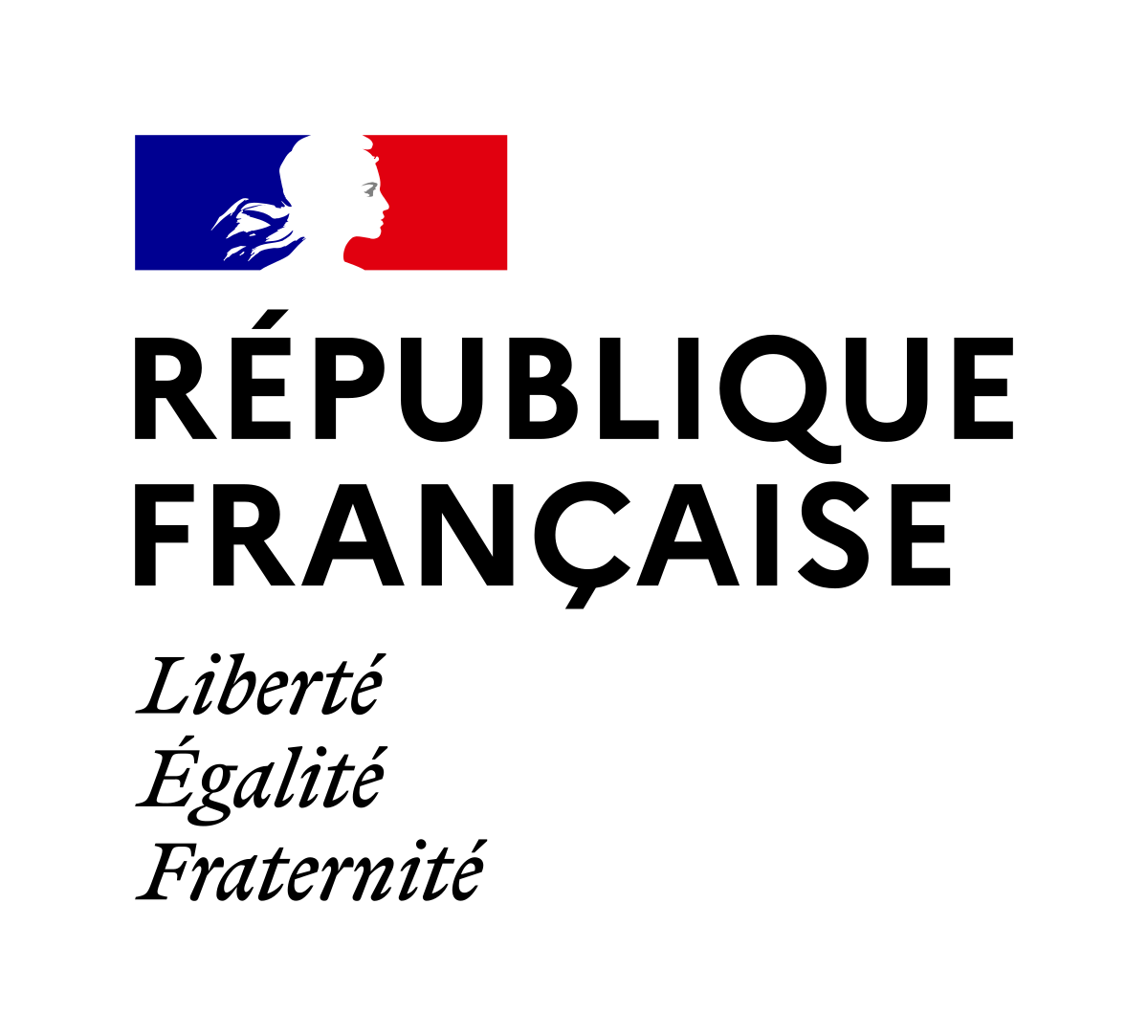 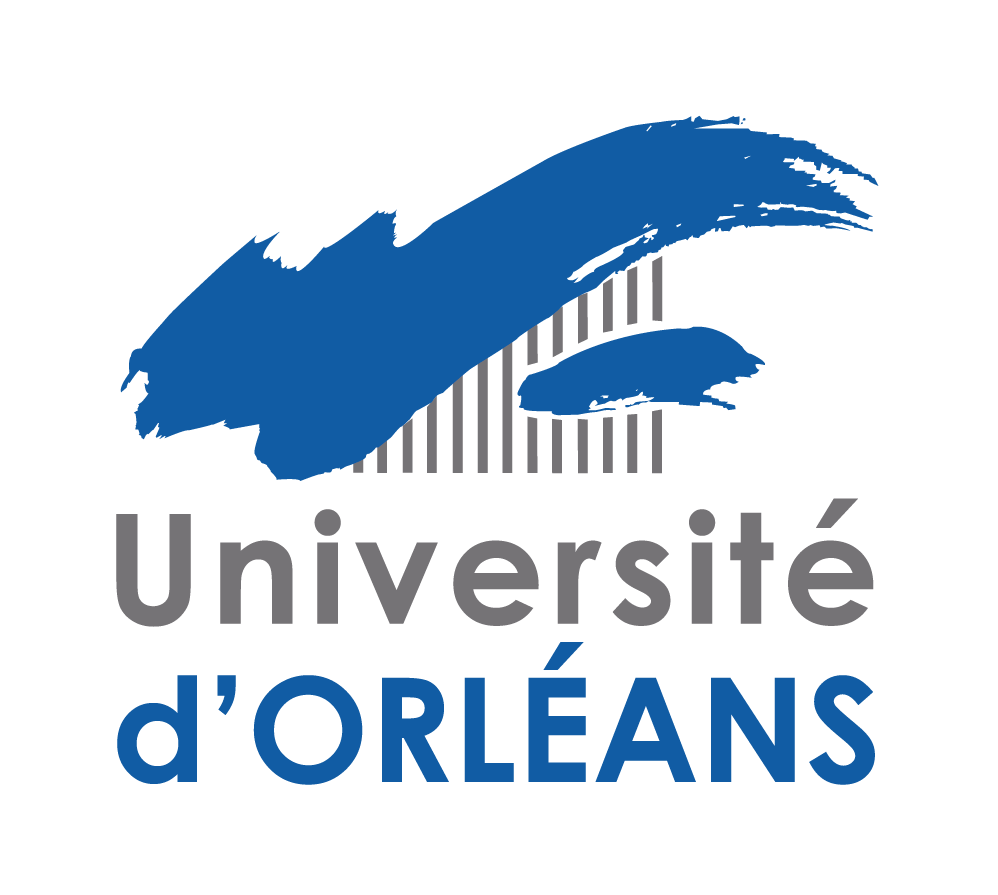 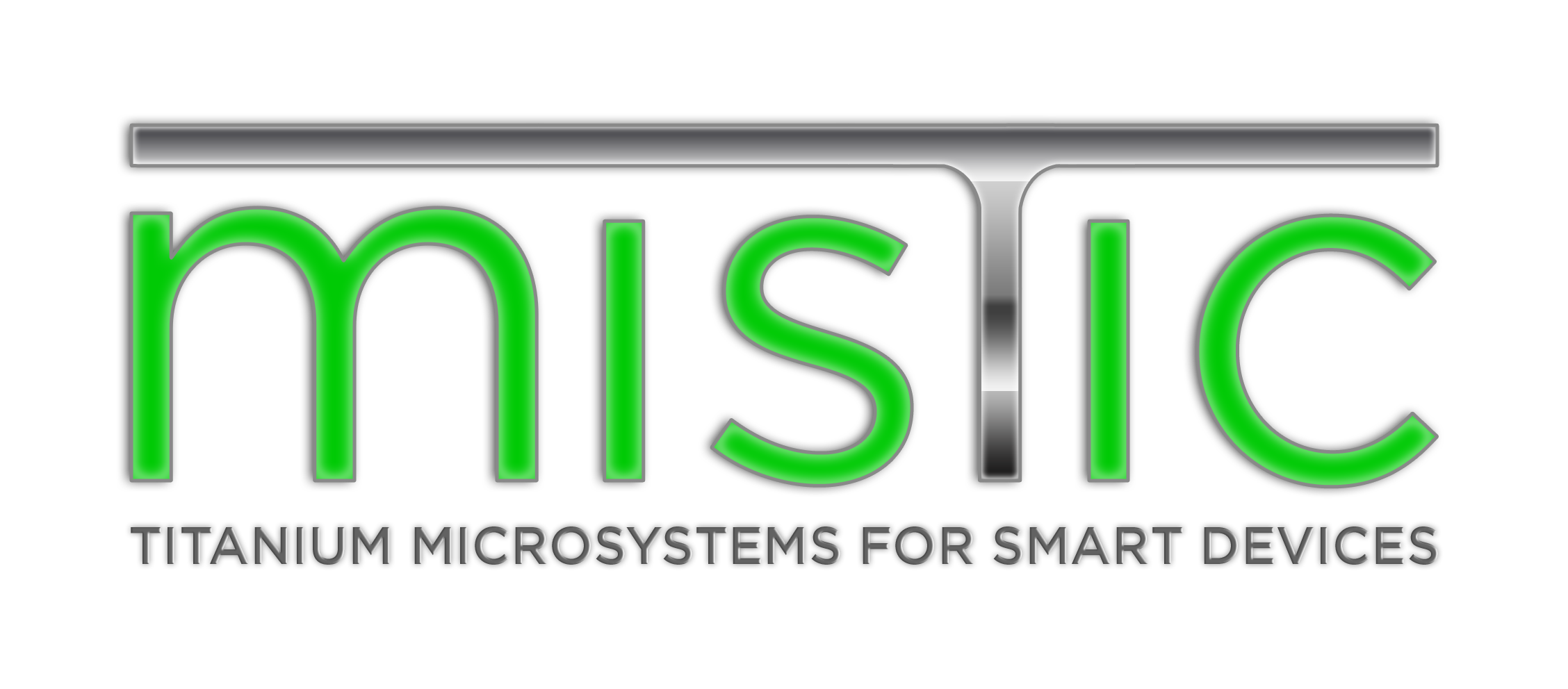 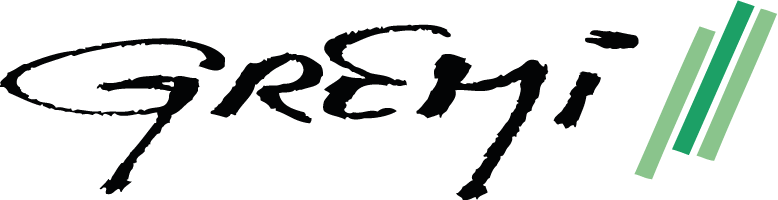 19
Effect of Process Gases on Fabricating Anisotropic Ti Structures: Oxidation Behavior of Ti in an SF6/O2/Ar plasma
(a)         (b)	         (c)
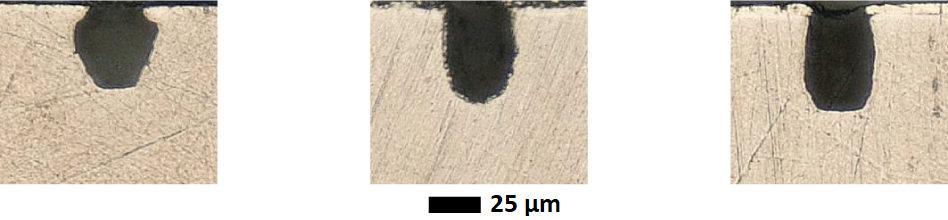 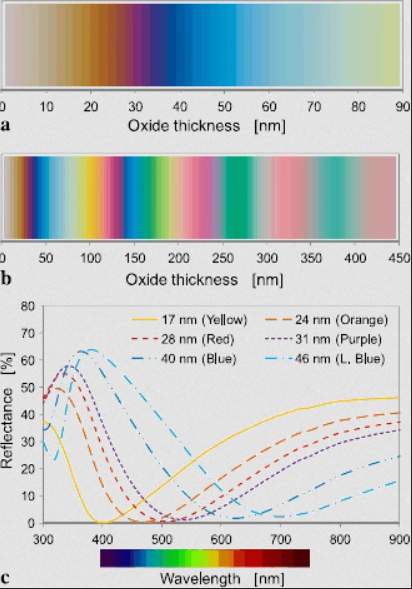 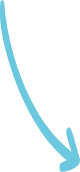 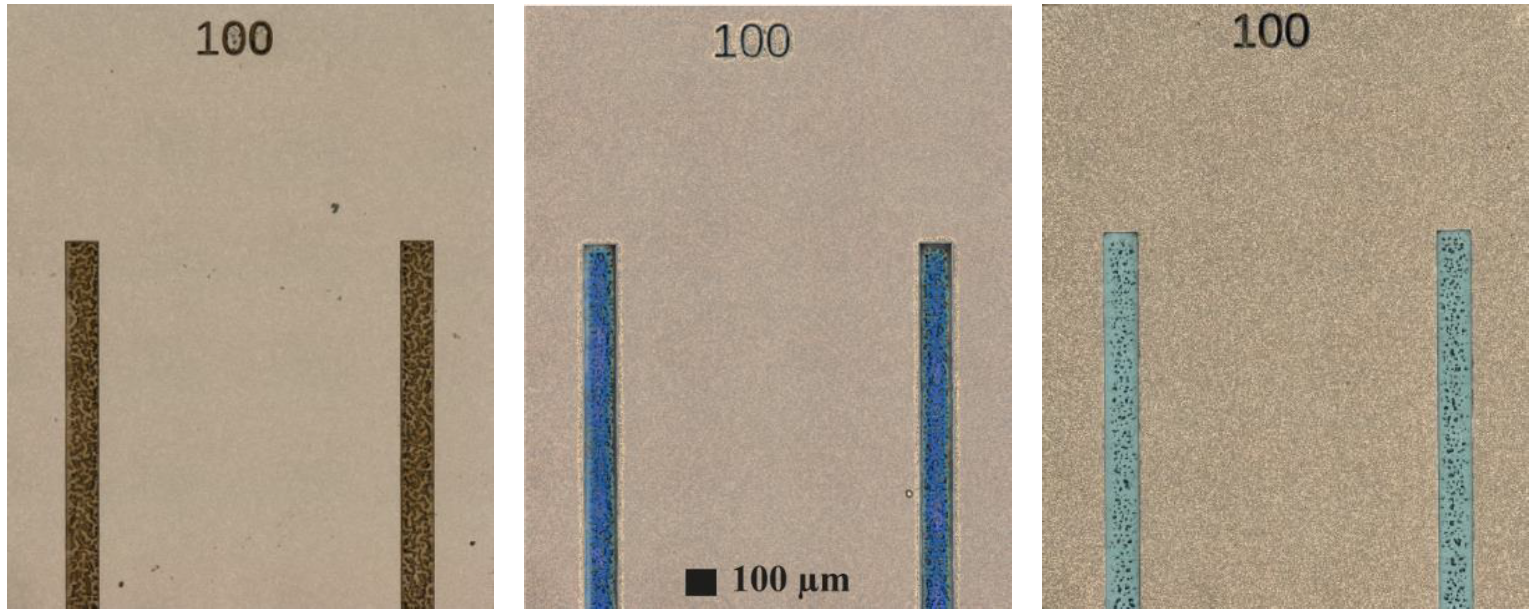 Sequence of colors obtained as a function of oxide layer thickness in the range of 0-90 nm.
[5] Antończak, A.J., Stępak, B., Kozioł, P.E. et al. The influence of process parameters on the laser-induced coloring of titanium. Appl. Phys. A 115, 1003–1013 (2014).
yellow (17nm); light brown (24nm); brown (28nm); violet (31nm); dark blue (40nm); sky blue (46nm); green
(a) SF6:O2:Ar = 80:40:20   (b) SF6:O2:Ar = 80:20:20   (c) SF6:O2:Ar = 60:40:40 
Cross sections of 25 μm wide trenches & top view images of 100 μm wide trenches 
etched under various O2-based etching environments: (a) SF6:O2:Ar = 80:40:20, 
(b) SF6:O2:Ar = 80:20:20 and (c) SF6:O2:Ar = 60:40:40. 
Conditions: 10 mTorr, PICP=1200 W, Pbias=250 W and Δt=30 min.
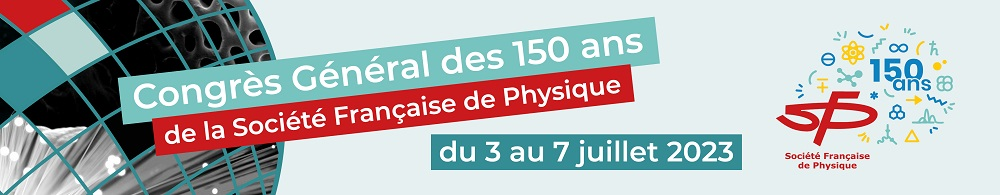 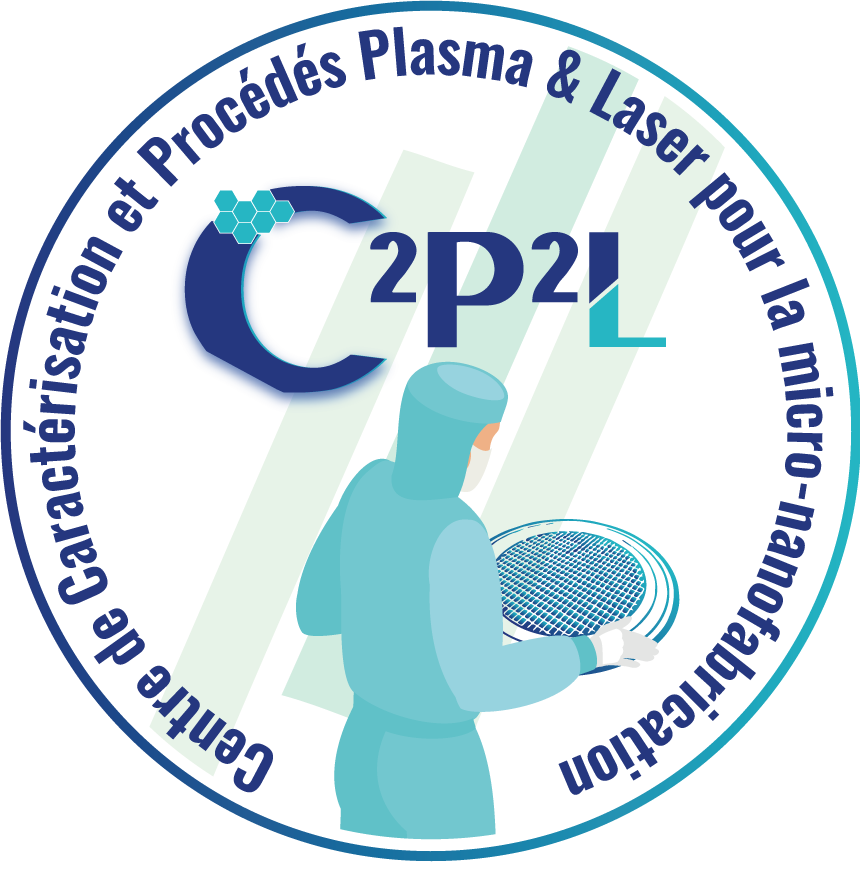 Rim Ettouri
rim.ettouri@univ-orleans.fr
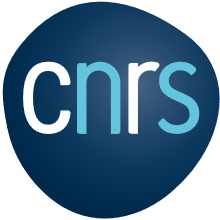 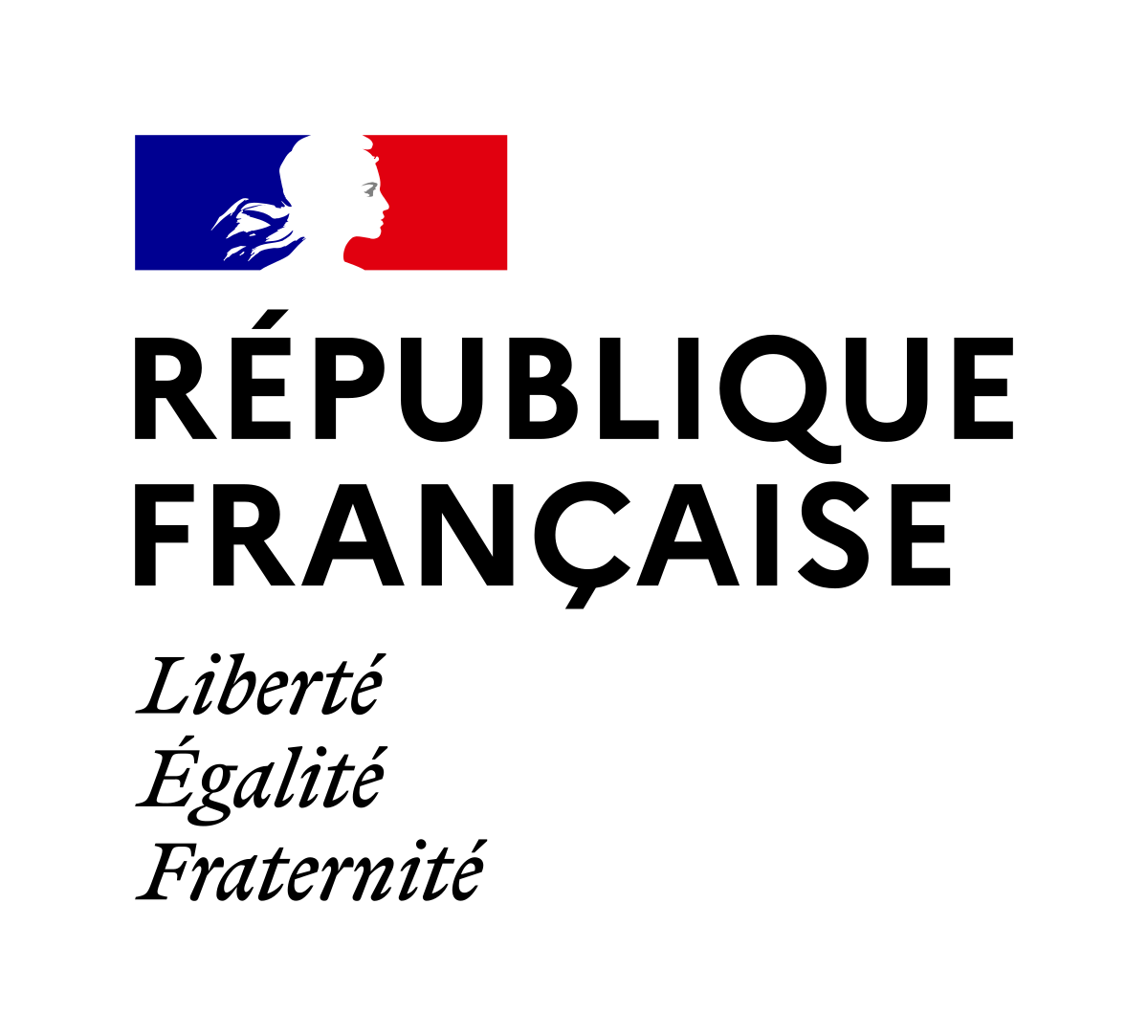 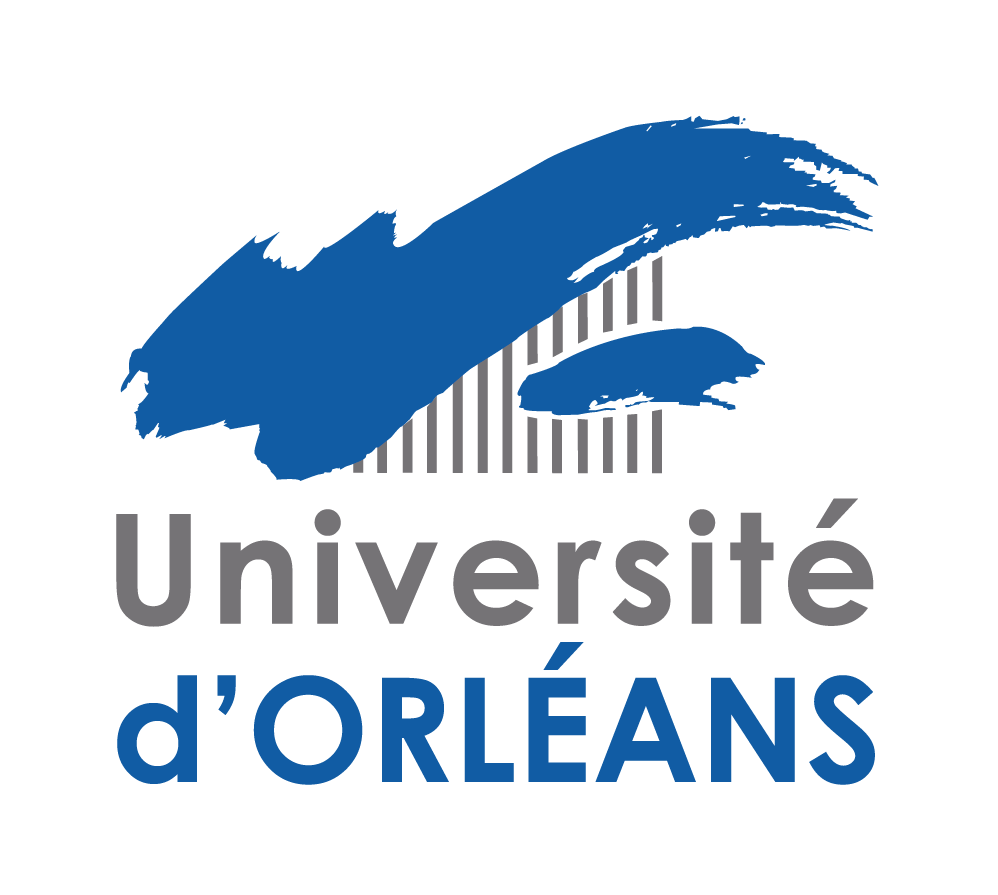 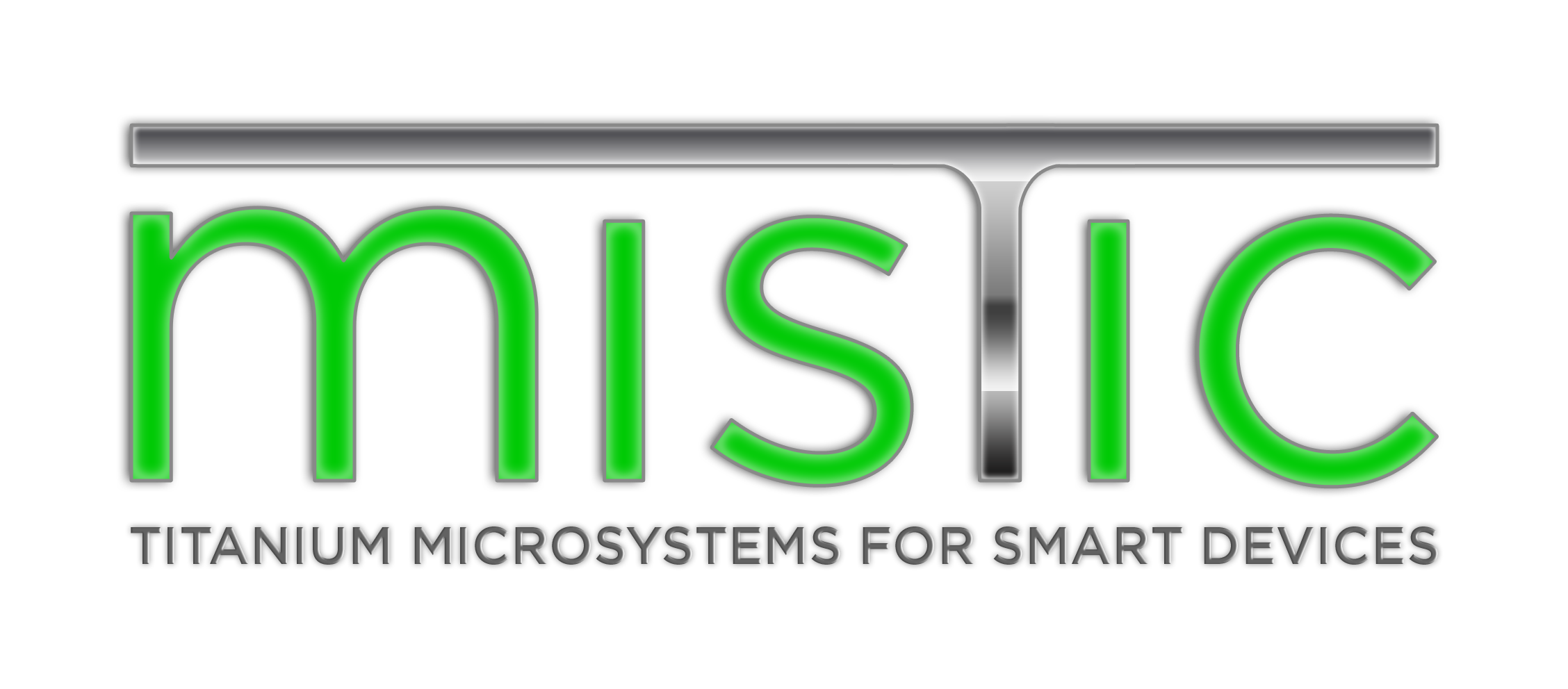 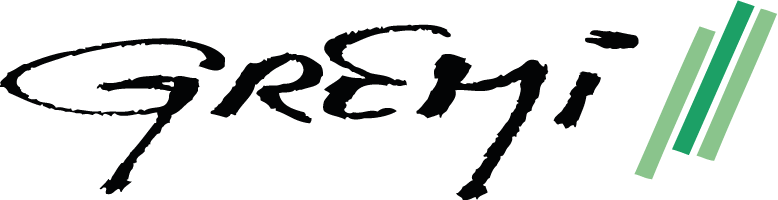 20
Effect of Process Gases on Fabricating Anisotropic Ti Structures: Oxidation Behavior of Ti in an SF6/O2/Ar plasma
yellow (17nm); light brown (24nm); brown (28nm); violet (31nm); dark blue (40nm); sky blue (46nm); green
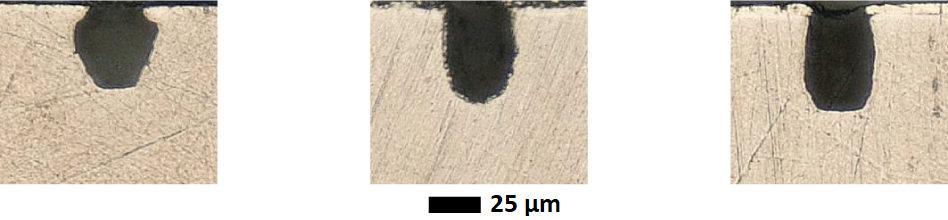 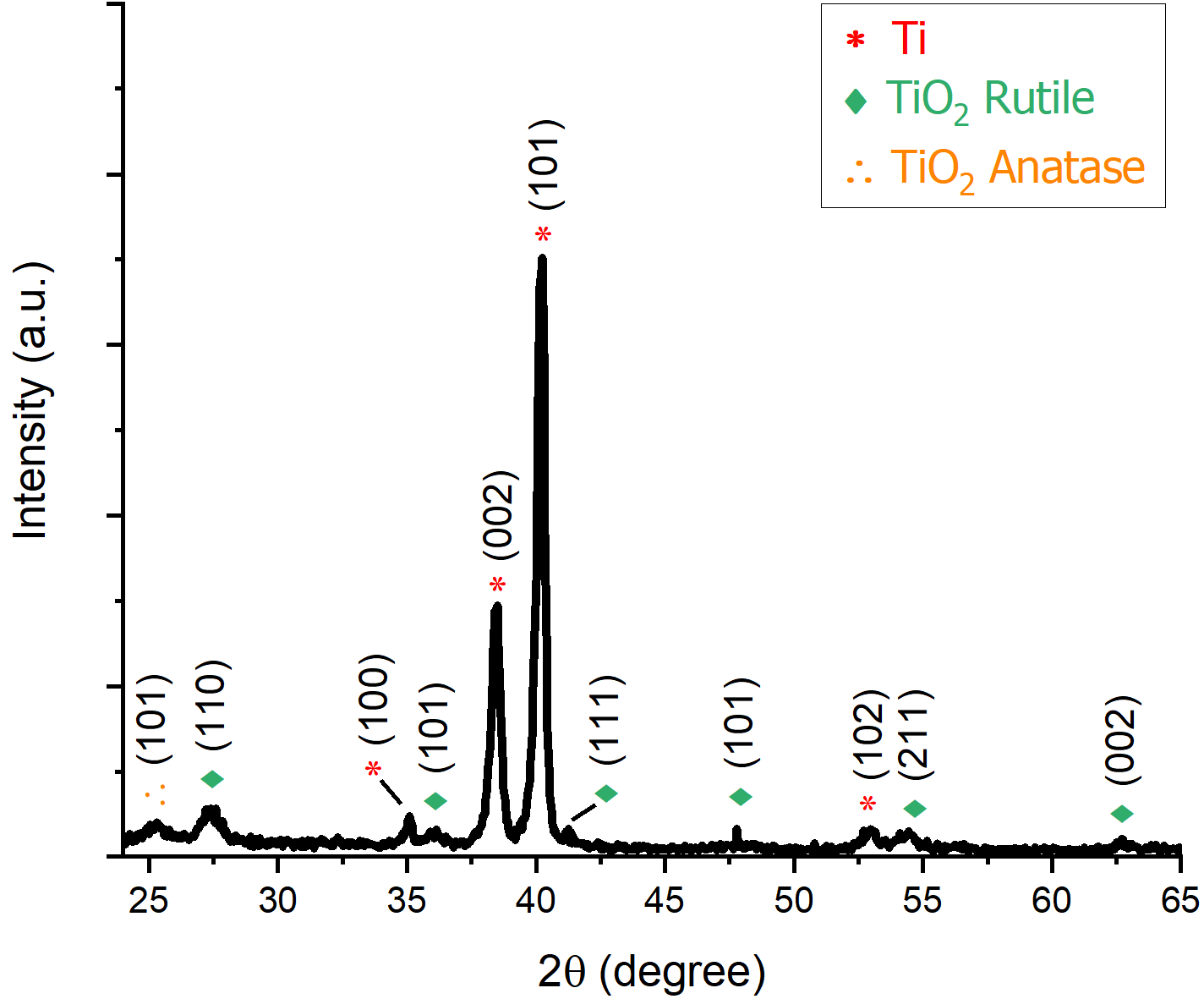 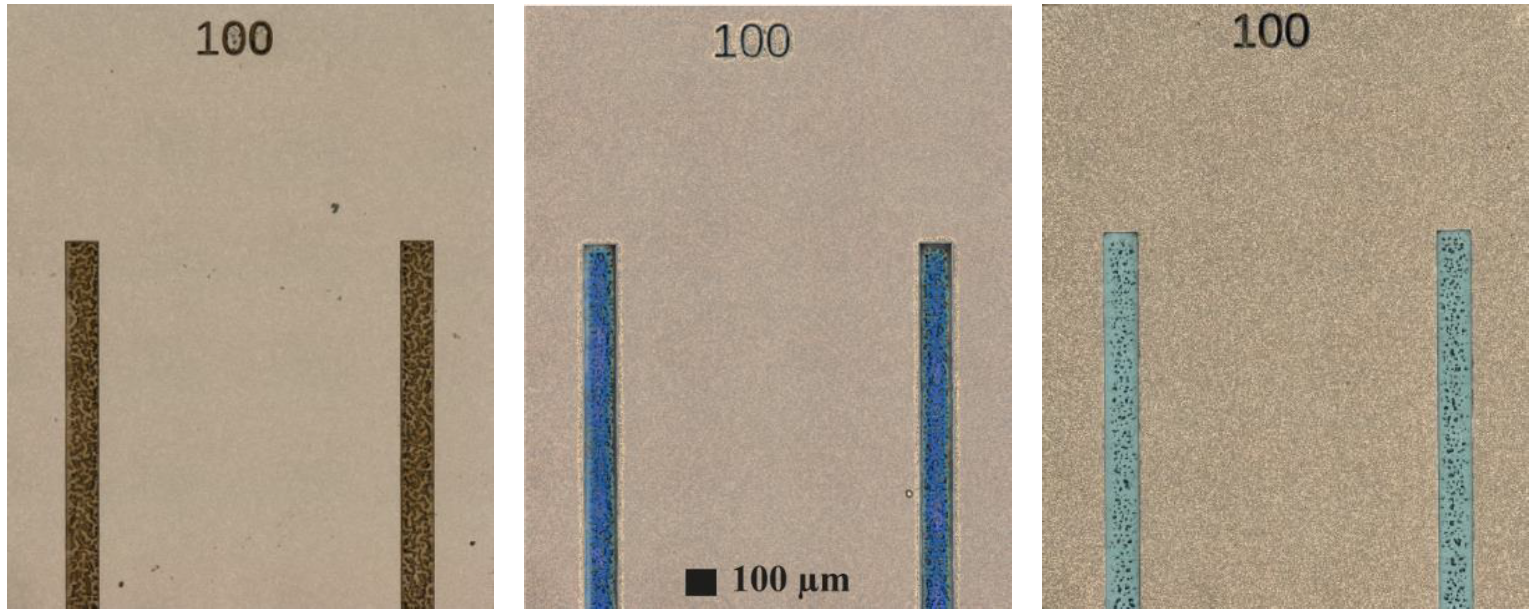 (a) SF6:O2:Ar = 80:40:20   (b) SF6:O2:Ar = 80:20:20   (c) SF6:O2:Ar = 60:40:40 
Cross sections of 25 μm wide trenches & top view images of 100 μm wide trenches 
etched under various O2-based etching environments: (a) SF6:O2:Ar = 80:40:20, 
(b) SF6:O2:Ar = 80:20:20 and (c) SF6:O2:Ar = 60:40:40. 
Conditions: 10 mTorr, PICP=1200 W, Pbias=250 W and Δt=30 min.
Grazing incidence X-ray diffraction (GiXRD) patterns of a bulk titanium sample after etching in an SF6/O2/Ar = 60:40:40 plasma.
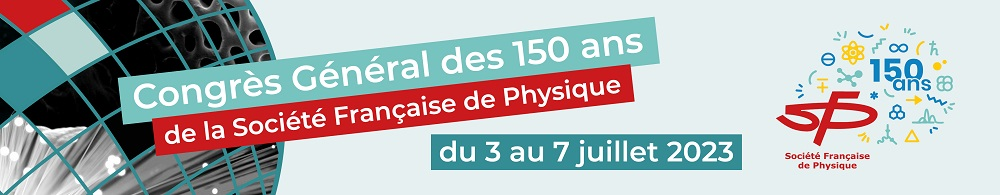 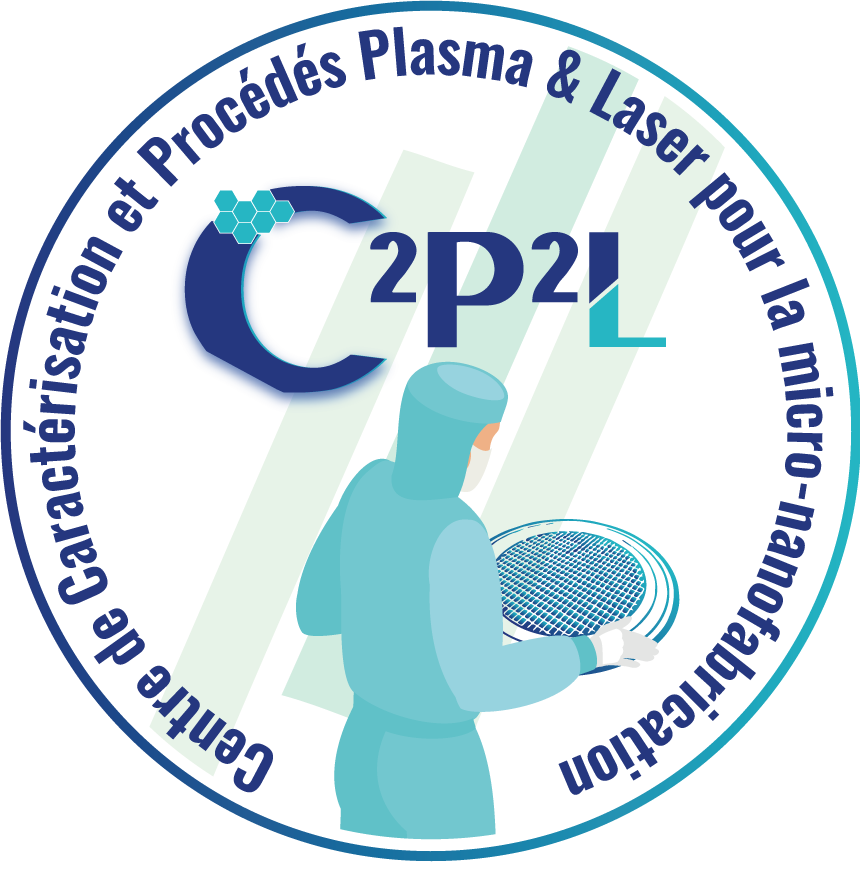 Rim Ettouri
rim.ettouri@univ-orleans.fr
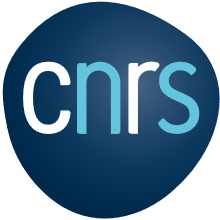 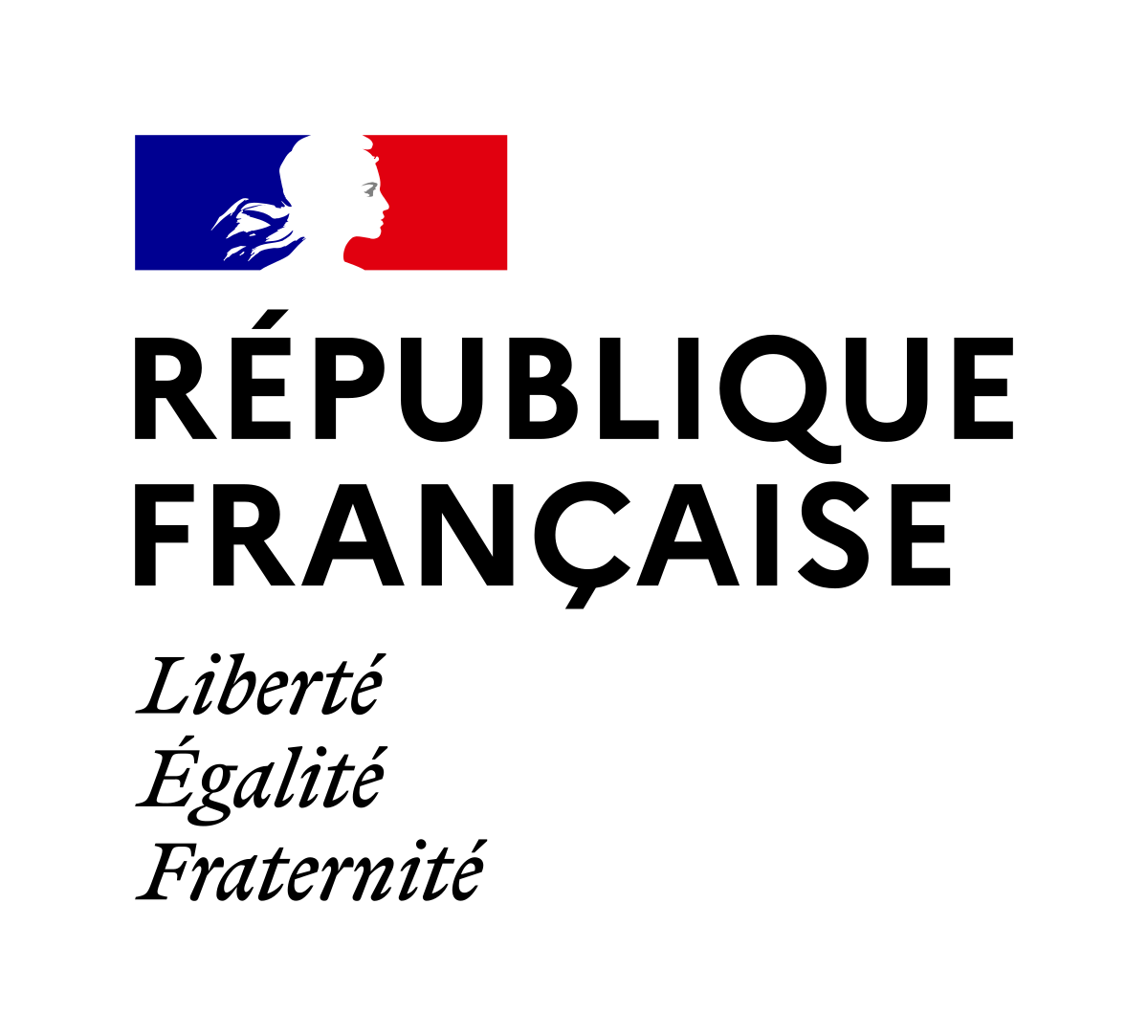 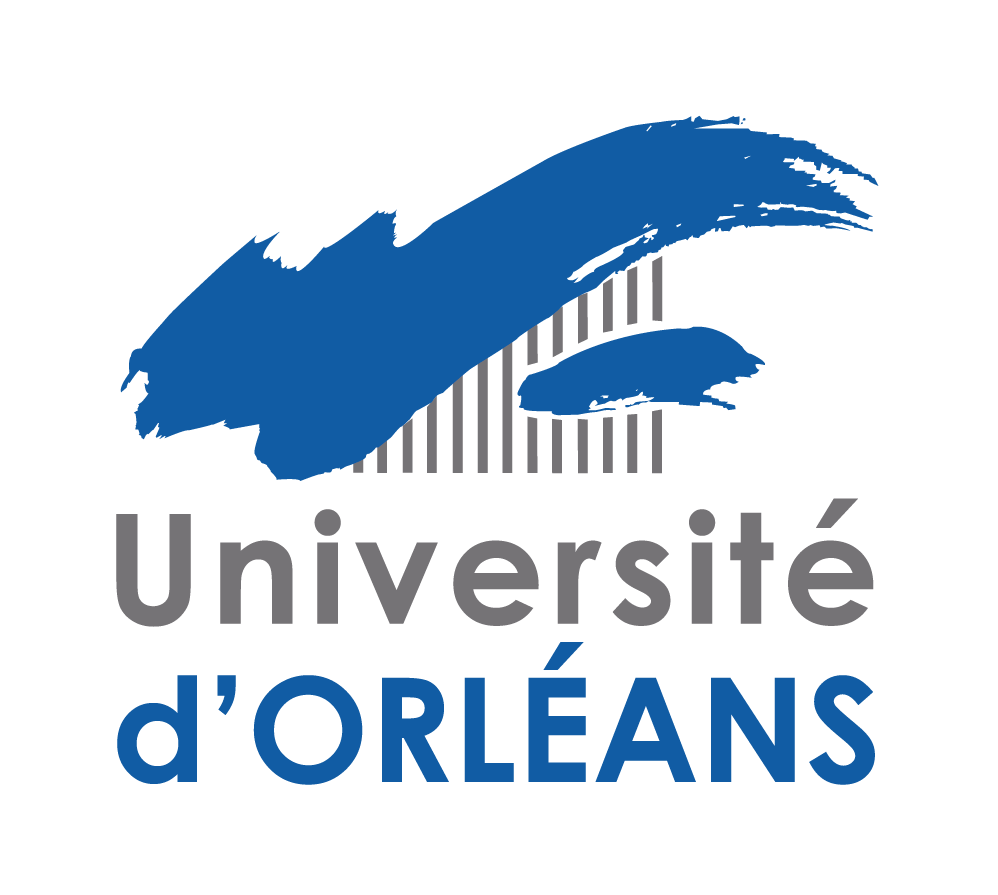 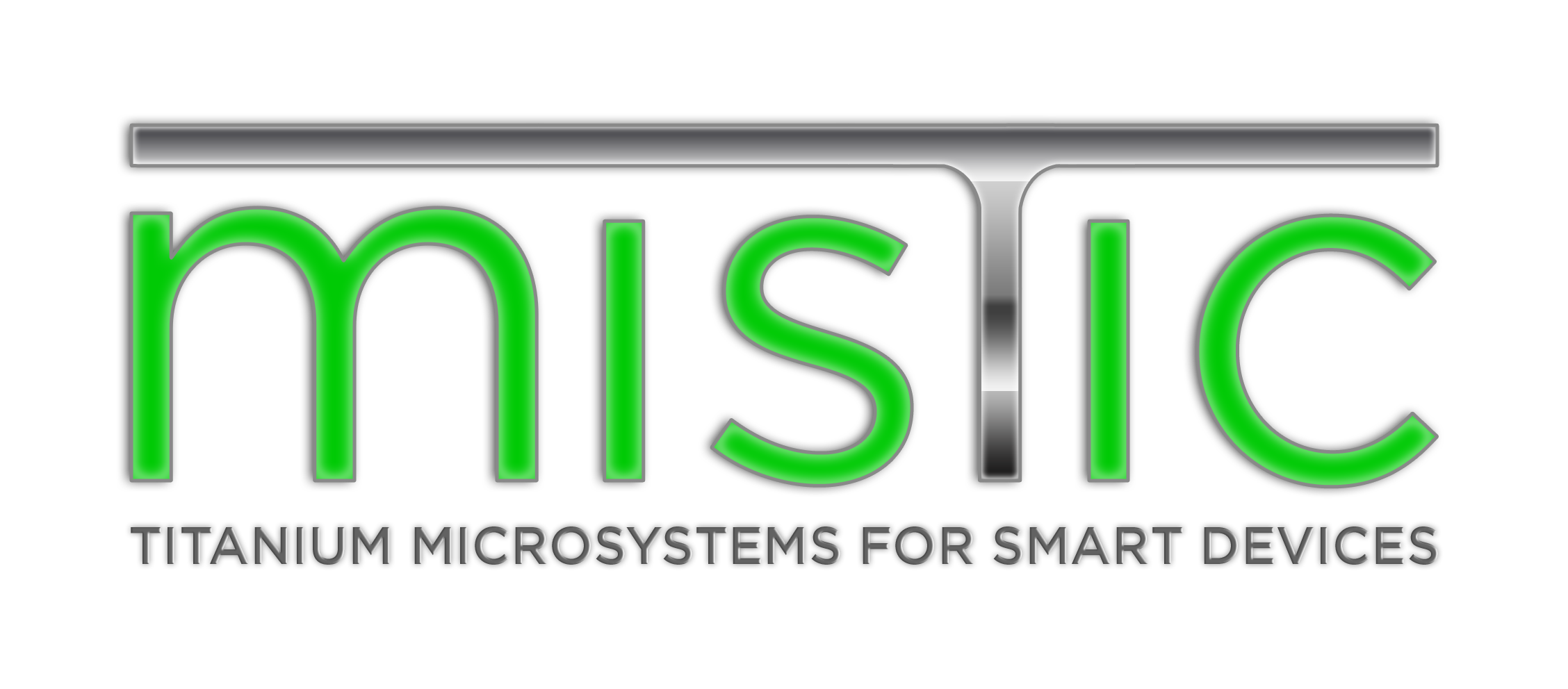 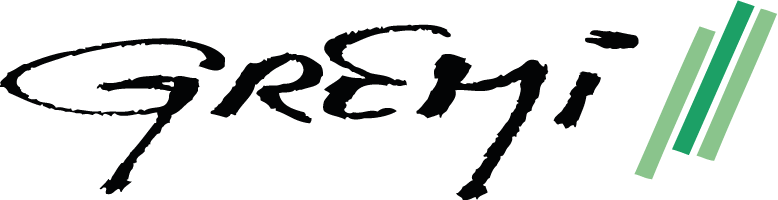 21
Path to Manufacturability:Influence of the Reactor Walls on the Reproducibility
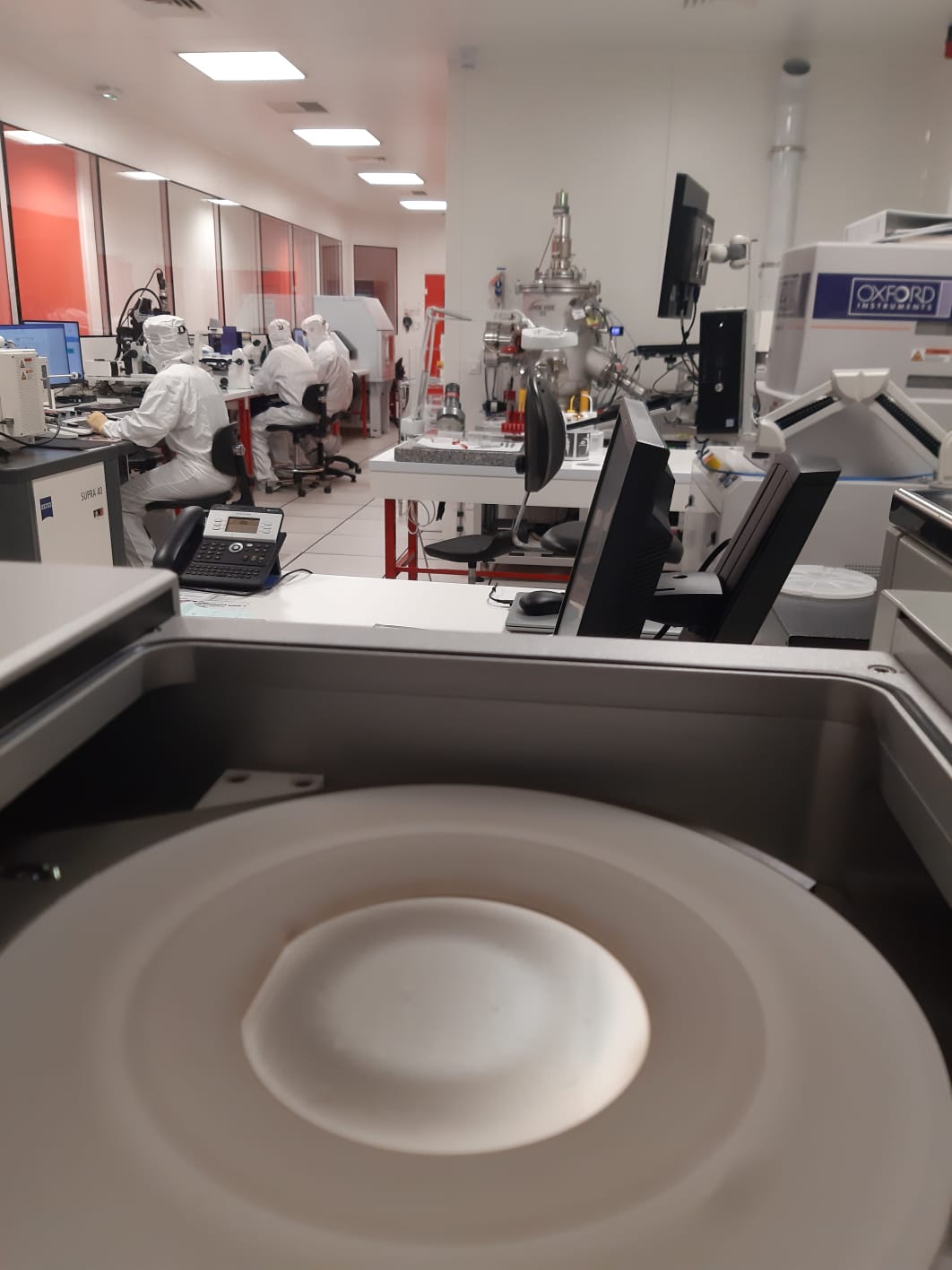 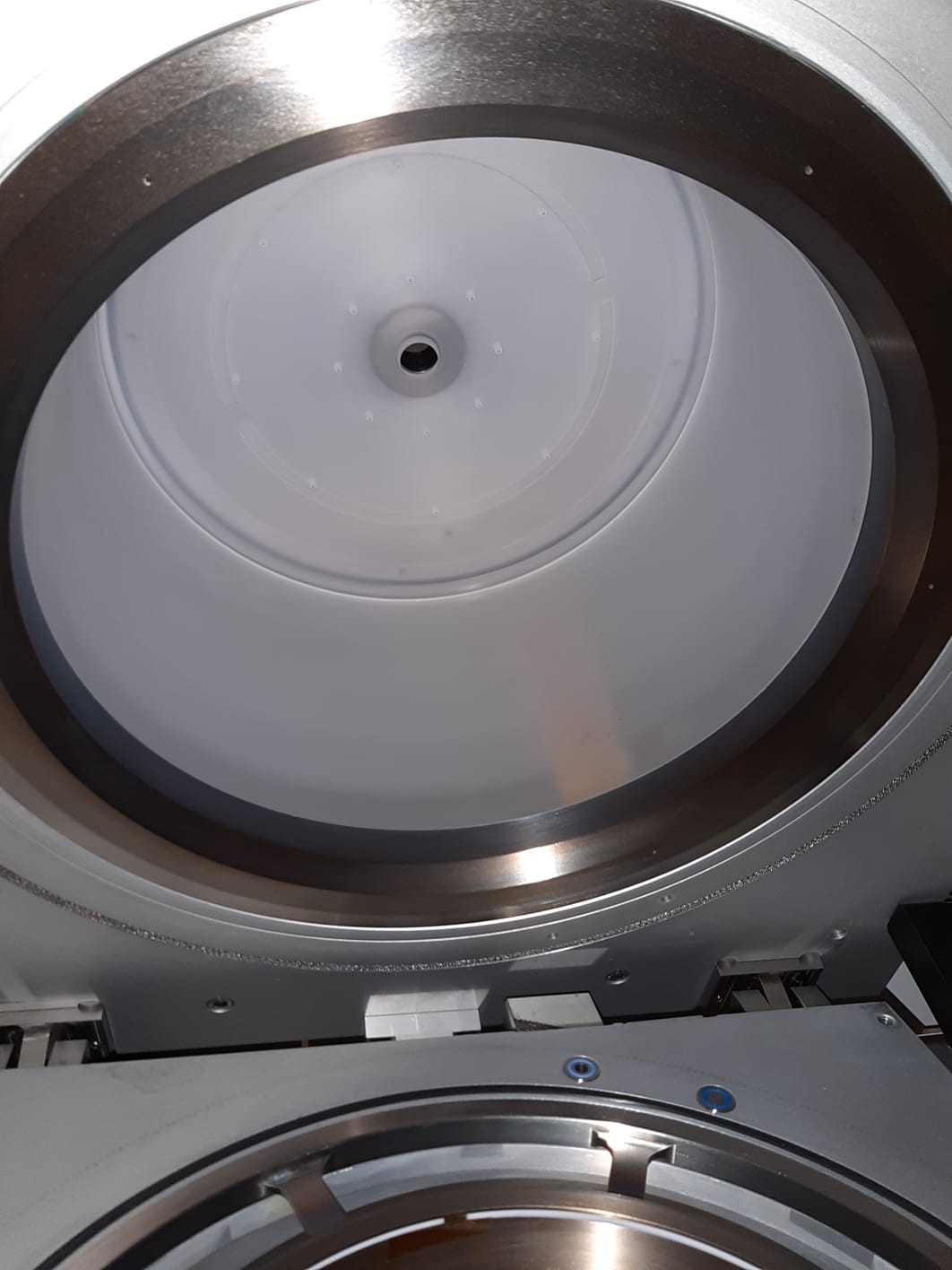 Semiconductor processing infrastructure
Sub-μm resolution & tolerances
High fabrication yield
Large scale integration
Excellent reproducibility
Prevention of contamination and defects
Quartz Shuttle Substrate Holder
Quartz Reactor Walls
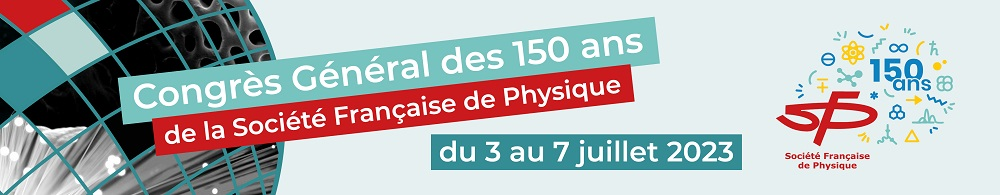 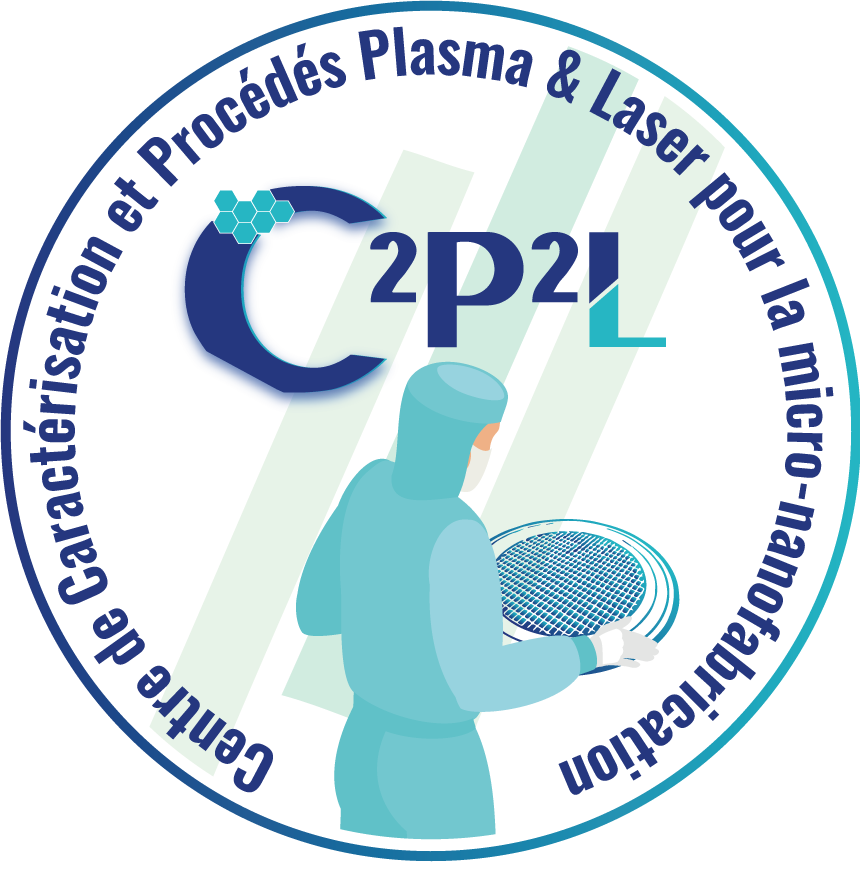 Rim Ettouri
rim.ettouri@univ-orleans.fr
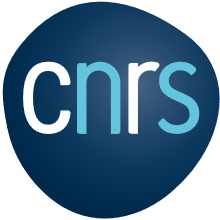 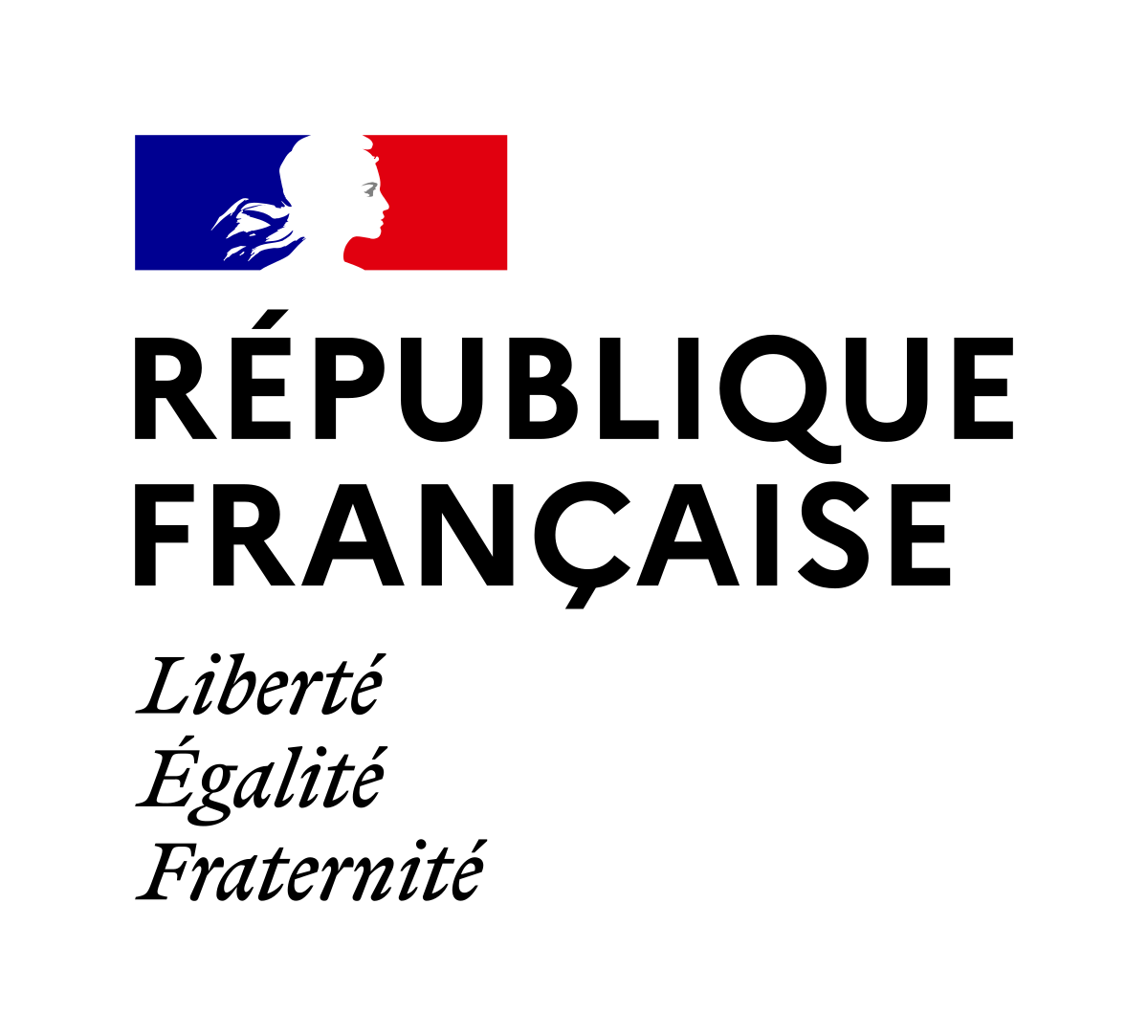 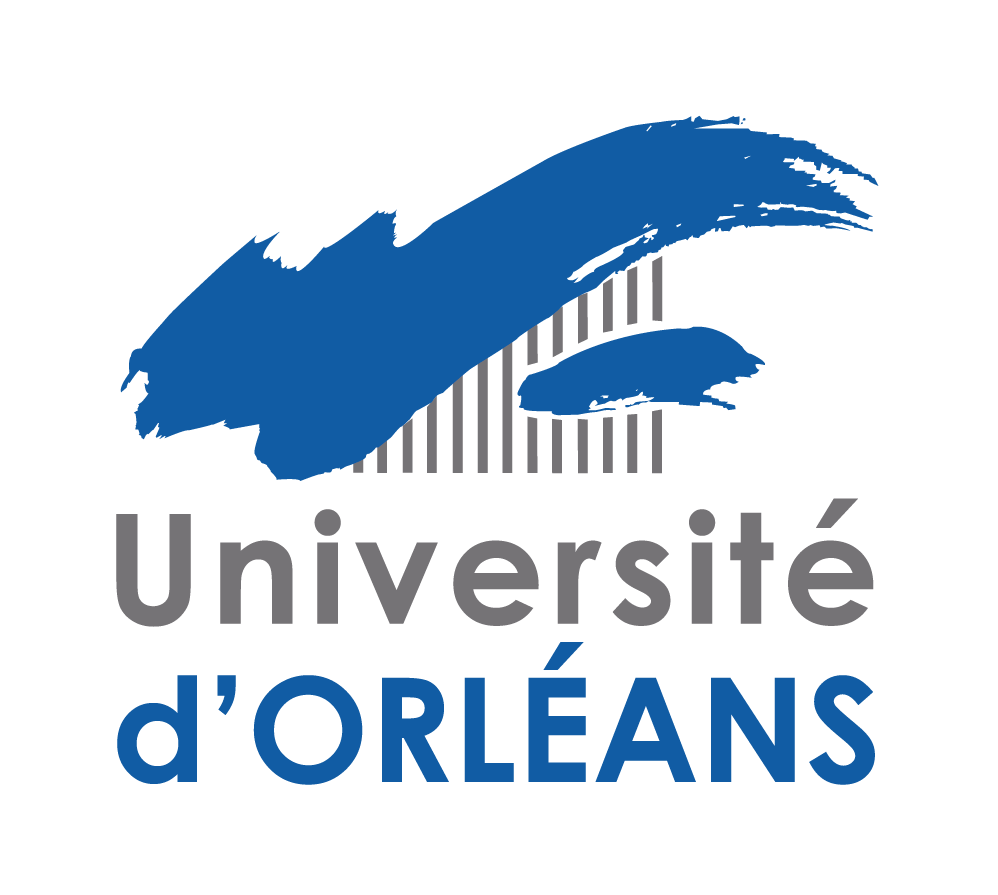 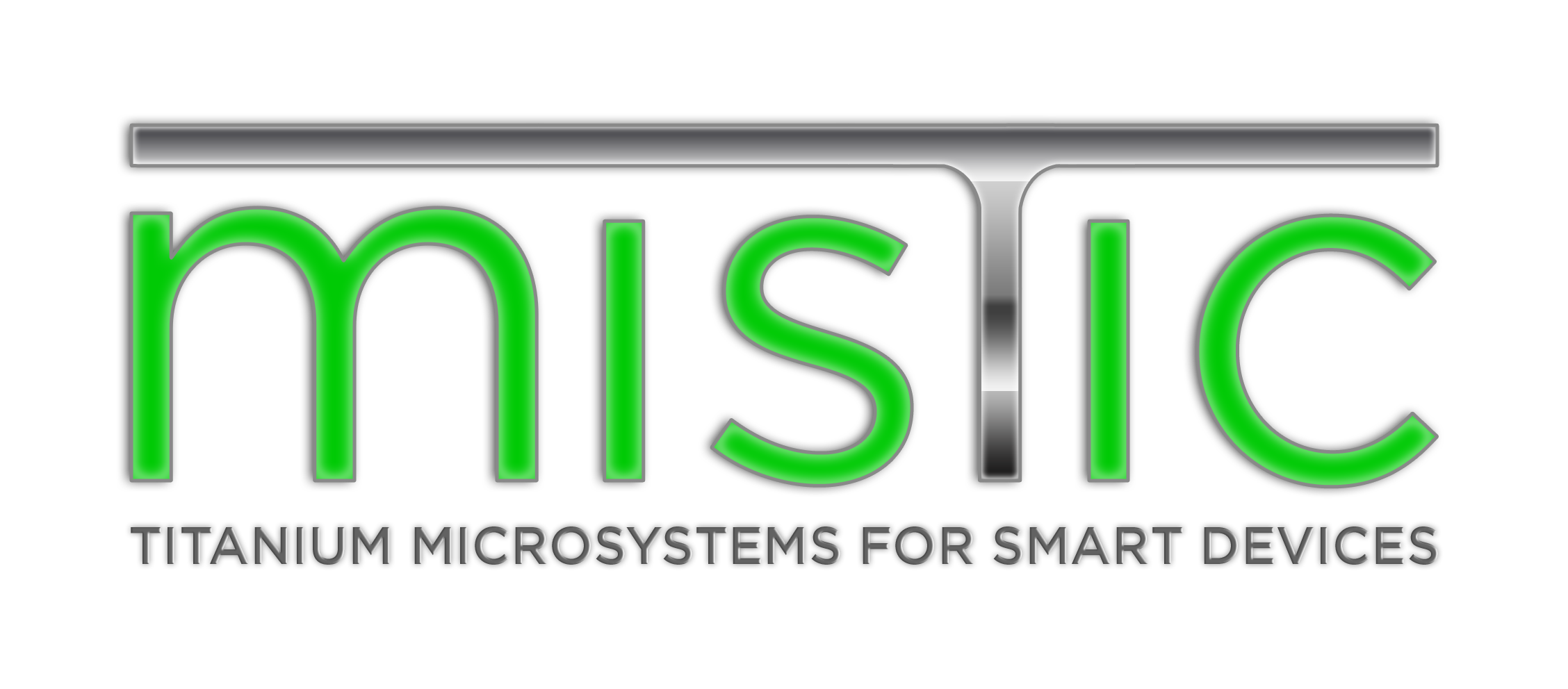 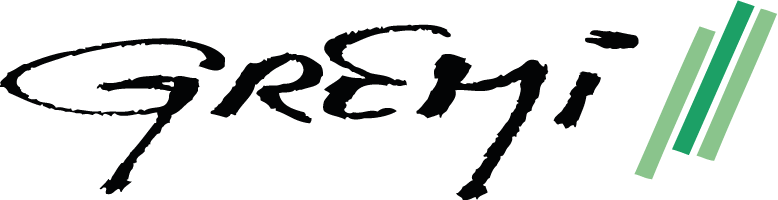 22
Path to Manufacturability:Study of Etching Residues and Contamination of the Plasma Reactor
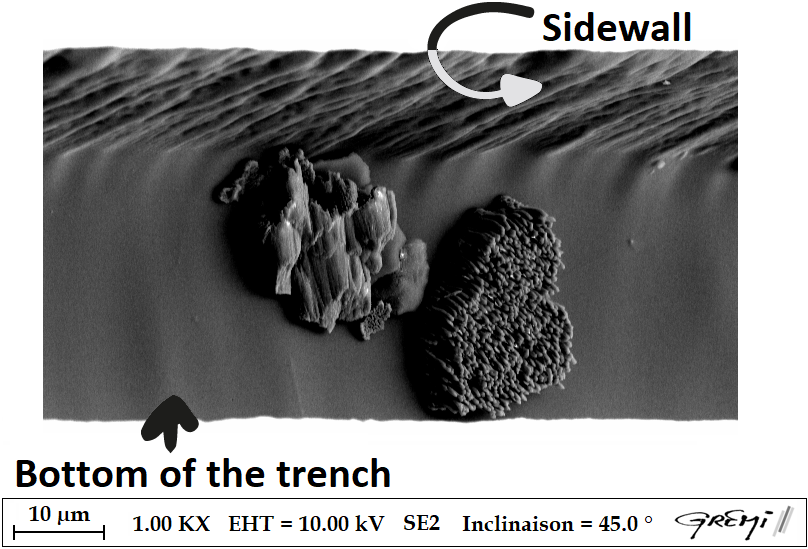 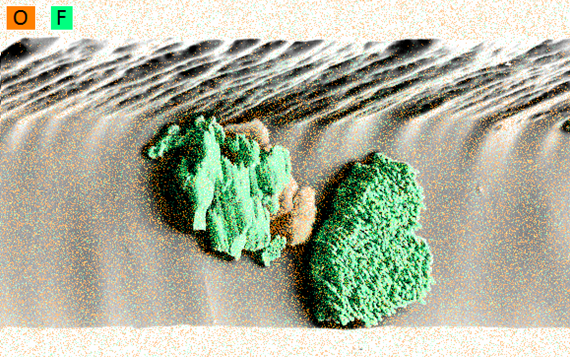 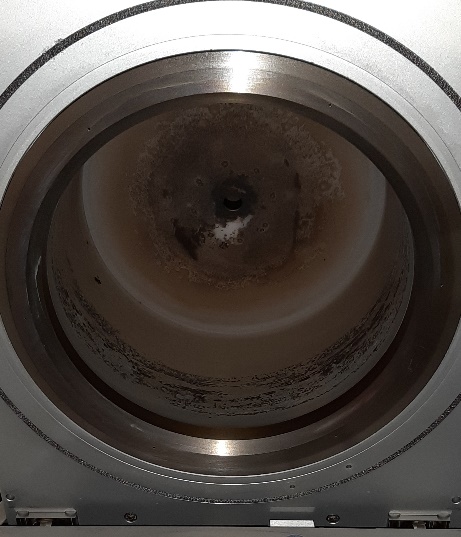 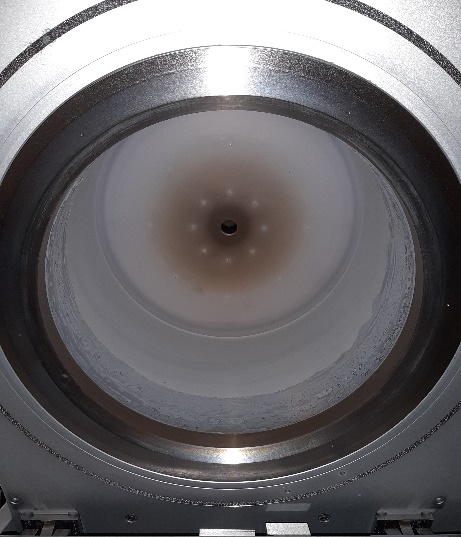 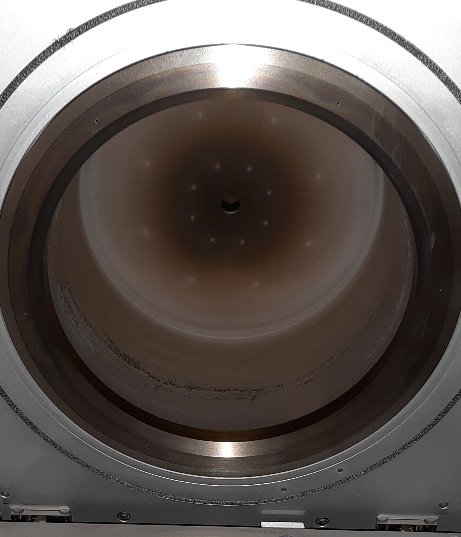 (a)				(b)					(c)	

Evolution of Reactor Wall Contamination During Plasma Etching Of Cl2/SF6/O2 after (a) 30, (b) 120 and (c) 360 minutes respectively.
EDS mapping of the composition of the residues deposited in the titanium trench after etching.
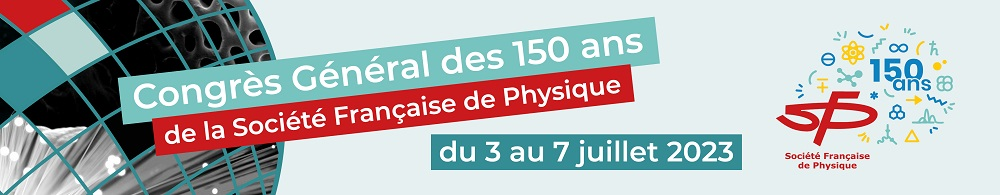 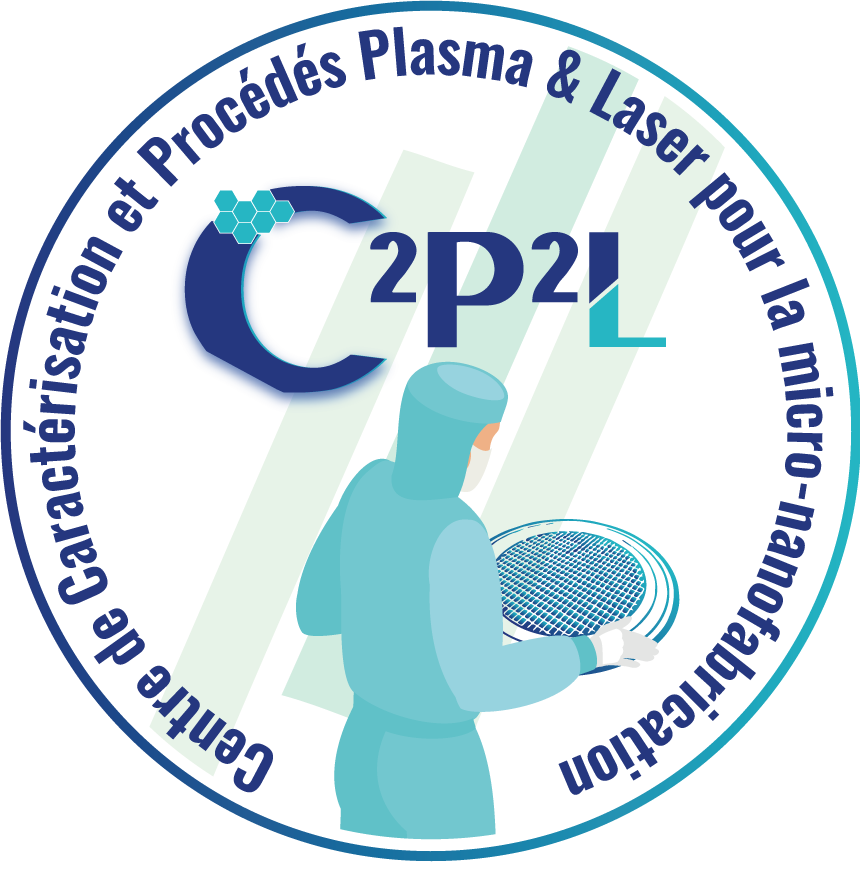 Rim Ettouri
rim.ettouri@univ-orleans.fr
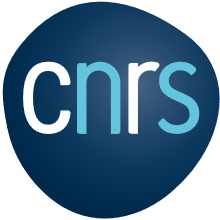 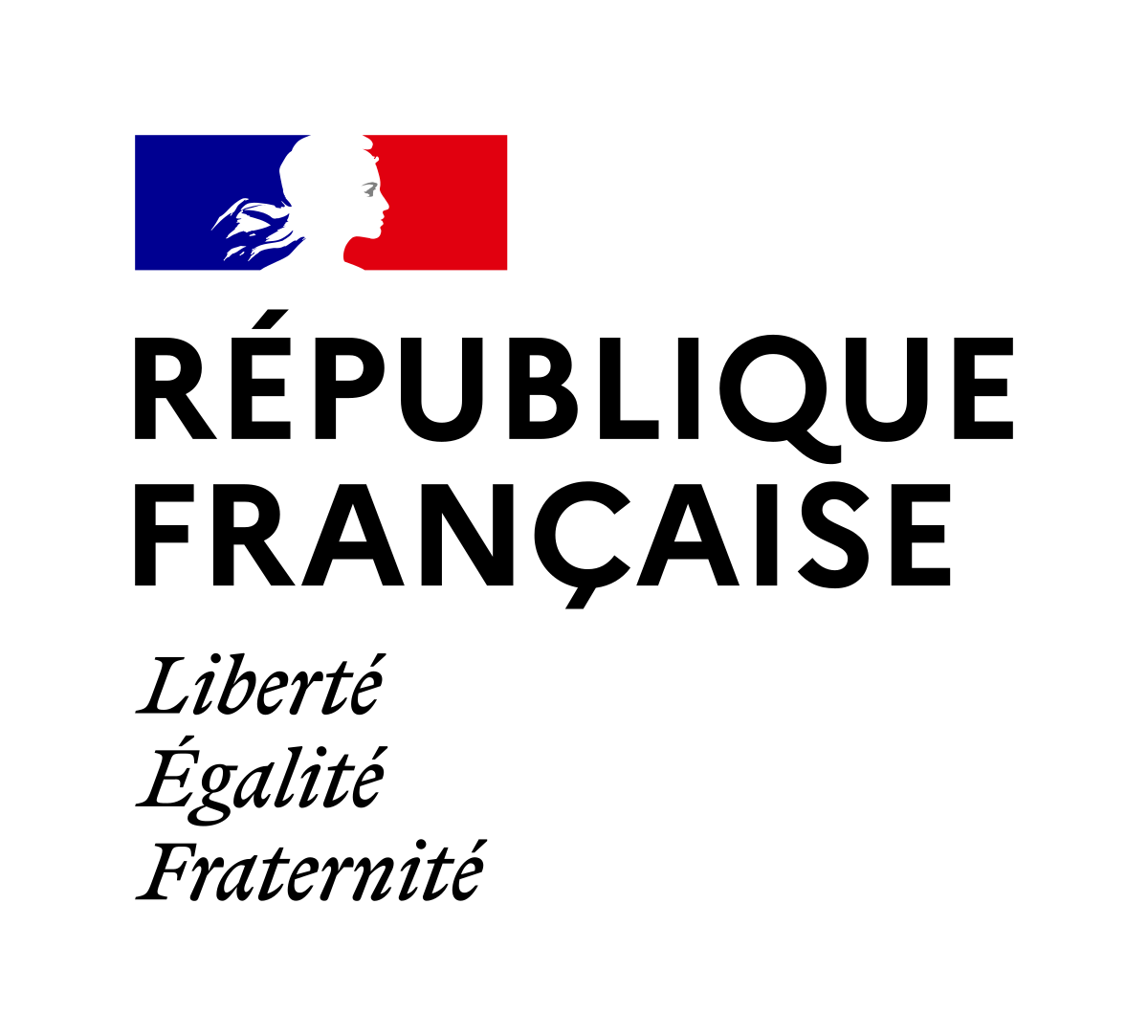 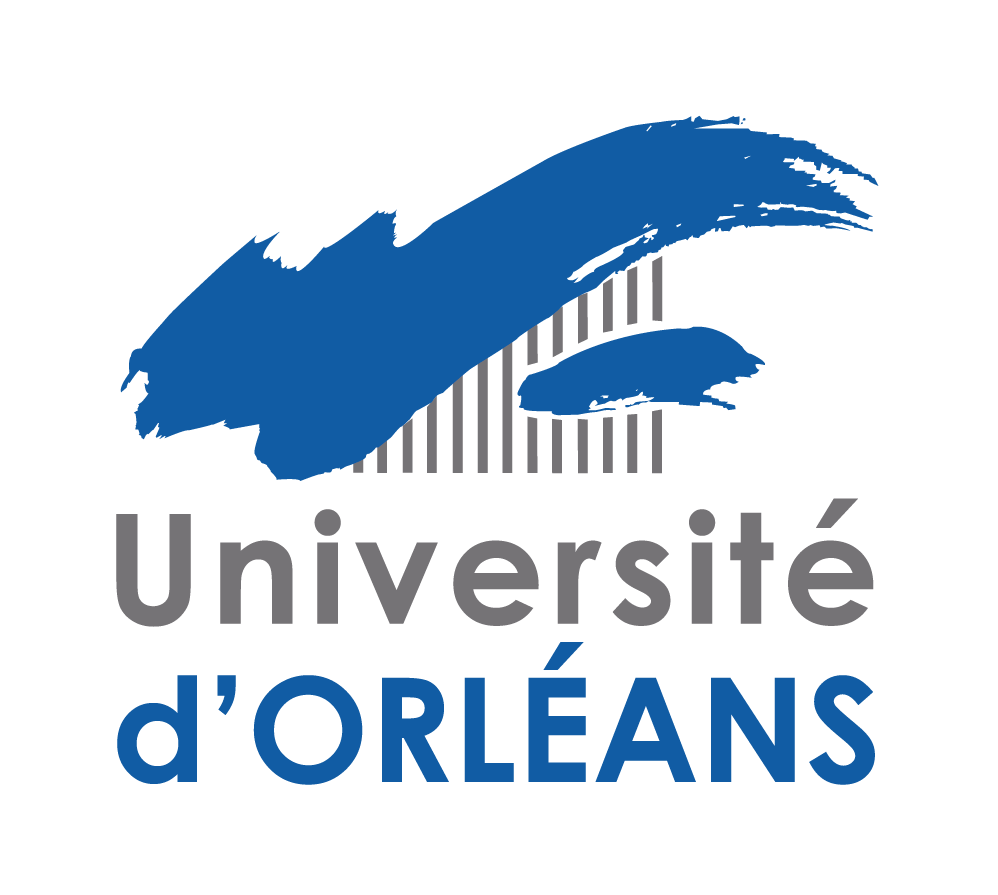 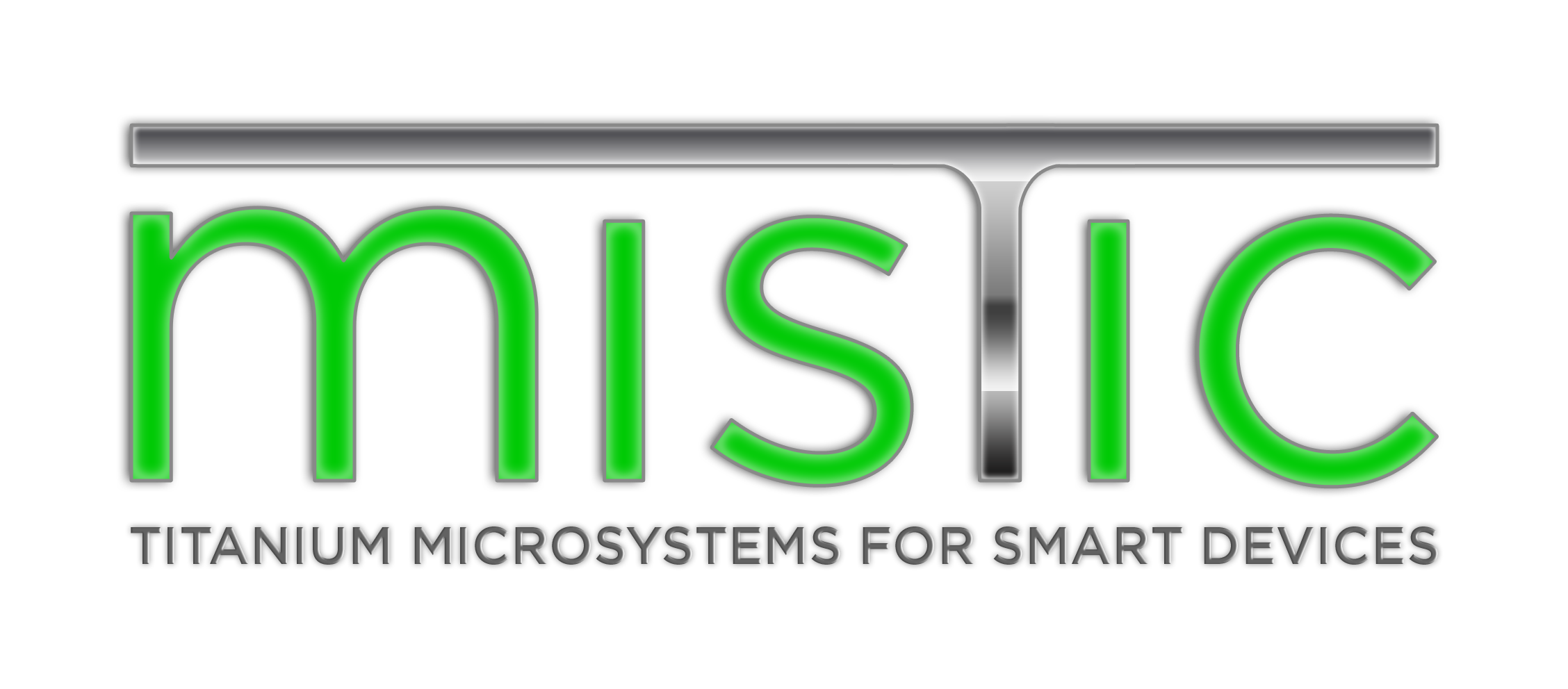 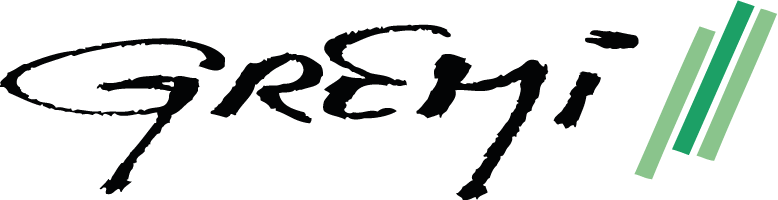 23
Summary
Fabrication of Titanium-based MEMS for Biomedical Applications
Titanium: particularly interesting for many applications
Critical Tasks in High-Aspect-Ratio Titanium Deep Etching
Anisotropic features can be etched by a fluorine based plasma (SF6/Ar/O2)
Necessary to heat the substrate for both etching and passivation
TiOxFy passivation layer at the sidewalls
High aspect ratio features can be etched by Cl2/SF6/O2 plasma
Synergistic effect of F and Cl radical
Increase of both etch rate selectivity to the Ni mask
Enhancement of anisotropy with addition of O2
Aspect ratio as high as 12 could be obtained
Process Flow Optimization for Reproducible Microfabrication Processes
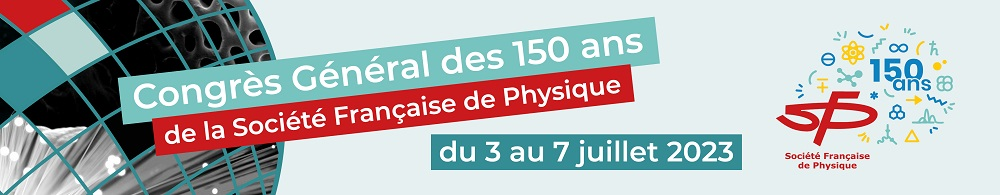 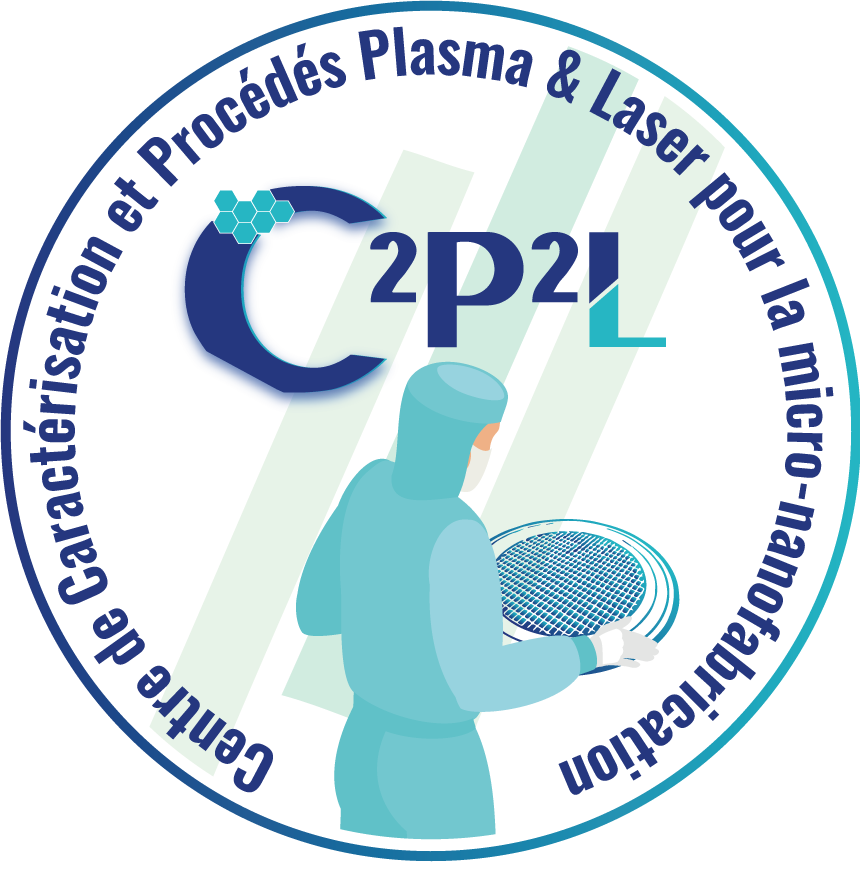 Rim Ettouri
rim.ettouri@univ-orleans.fr
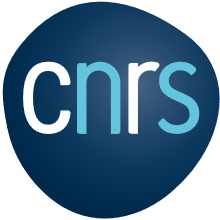 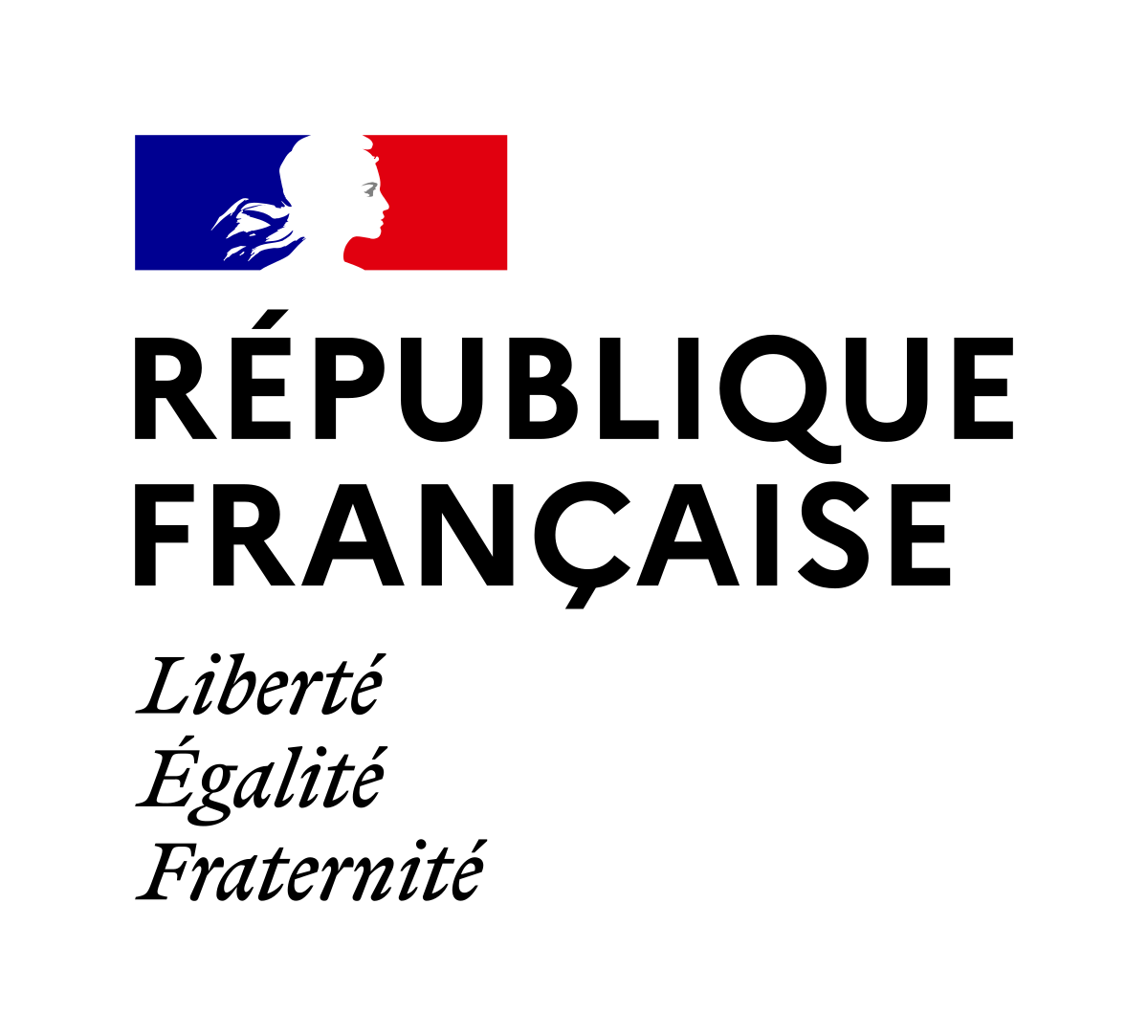 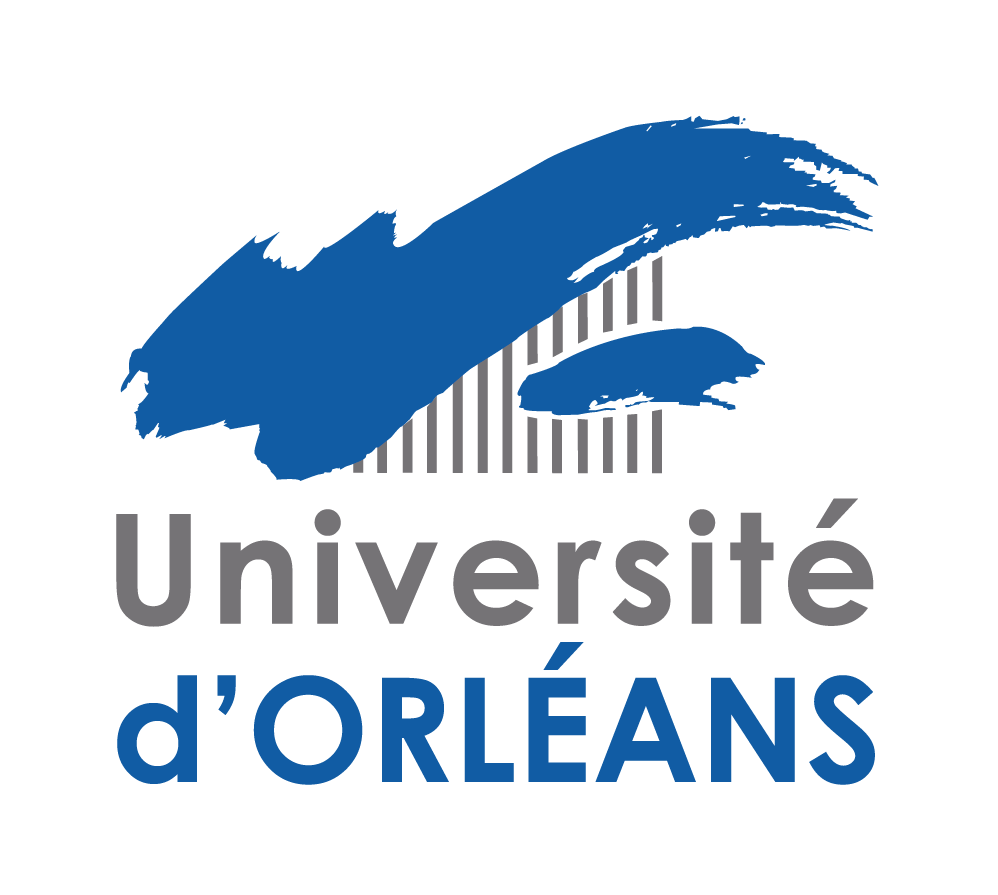 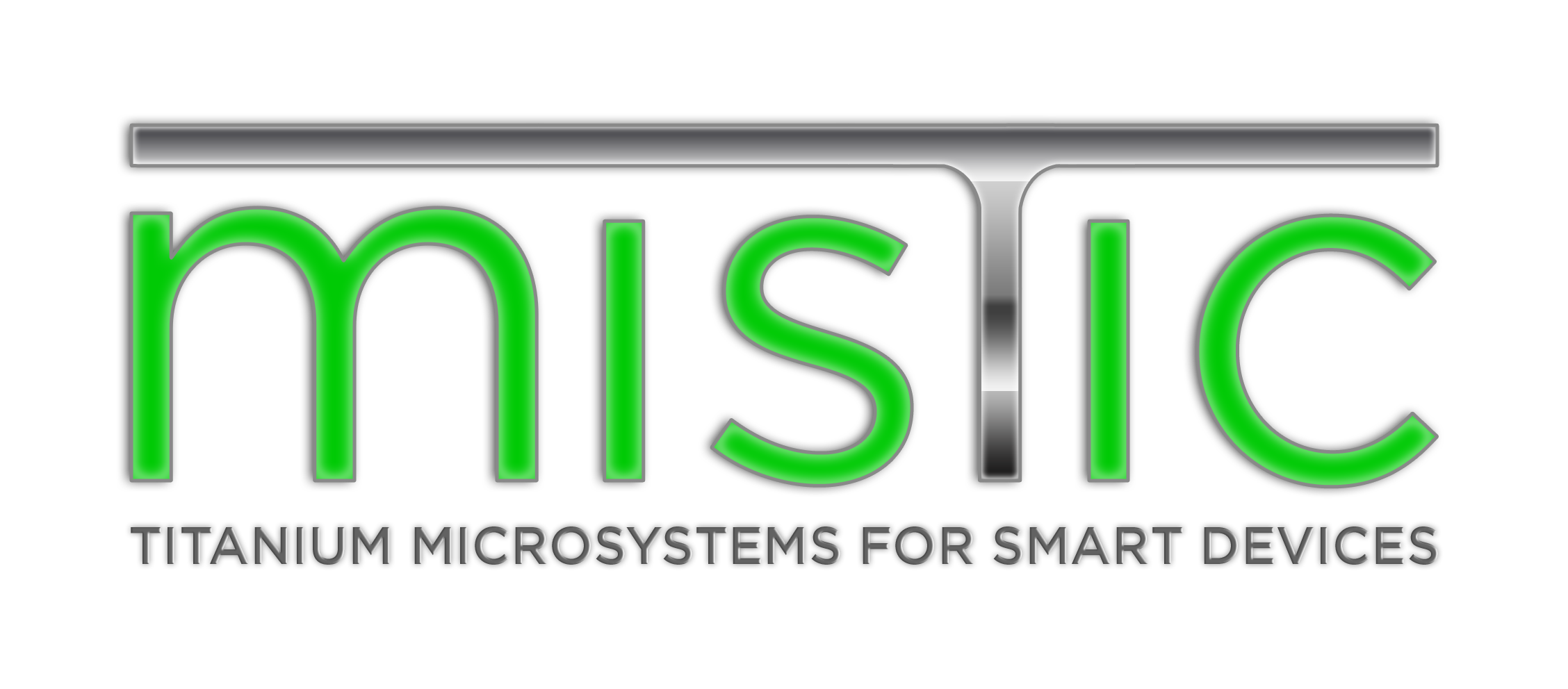 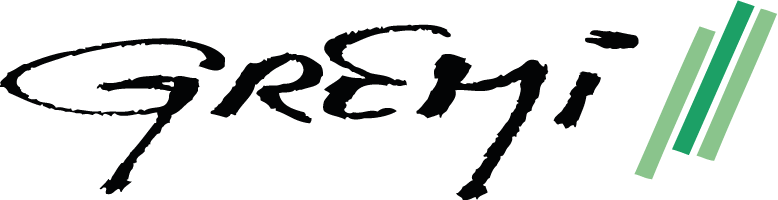 24
Acknowledgements
The work has been supported by the Centre val de Loire Region under the PSPC-Regions project n°1, Project Tech2AIM 
Turnkey TECHnologies to enable next generation Active Implantable Medical devices


and within the framework of the CERTeM 5.0, through the ProTiMe project.
GREMI
Prof. Rémi Dussart
Dr. Thomas Tillocher
Mr. Philippe Lefaucheux
Dr. Tinghui Zhang
MISTIC
Mr. Bertrand Boutaud
Dr. Gwenaël Bécan
Mr. Hadrien Philippe
Ms. Jodie Phung
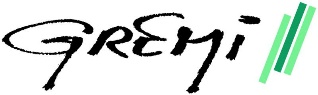 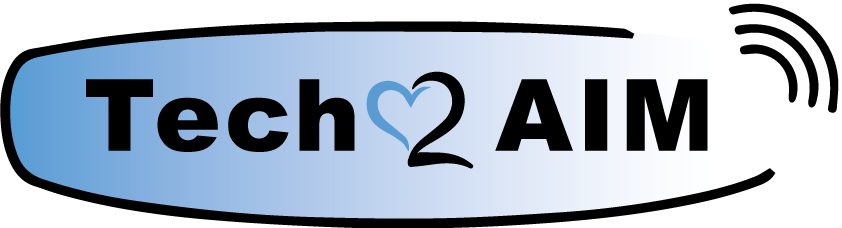 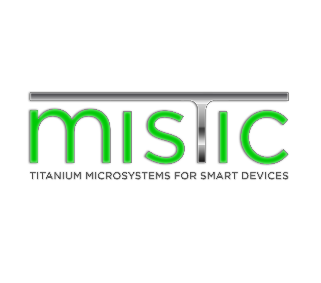 Thank You!
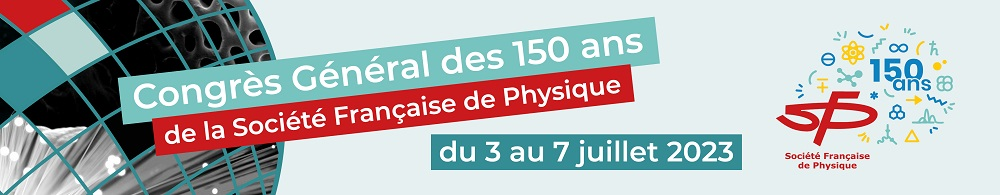 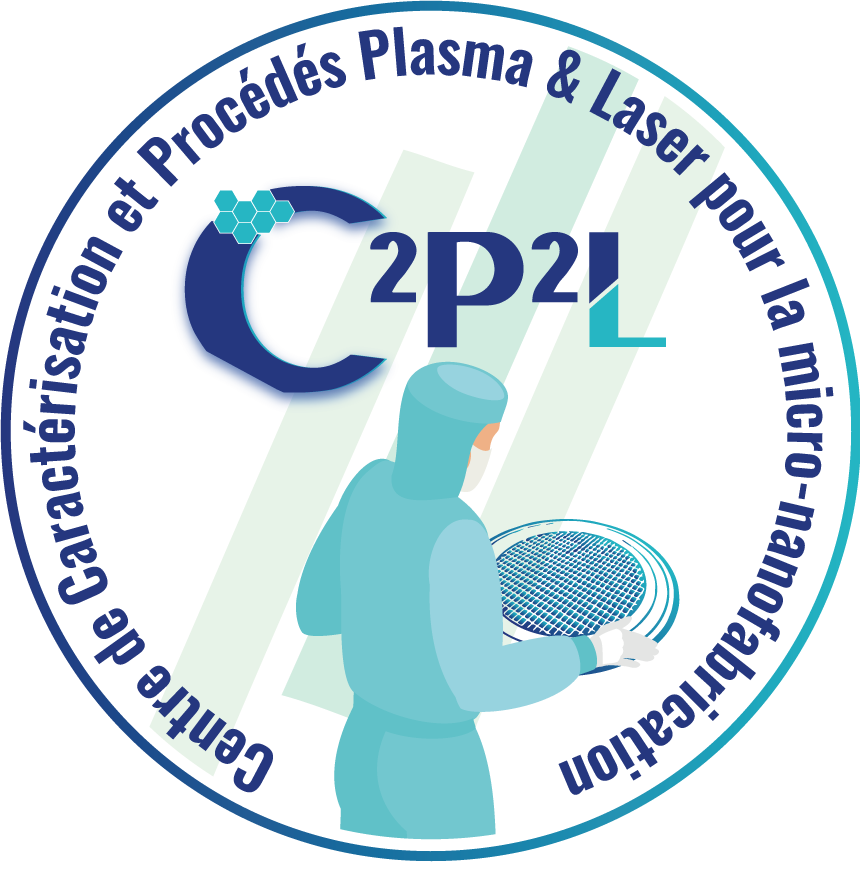 Rim Ettouri
rim.ettouri@univ-orleans.fr
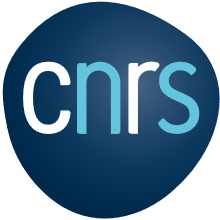 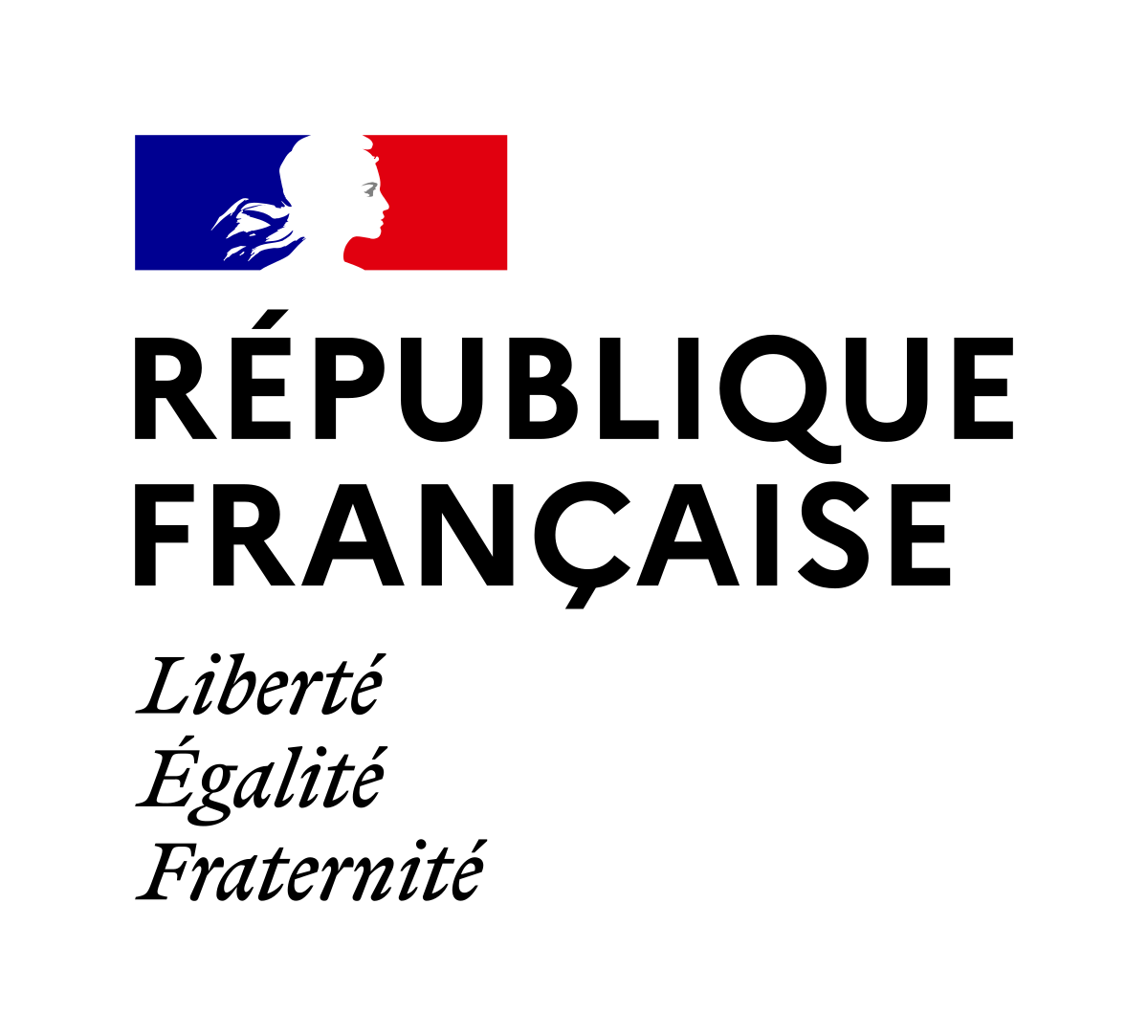 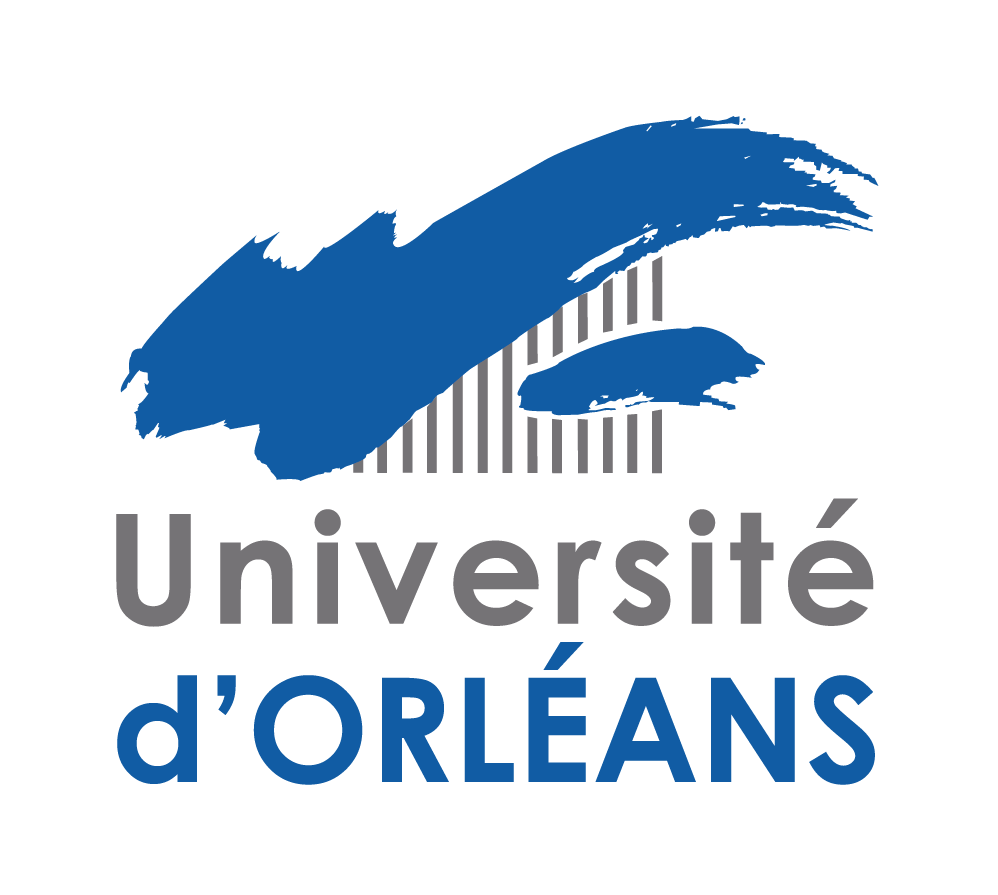 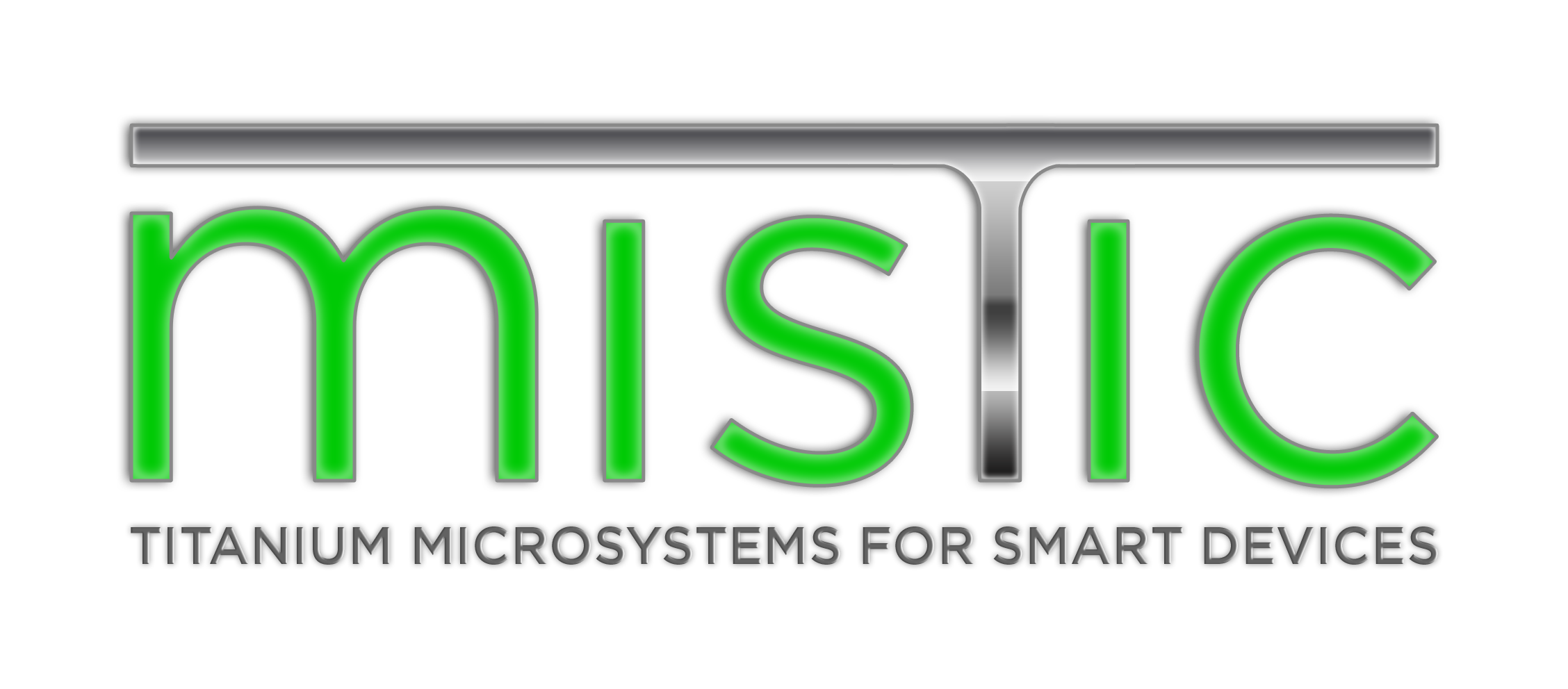 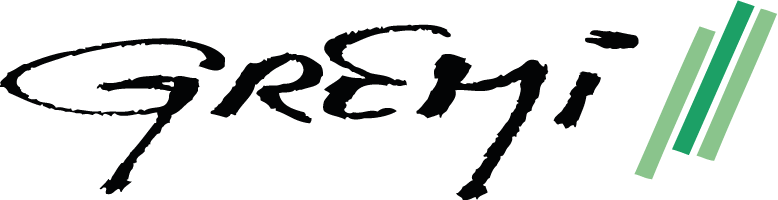 25